Adding and Subtracting Mixed numbers
Warm up- Can you remember what a PROPER fraction is?
Pop the balloons which are proper fractions.
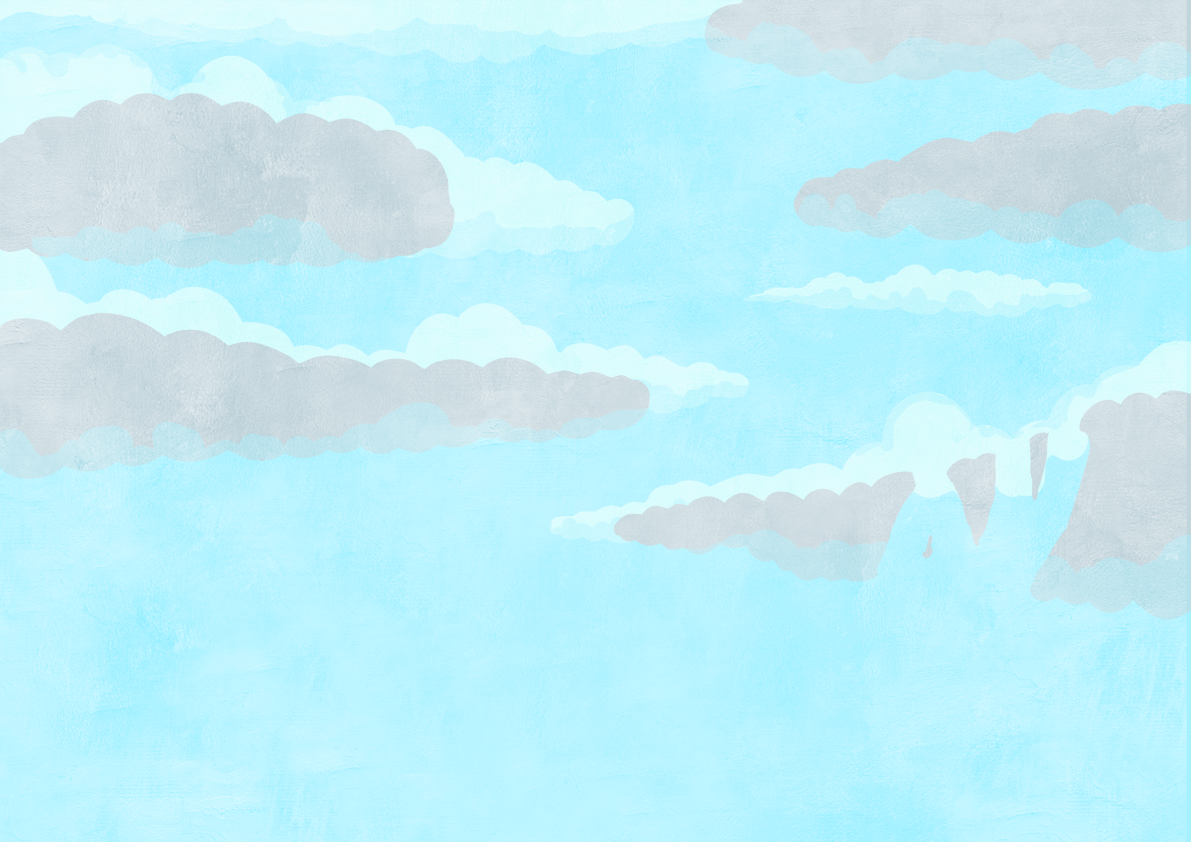 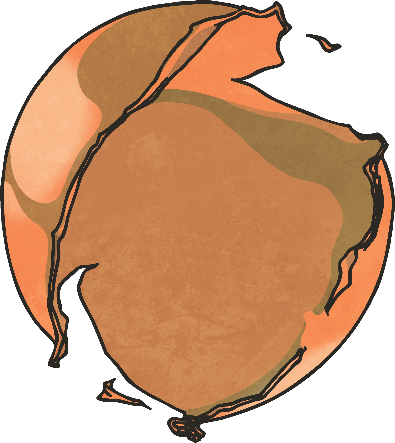 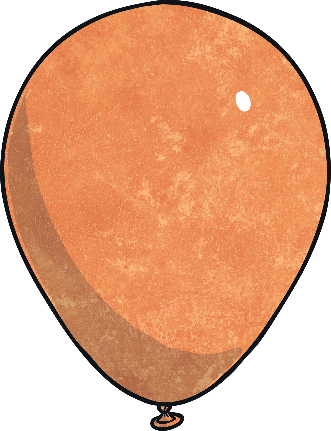 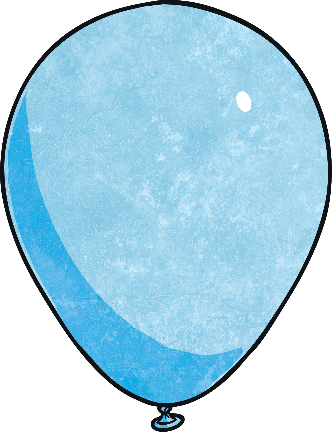 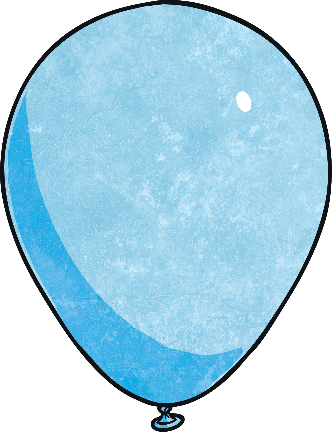 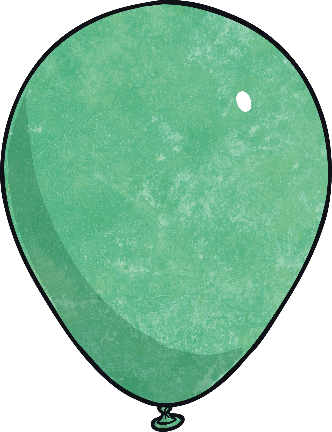 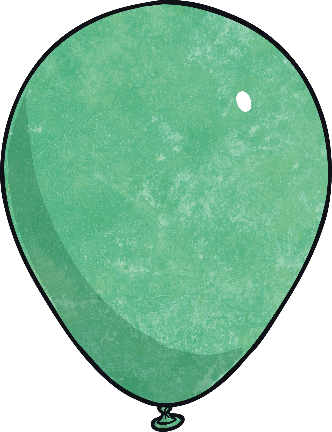 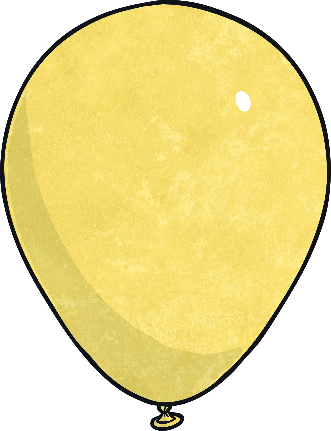 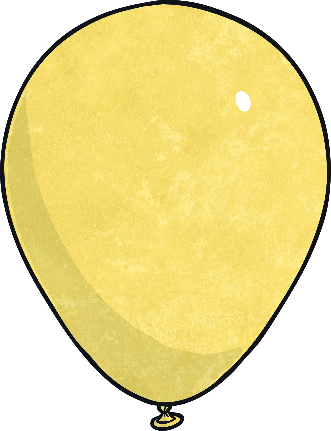 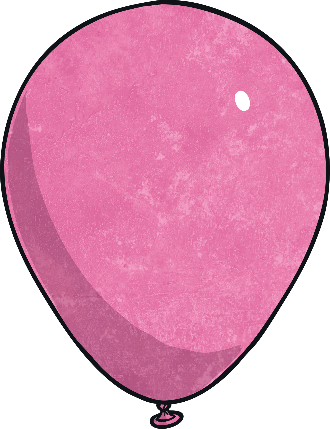 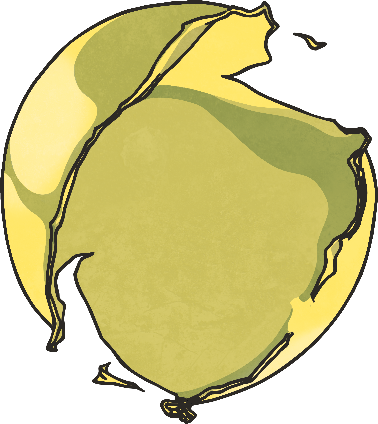 13
34
47
53
58
34
128
84
2
5
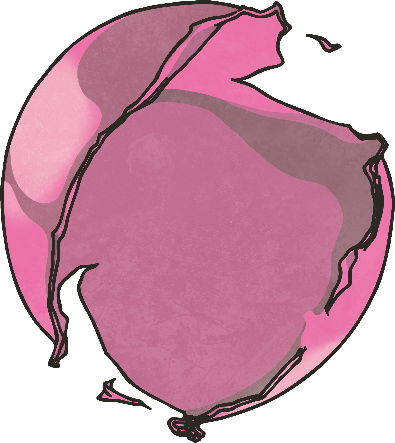 Improper Fraction?
Pop the balloons which are improper fractions.
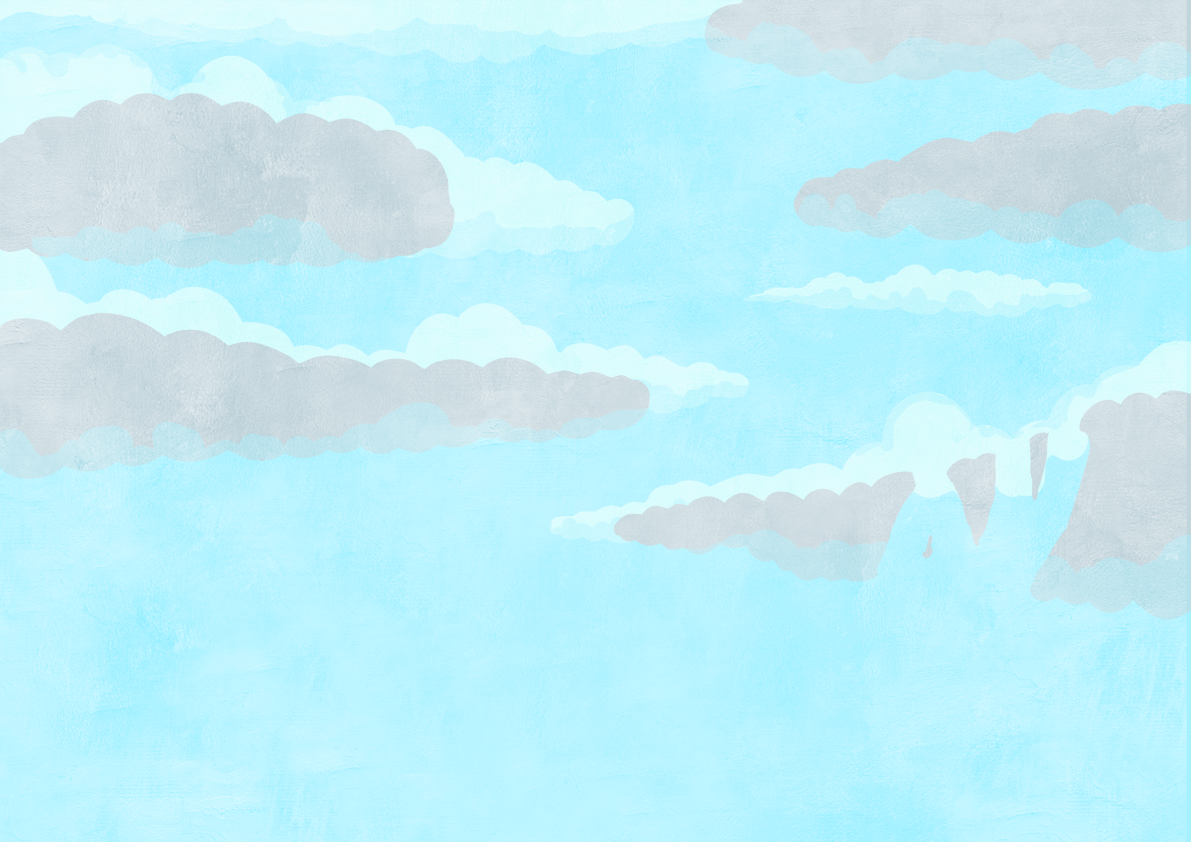 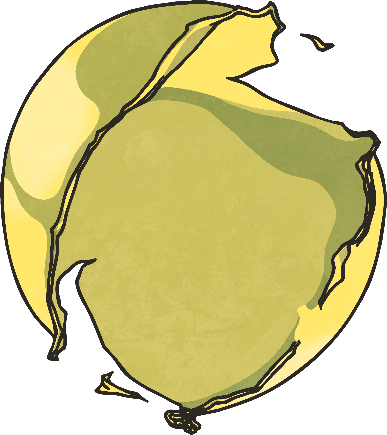 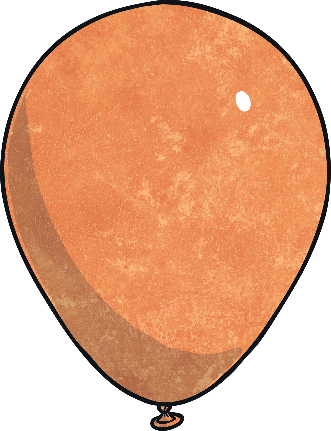 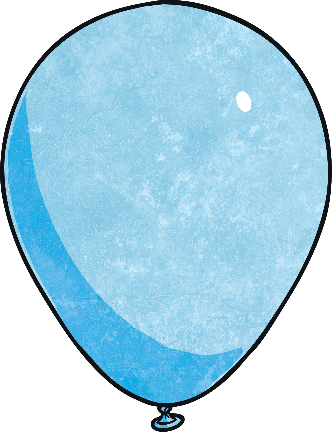 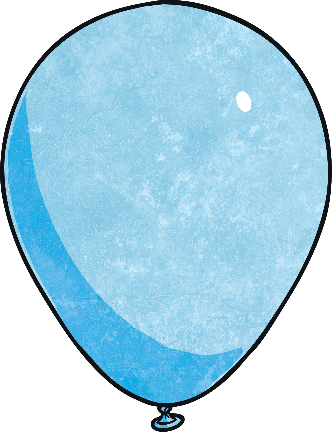 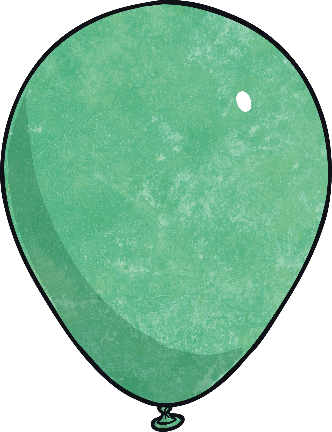 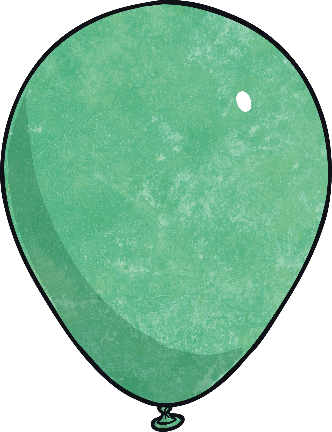 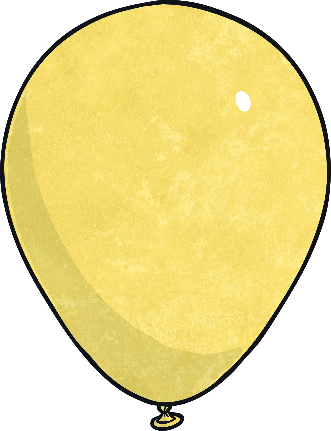 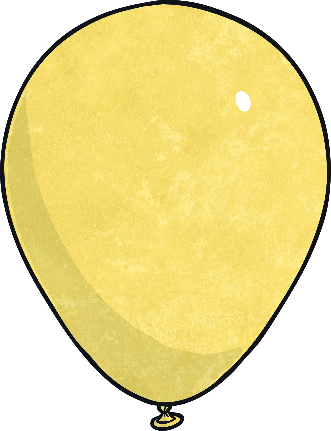 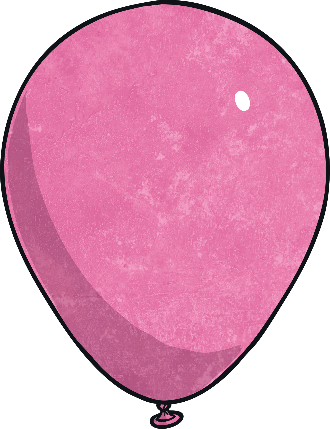 13
34
47
53
58
34
128
84
2
5
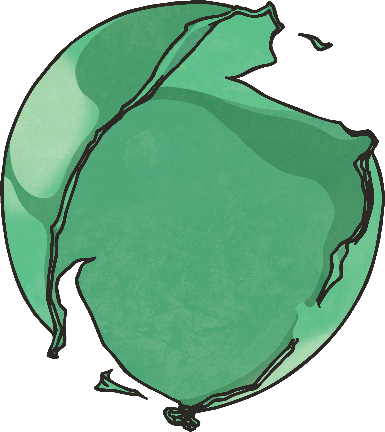 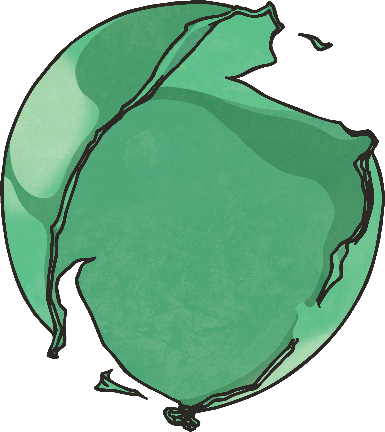 Mixed Number
Pop the balloons which are mixed-number fractions.
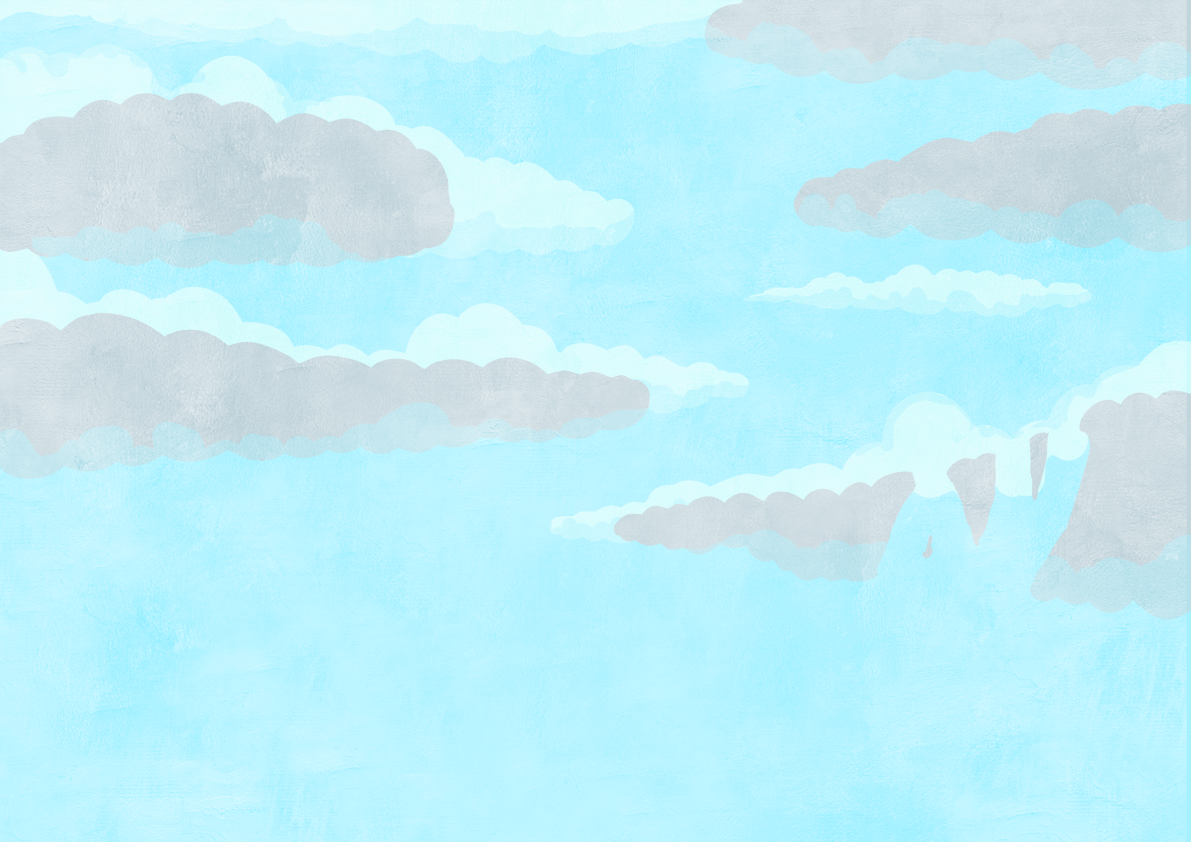 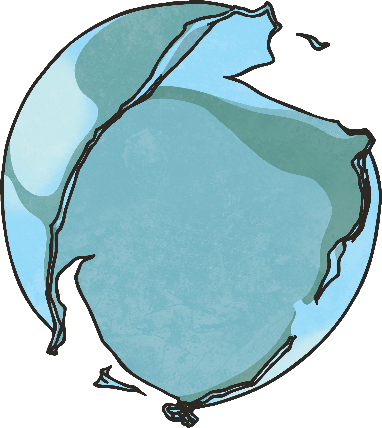 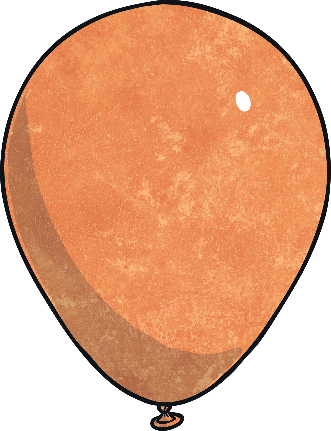 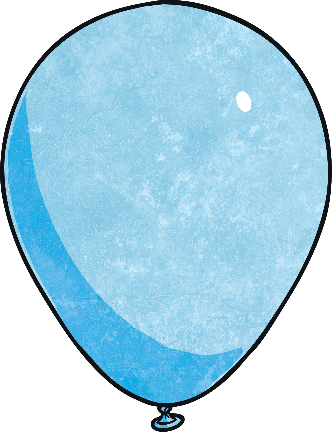 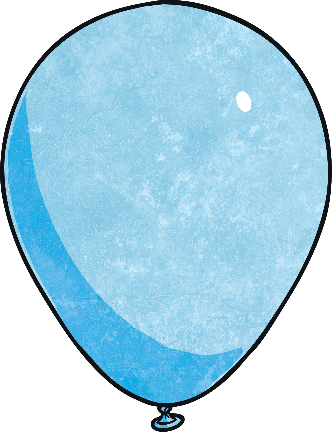 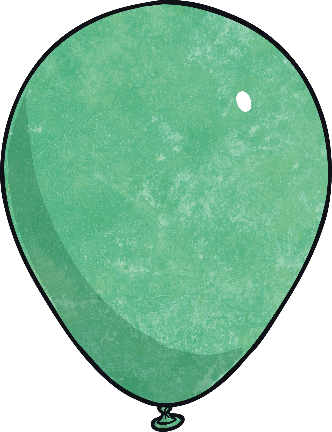 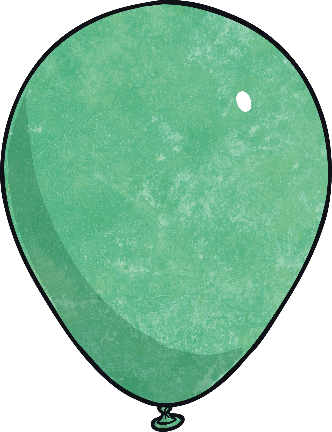 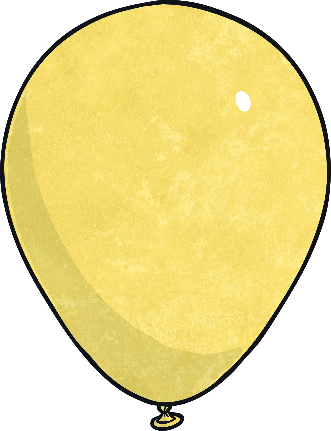 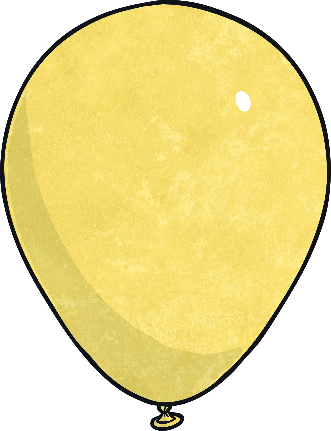 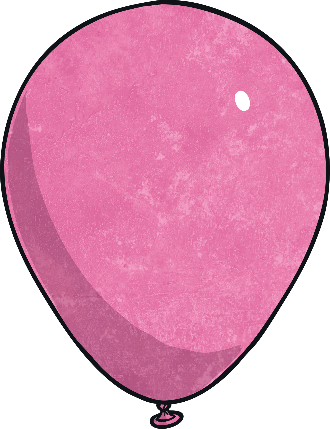 13
34
47
53
58
34
128
84
2
5
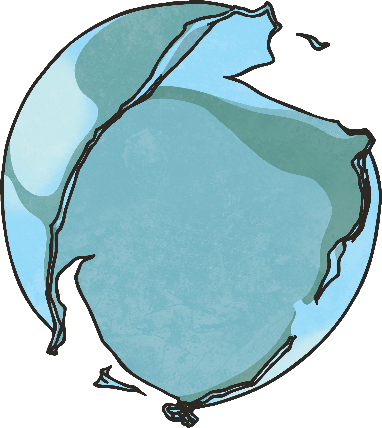 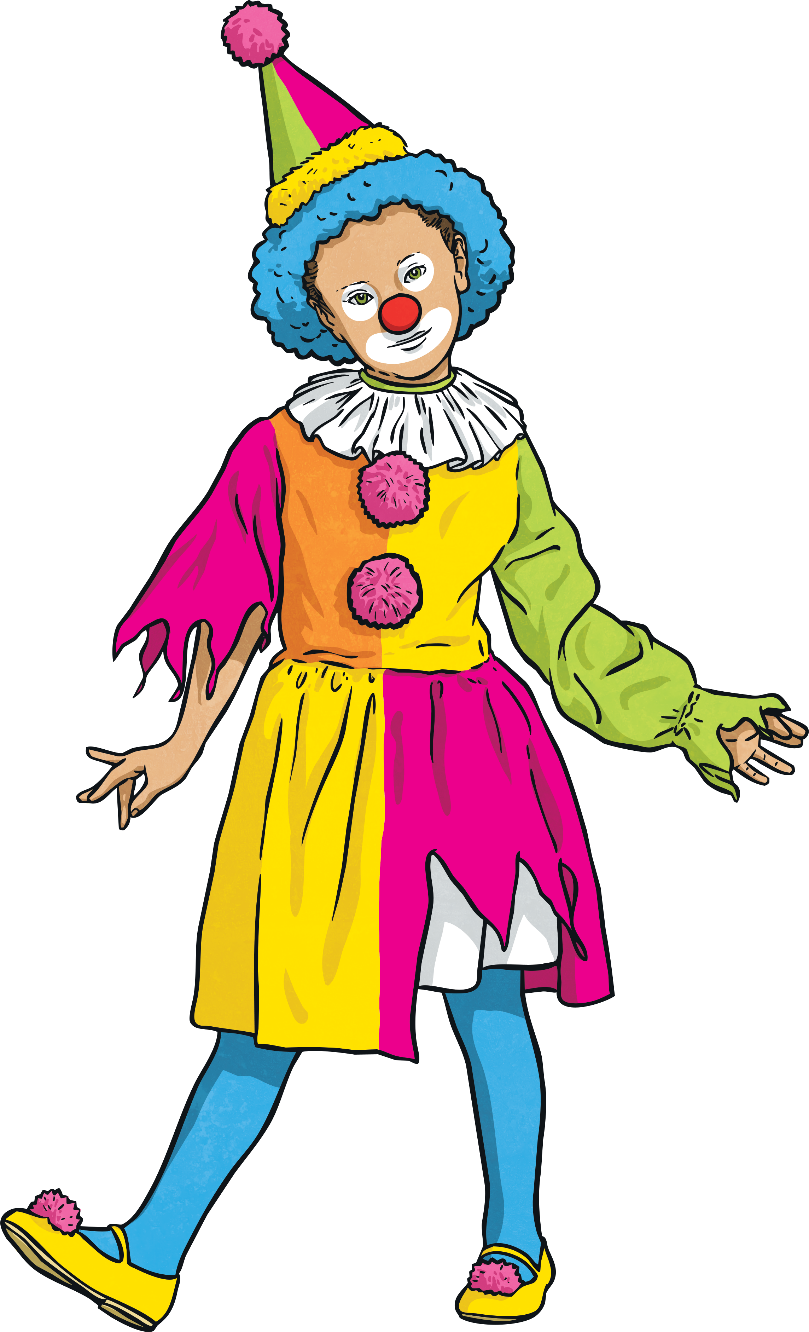 So how do we add mixed
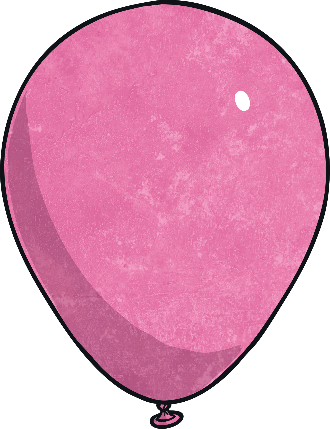 How would you add these mixed numbers together?
We can add the whole numbers and the fractions separately.
+
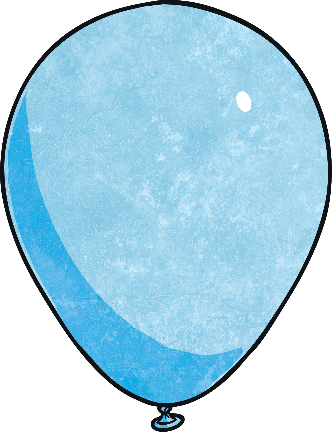 18
38
1
1
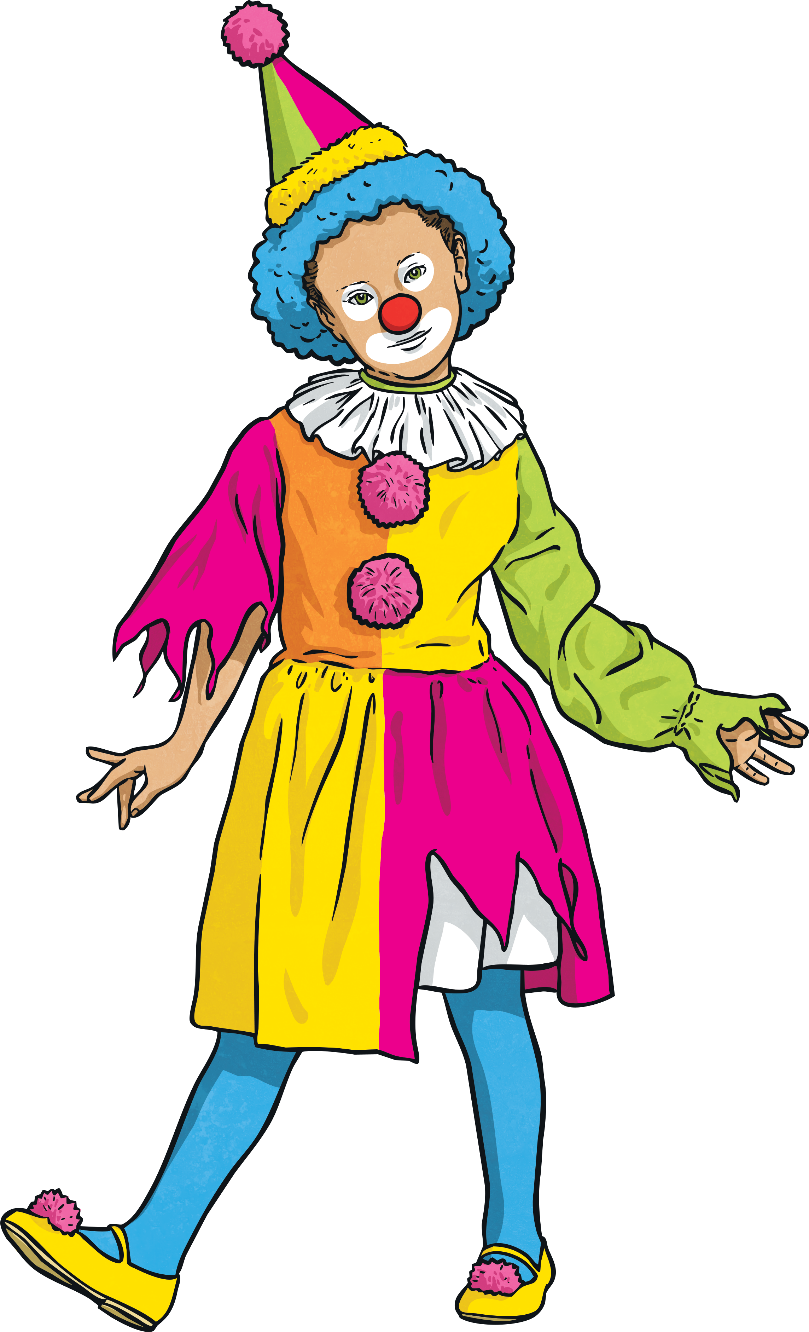 So how do we add mixed
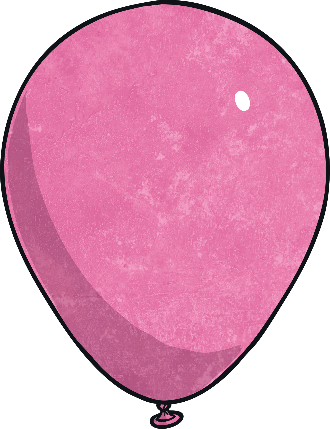 How would you add these mixed numbers together?
First we add the 2 whole numbers.
+
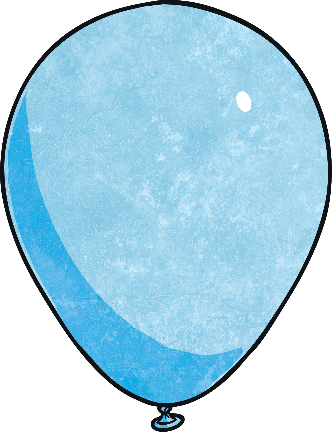 18
38
1
1
= 2
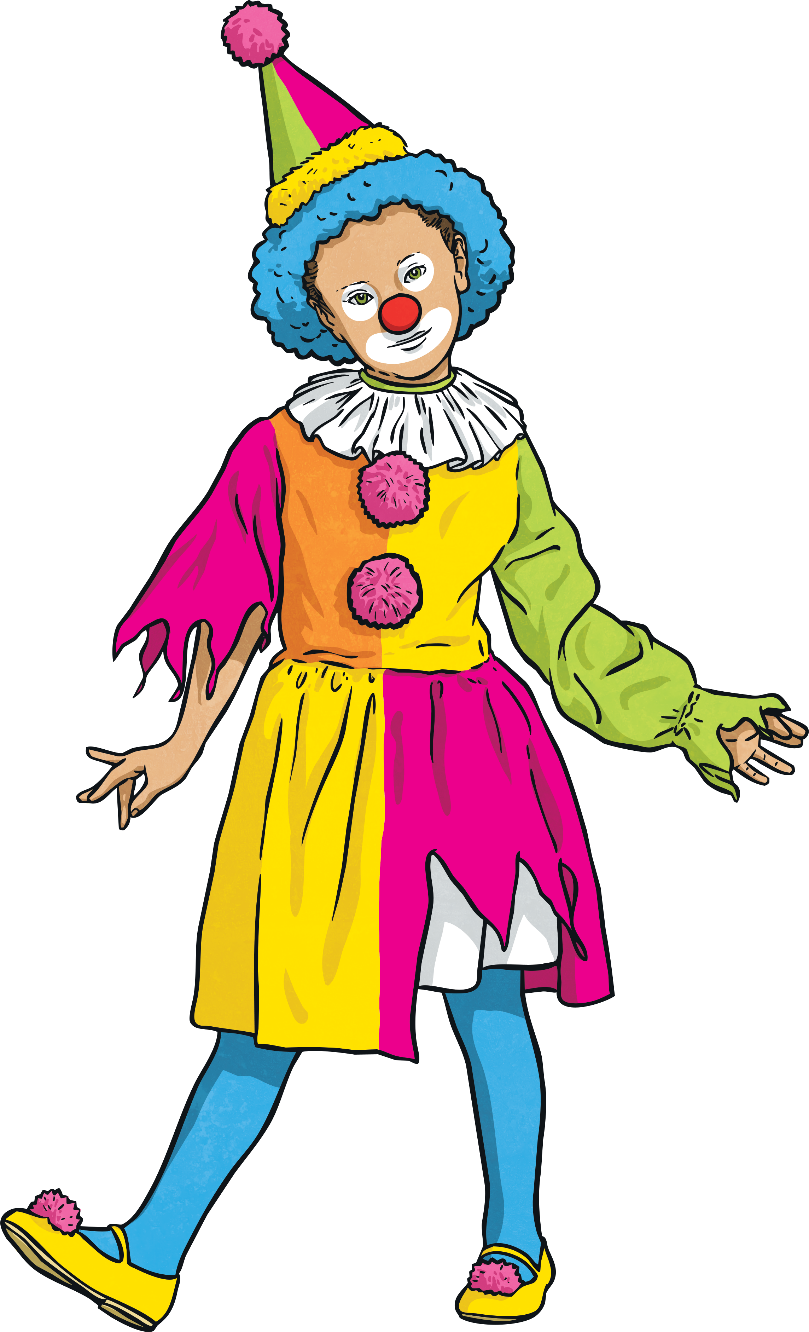 So how do we add mixed
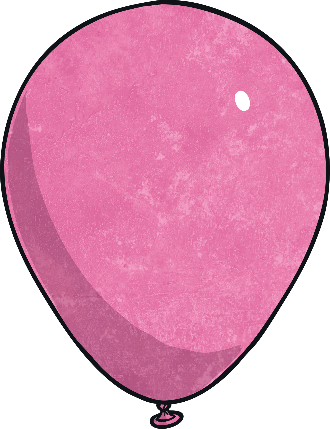 How would you add these mixed numbers together?
Now we add the fraction.
+
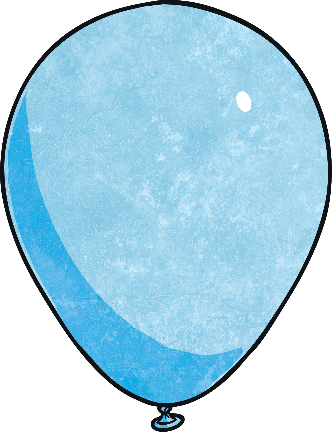 18
38
1
1
= 2
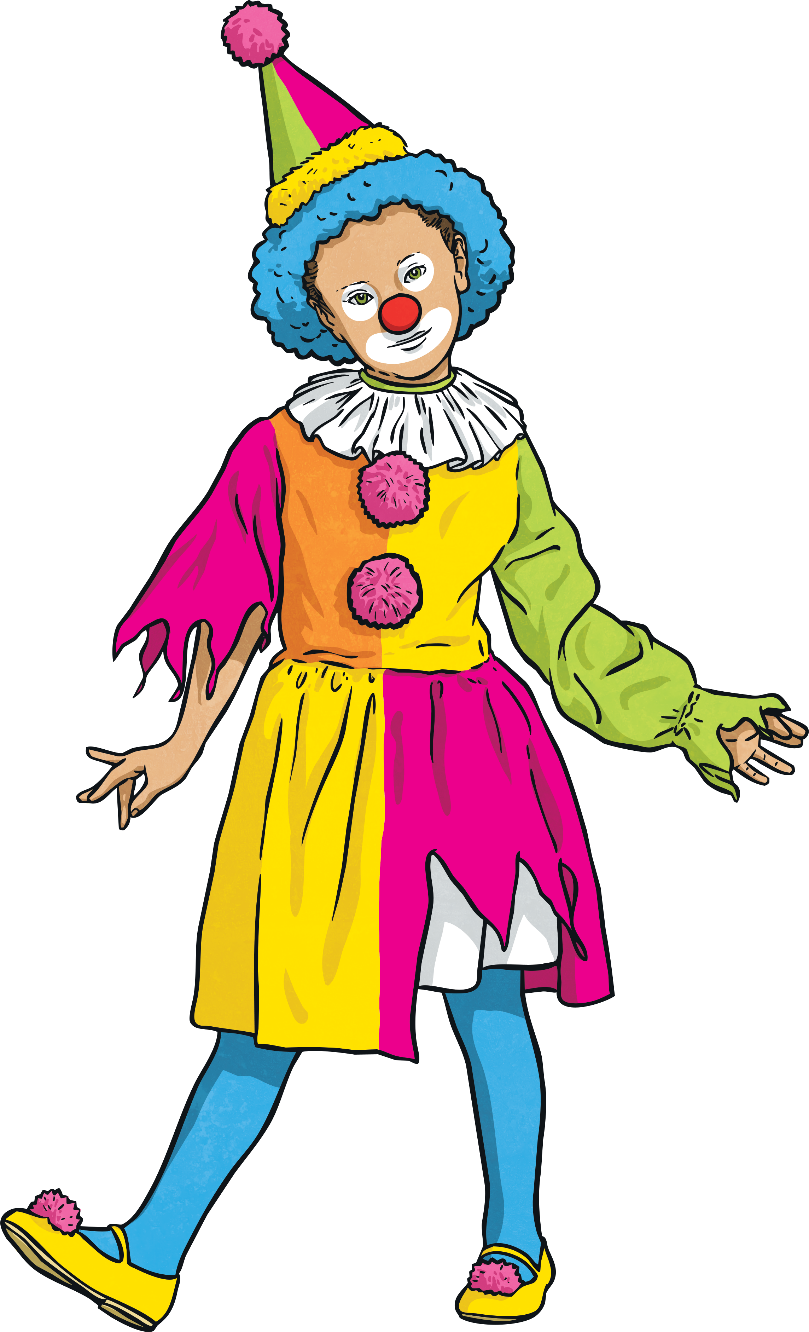 So how do we add mixed
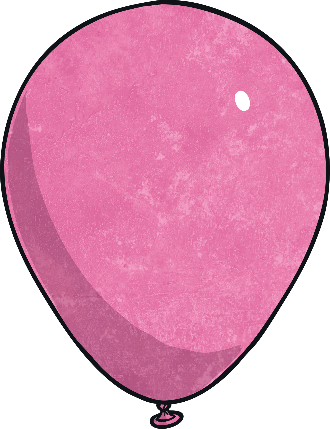 How would you add these mixed numbers together?
Now we just add the 2 together.
+
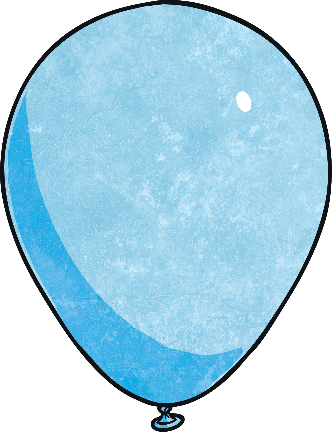 18
38
1
1
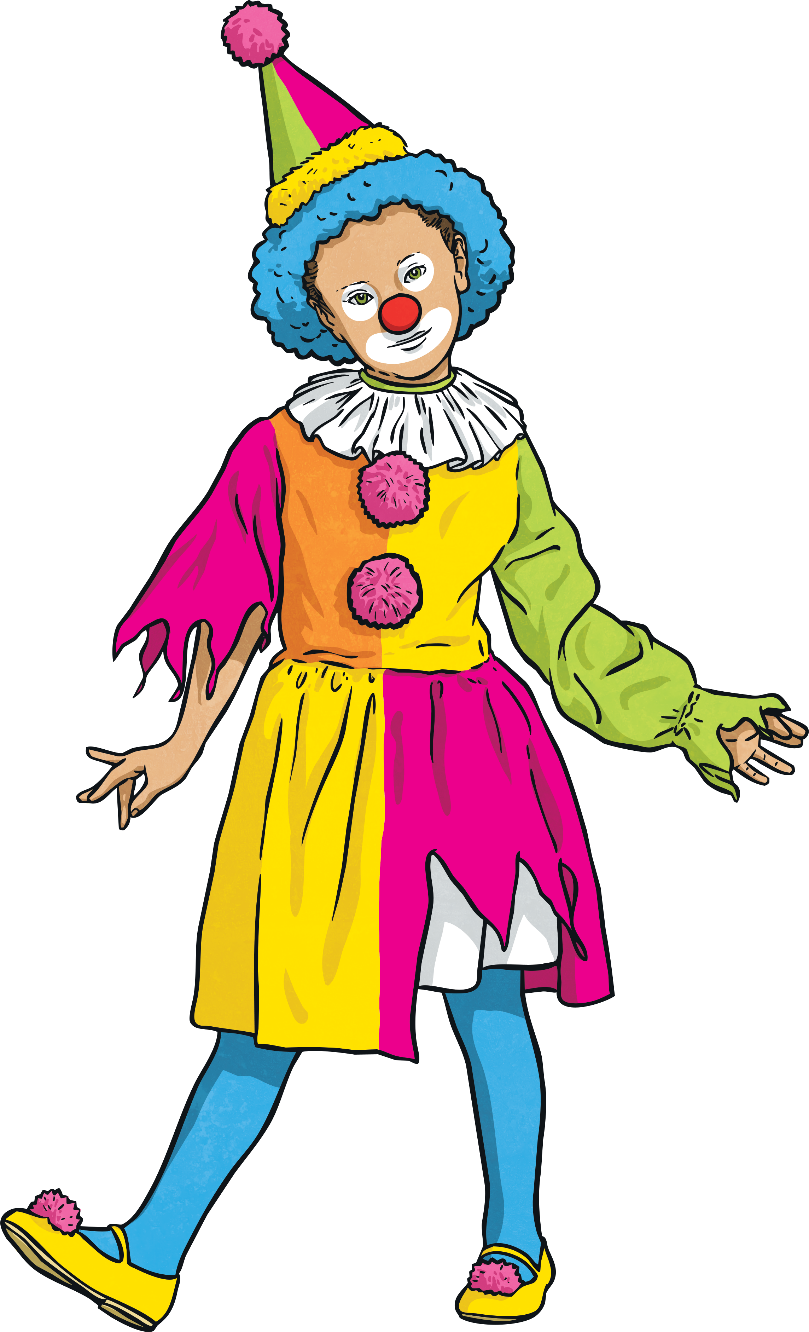 What has happened on this one?
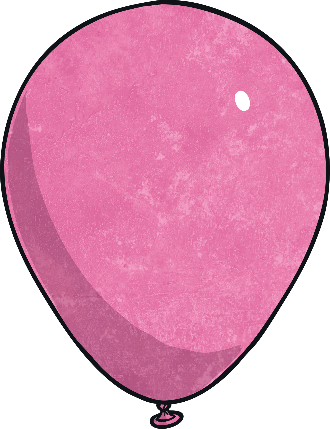 How would you add these mixed numbers together?
+
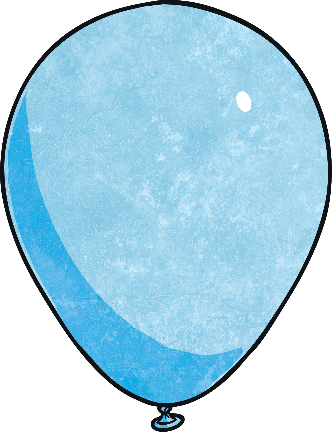 78
38
1
1
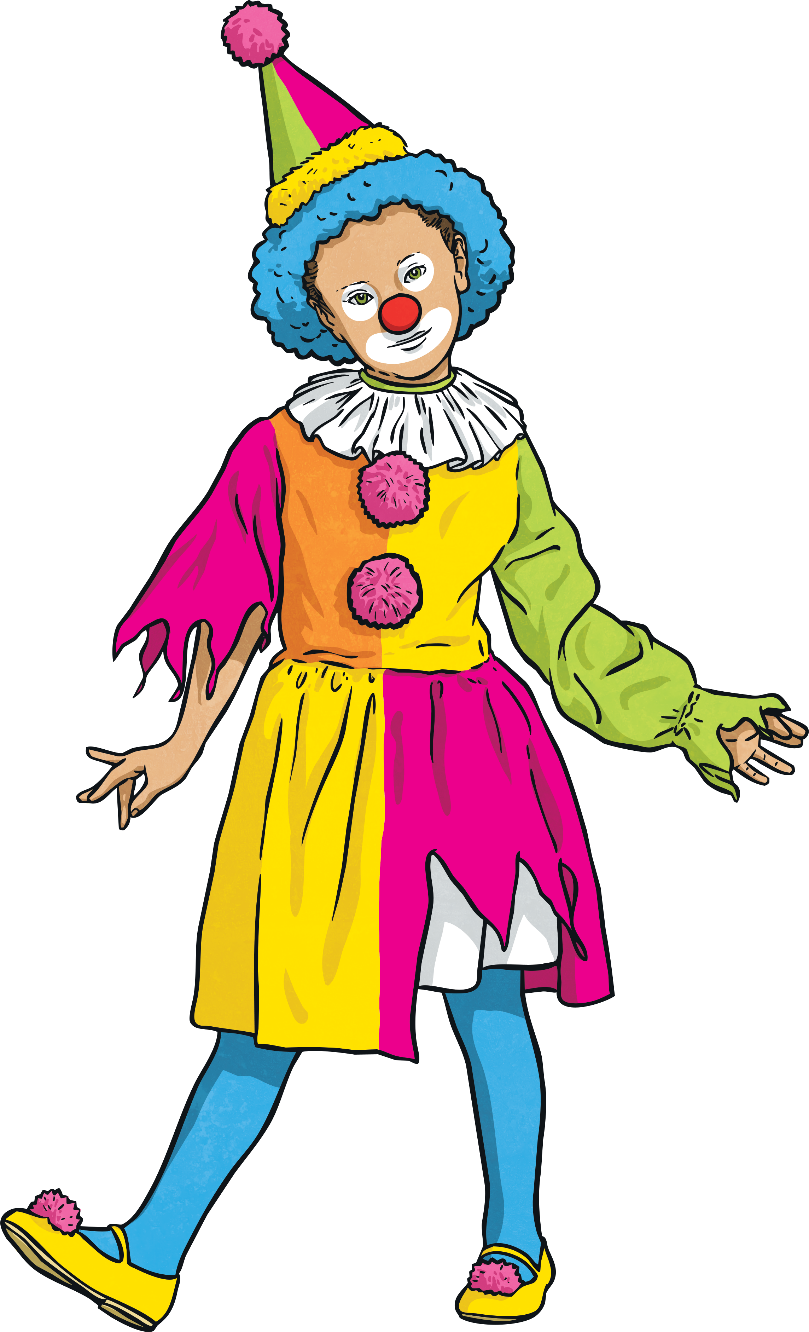 What has happened on this one?
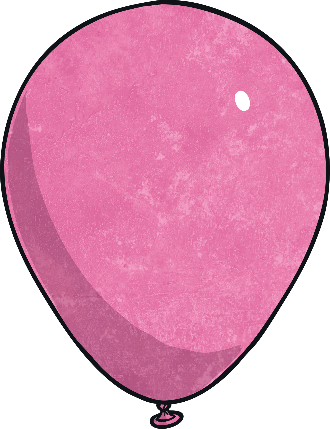 How would you add these mixed numbers together?
+
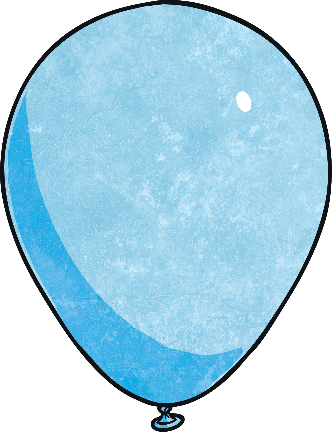 78
38
1
1
You can’t have a mixed number and an improper fraction. What should we do?
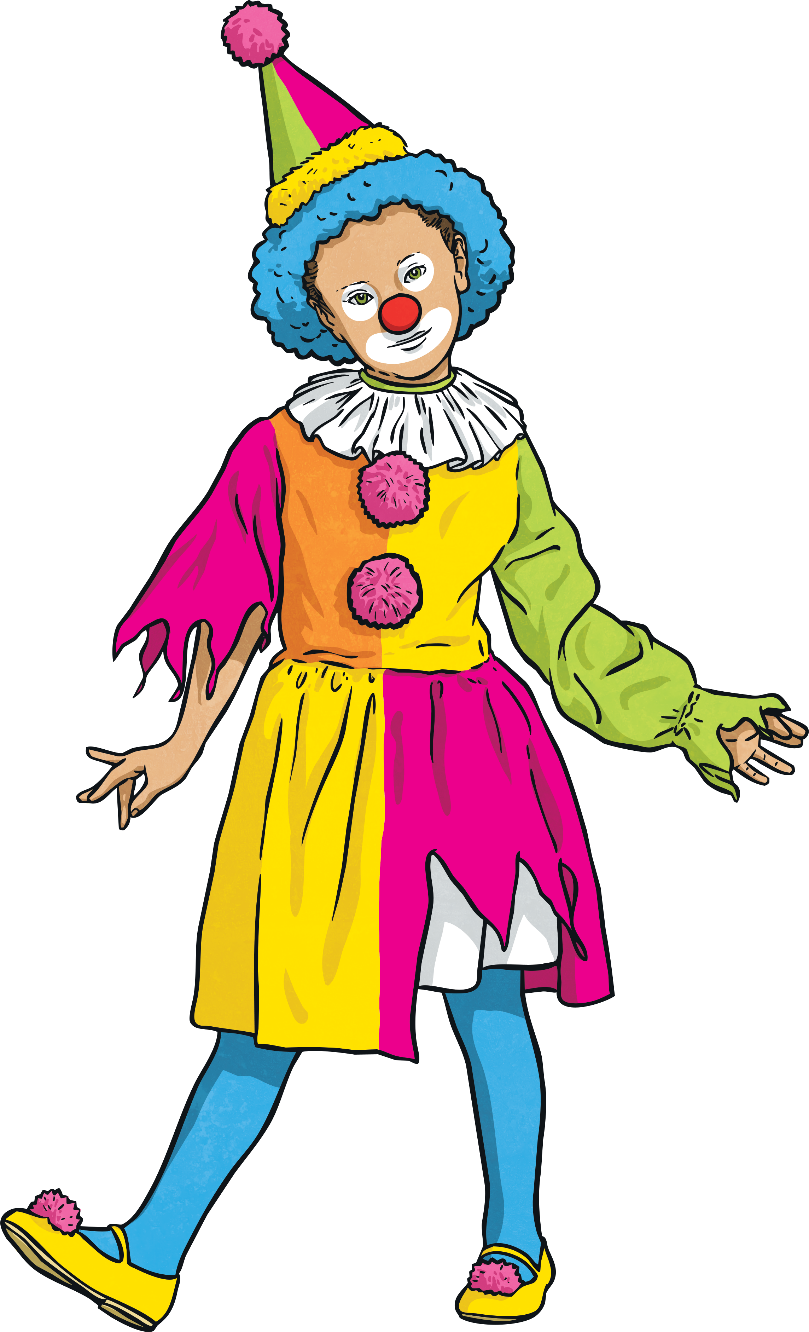 What has happened on this one?
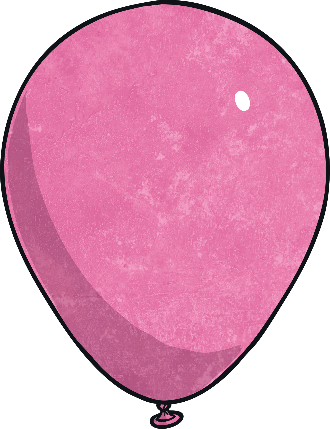 How would you add these mixed numbers together?
+
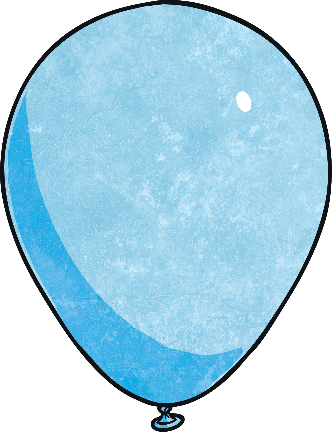 78
38
1
1
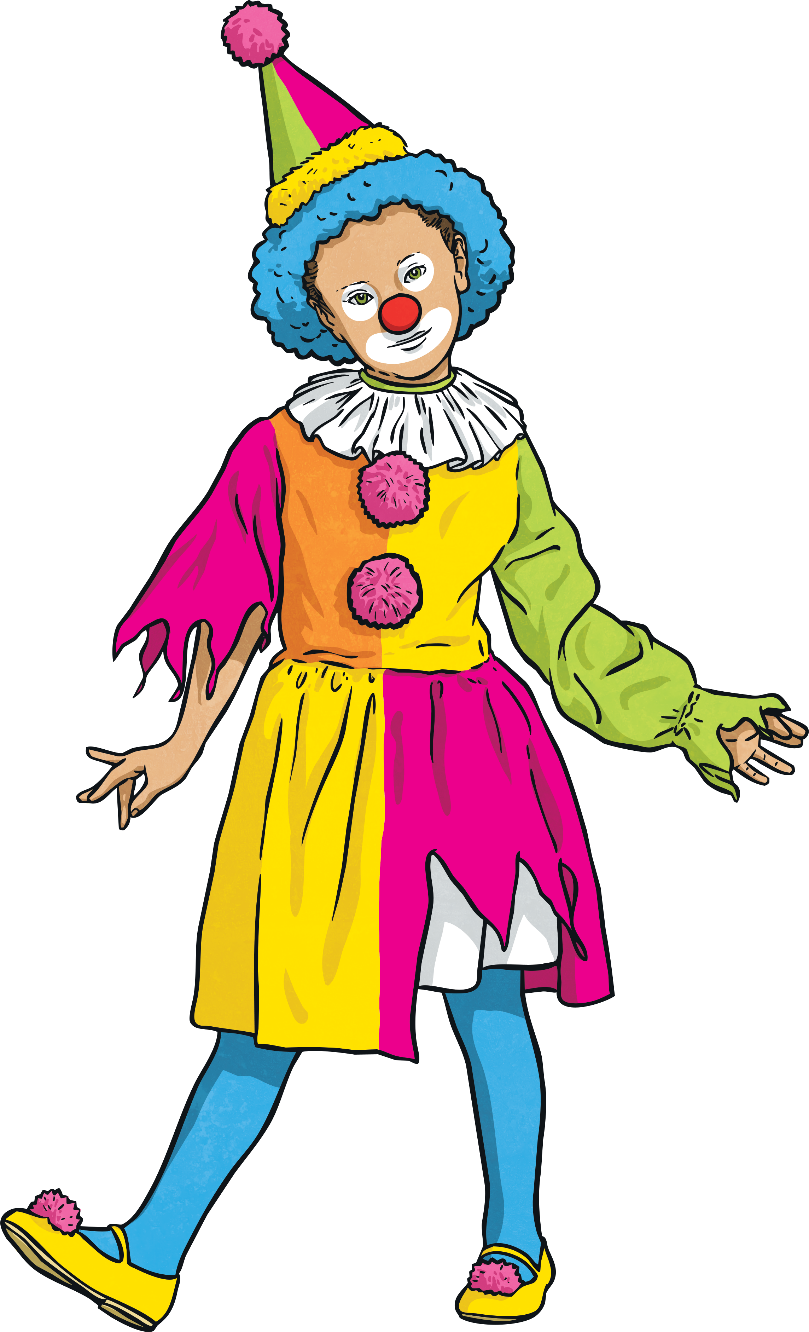 What has happened on this one?
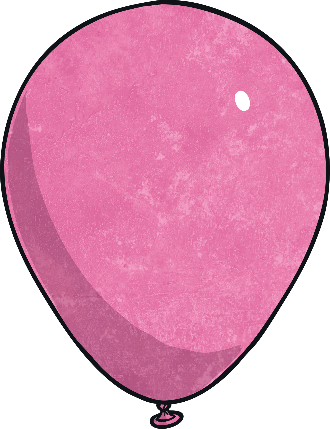 How would you add these mixed numbers together?
+
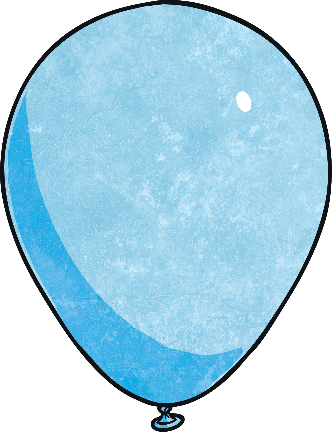 78
38
1
1
Challenge: 
Can you simplify it?
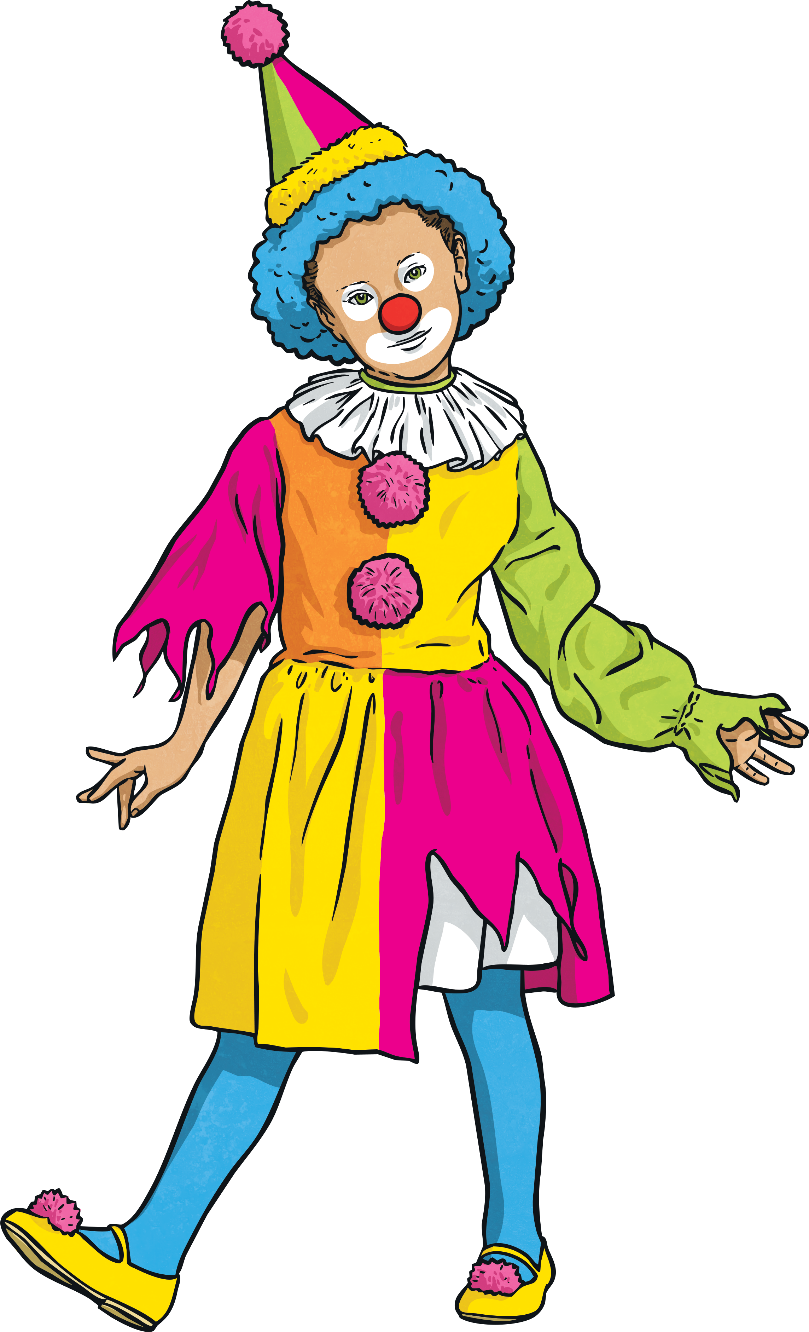 What has happened on this one?
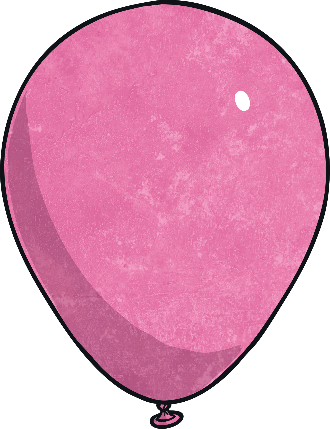 How would you add these mixed numbers together?
+
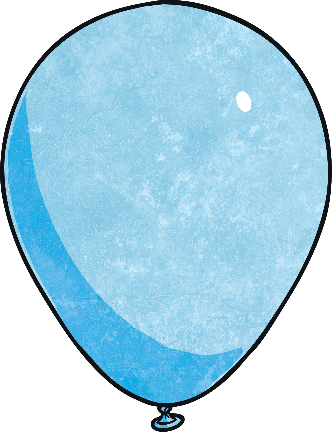 78
38
1
1
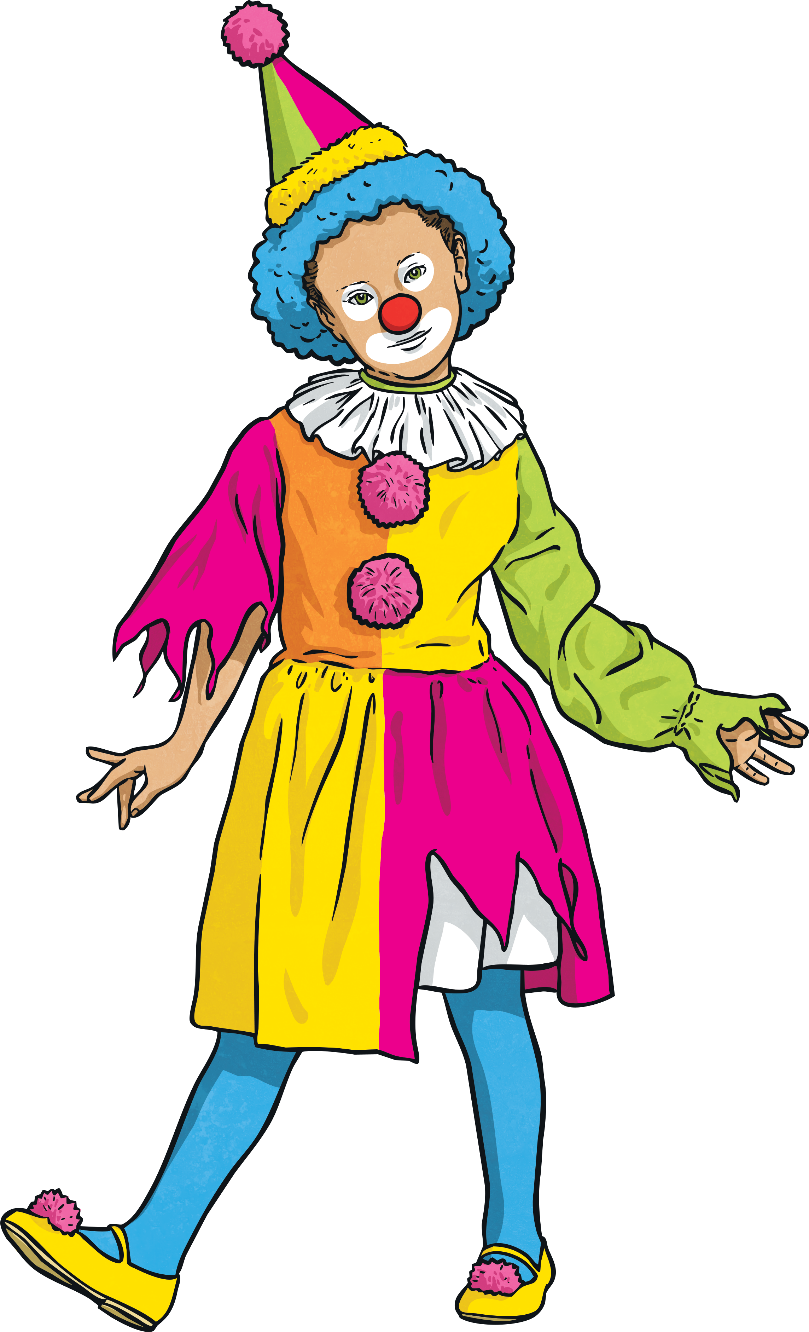 What has happened now ?
Can you spot the extra step?
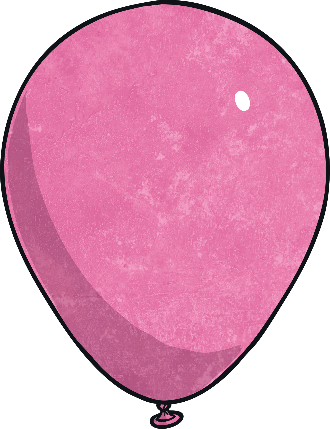 +
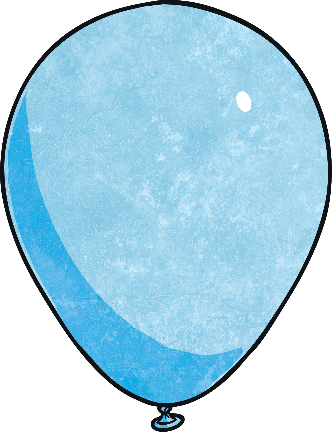 14
38
1
1
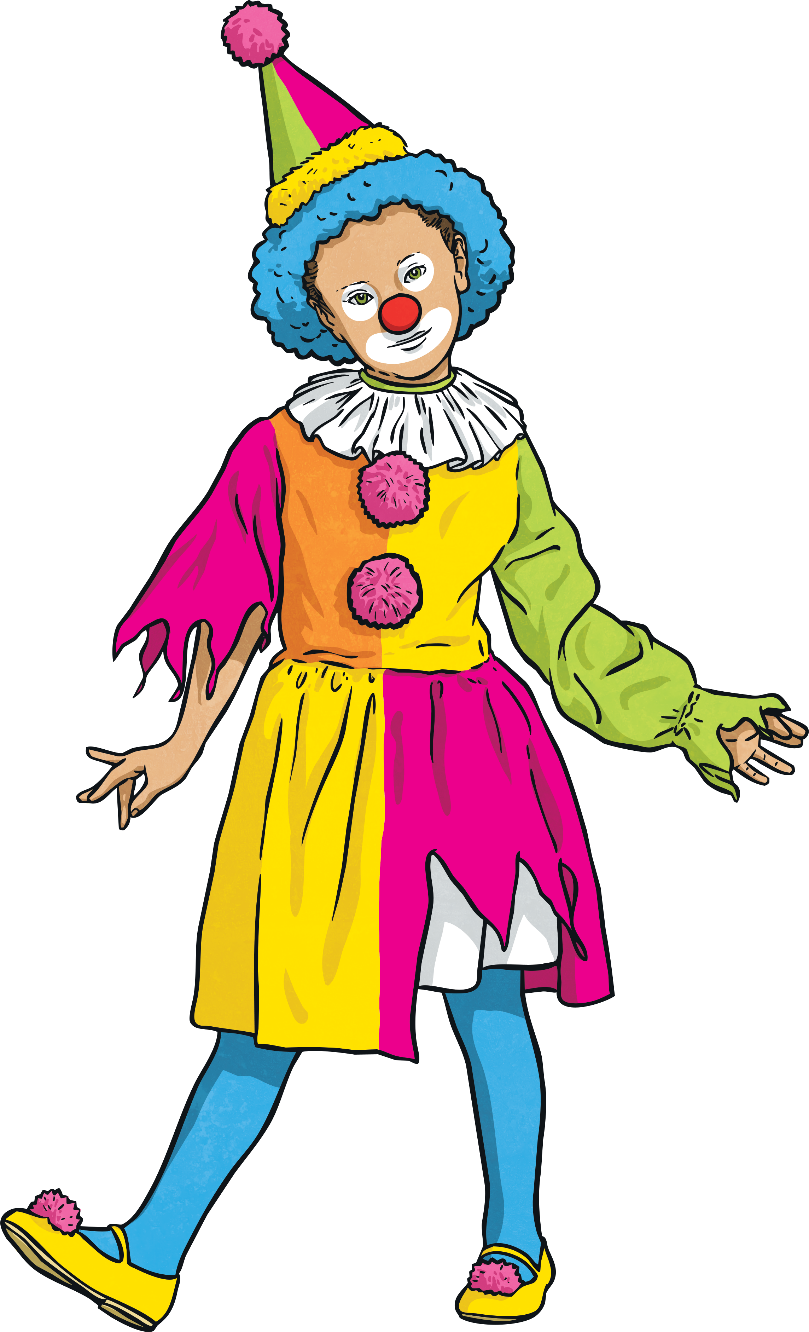 What has happened now ?
Yep!!!

All we need to do is find the common multiple and 4 and 8 to create equivalent fractions.
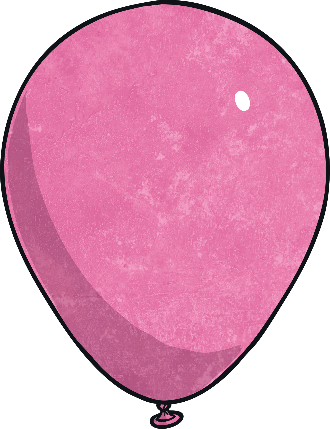 +
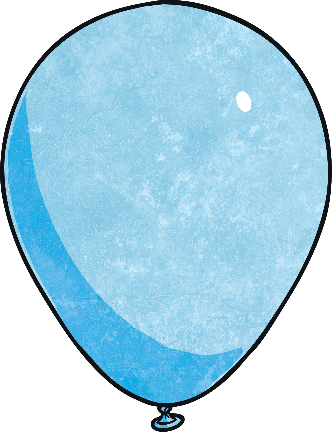 14
38
1
1
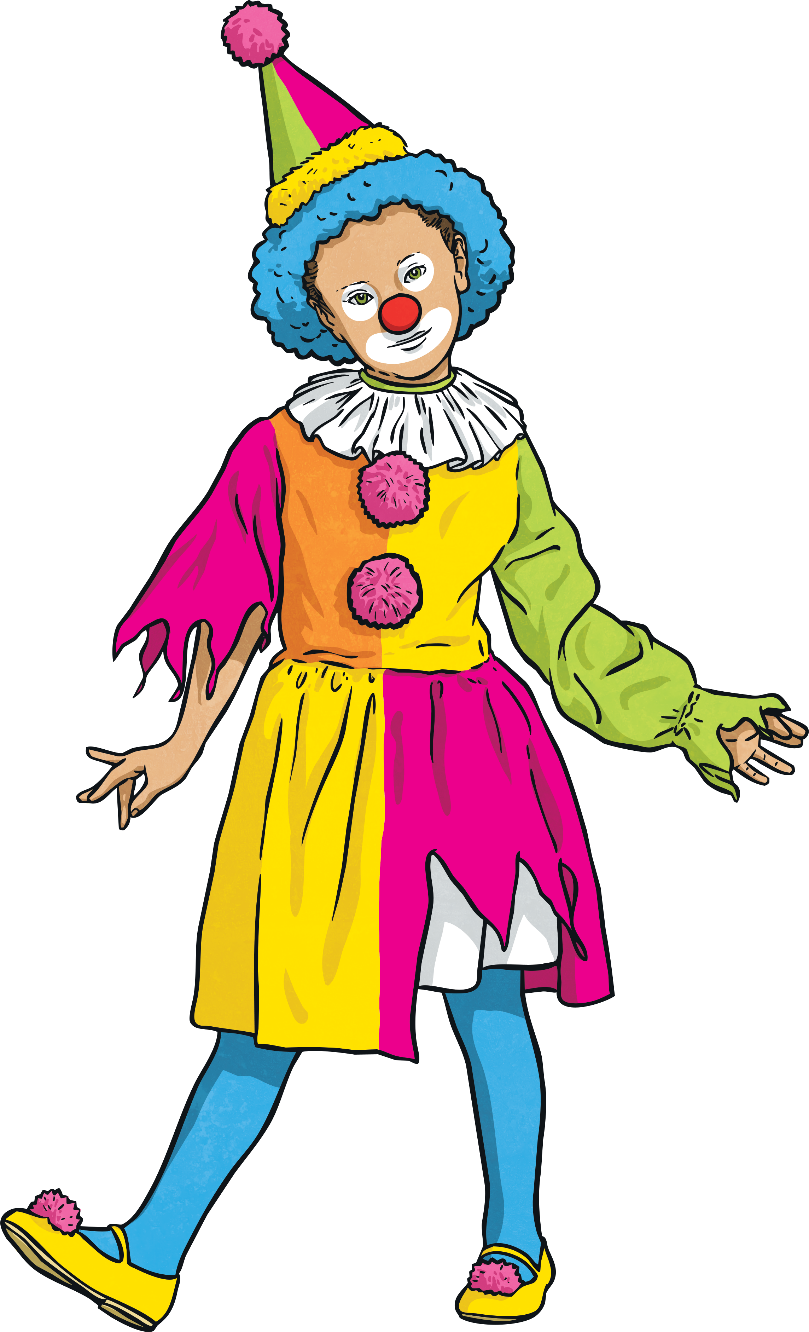 What has happened now ?
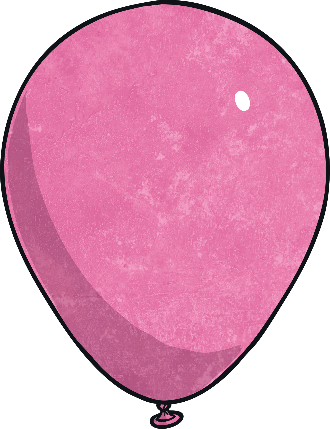 +
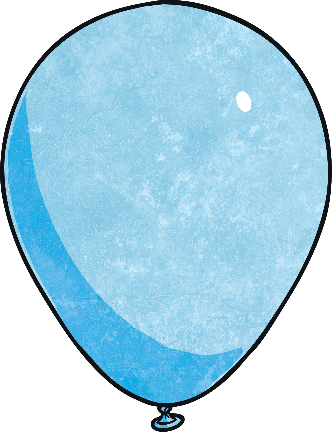 14
38
1
1
Now you try the questions on P1 of your new Home Learning pack.
Mixed-Number Fraction Count
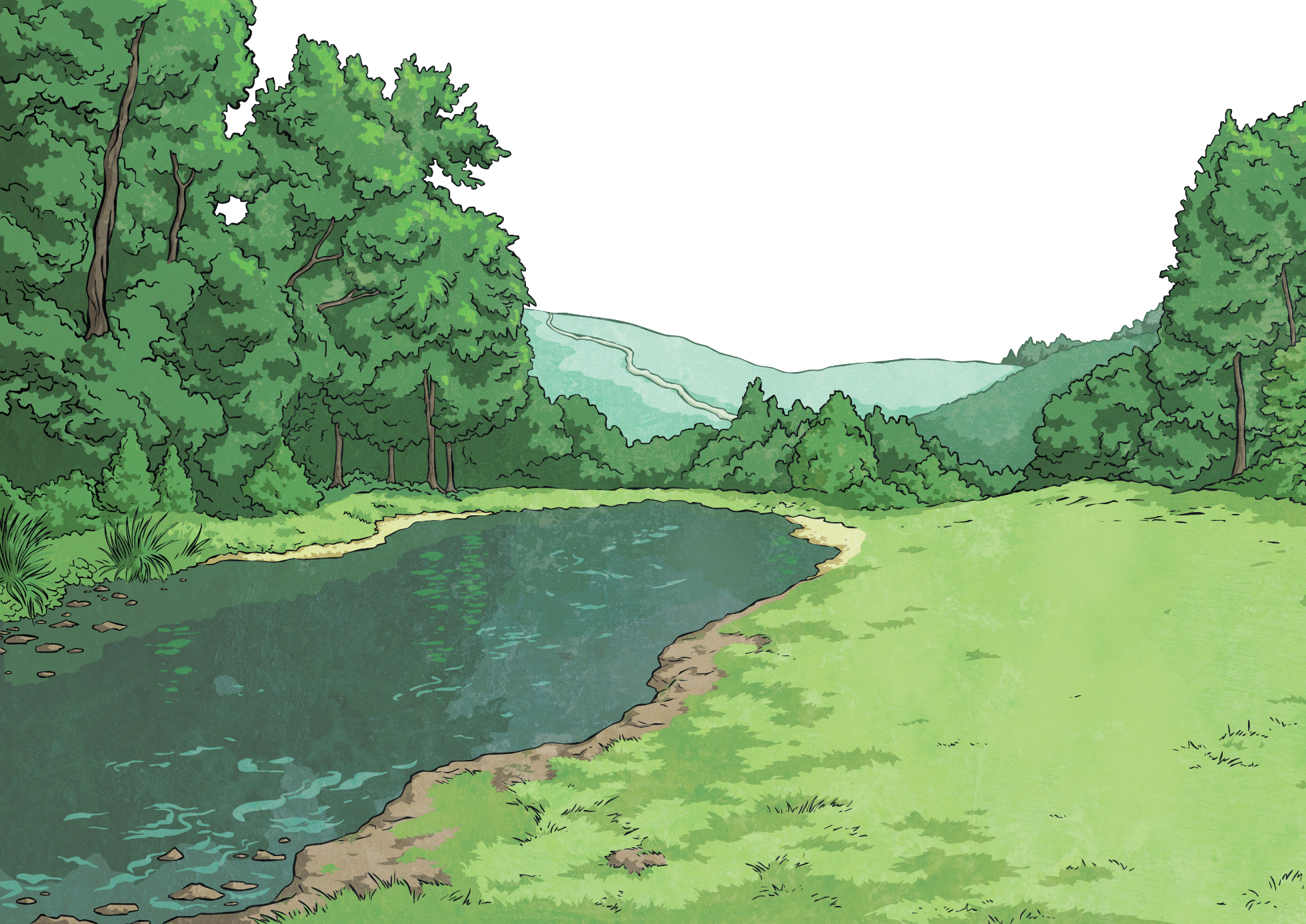 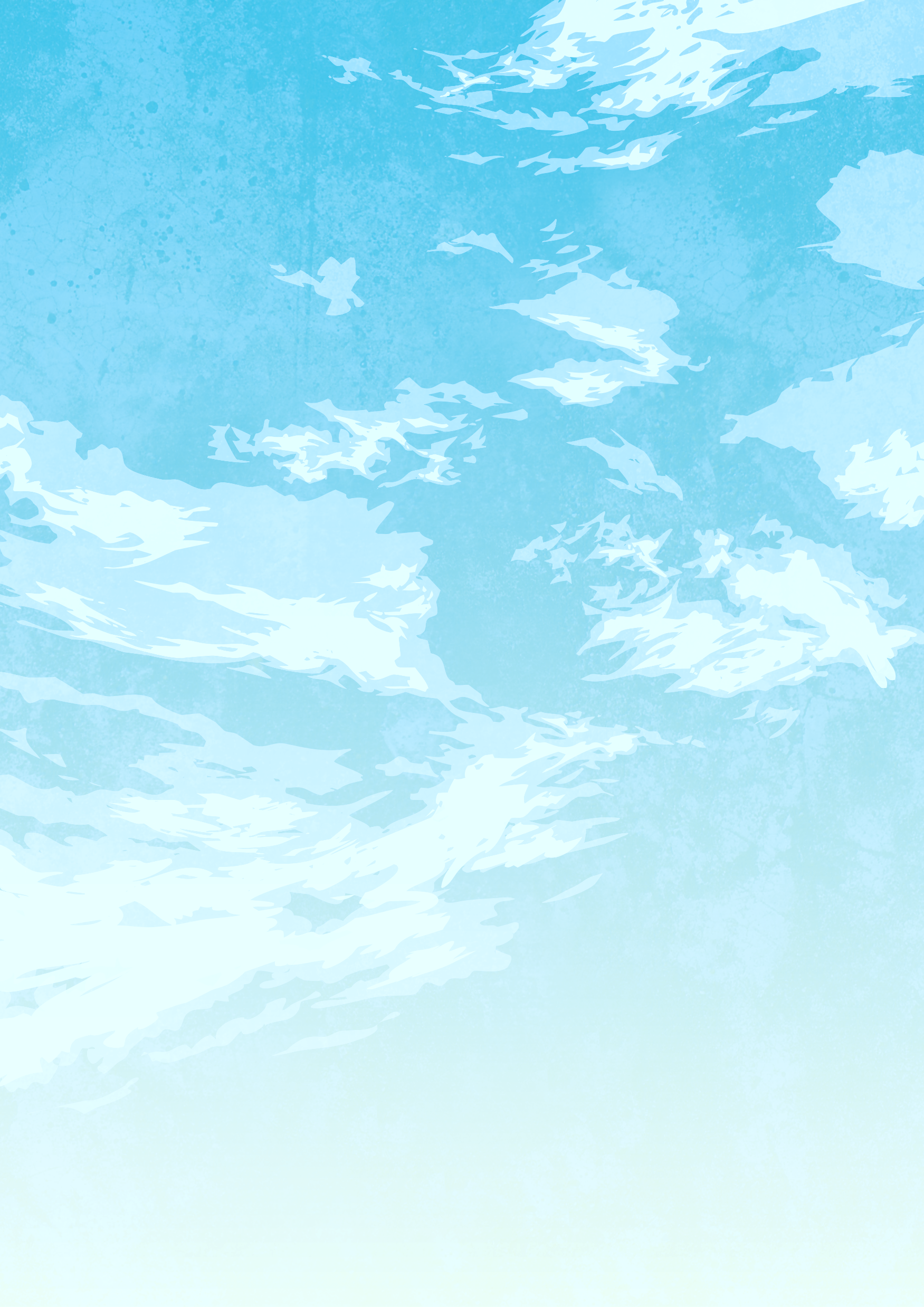 Count forwards and backwards along the counting stick in mixed numbers.
1
3
1
3
2
2
4
4
1
1
2
2
1
2
1
2
5
5
5
5
5
5
5
5
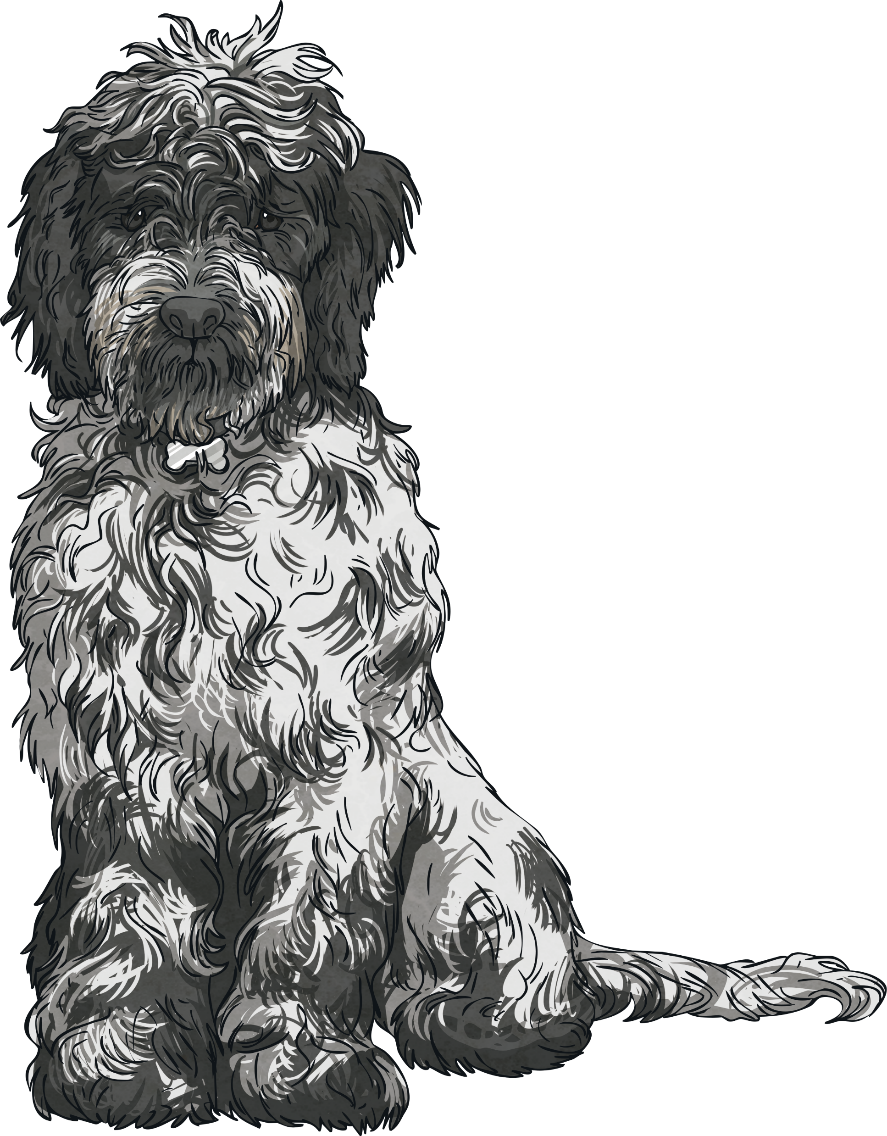 ?
?
?
?
?
?
?
?
1
2
3
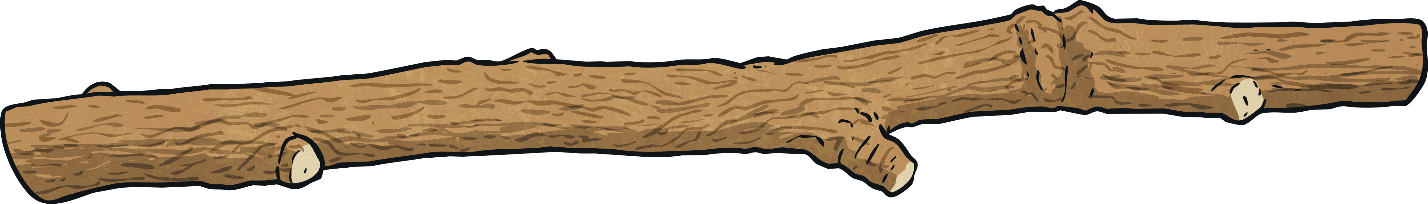 Mixed-Number Fraction Count
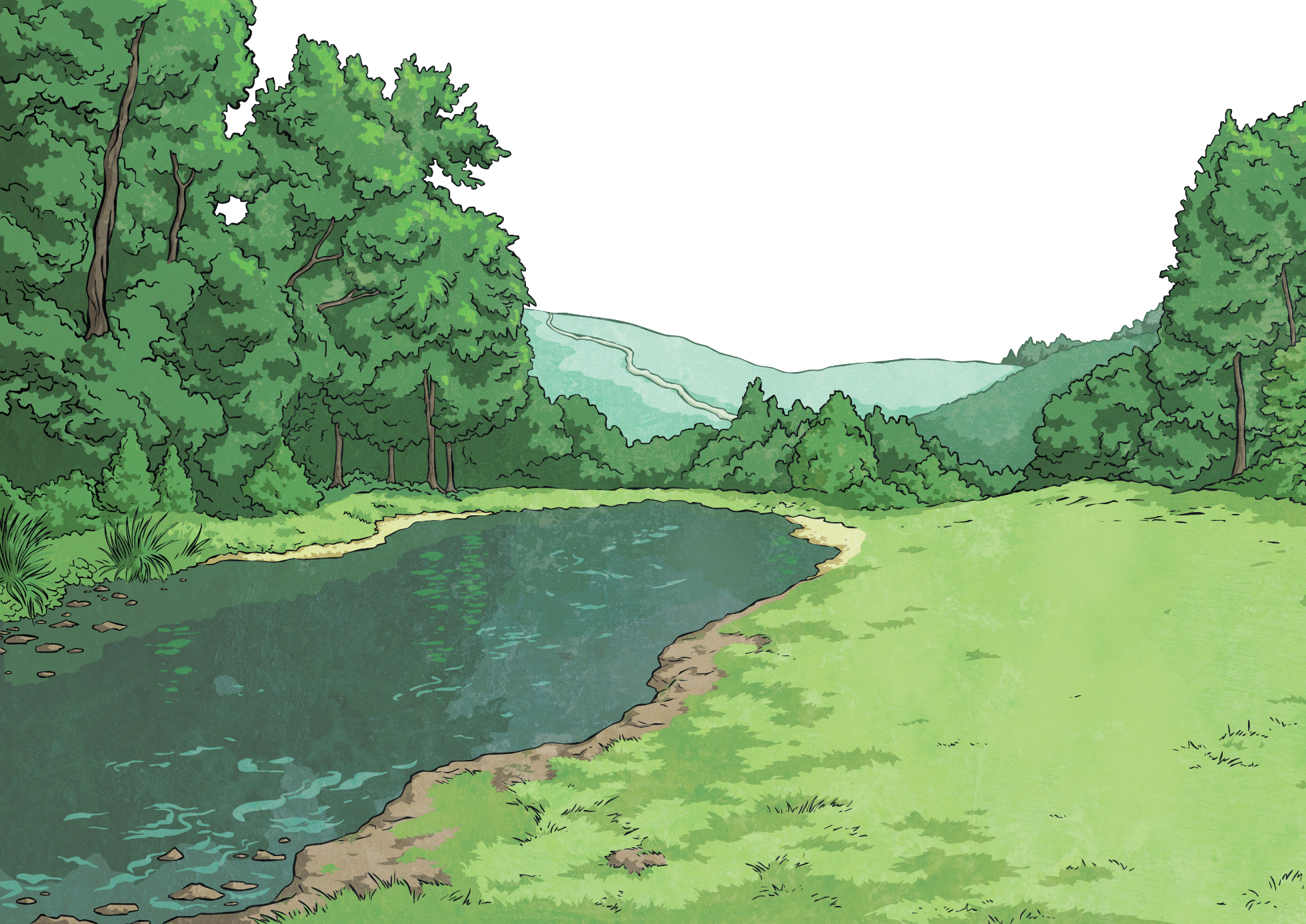 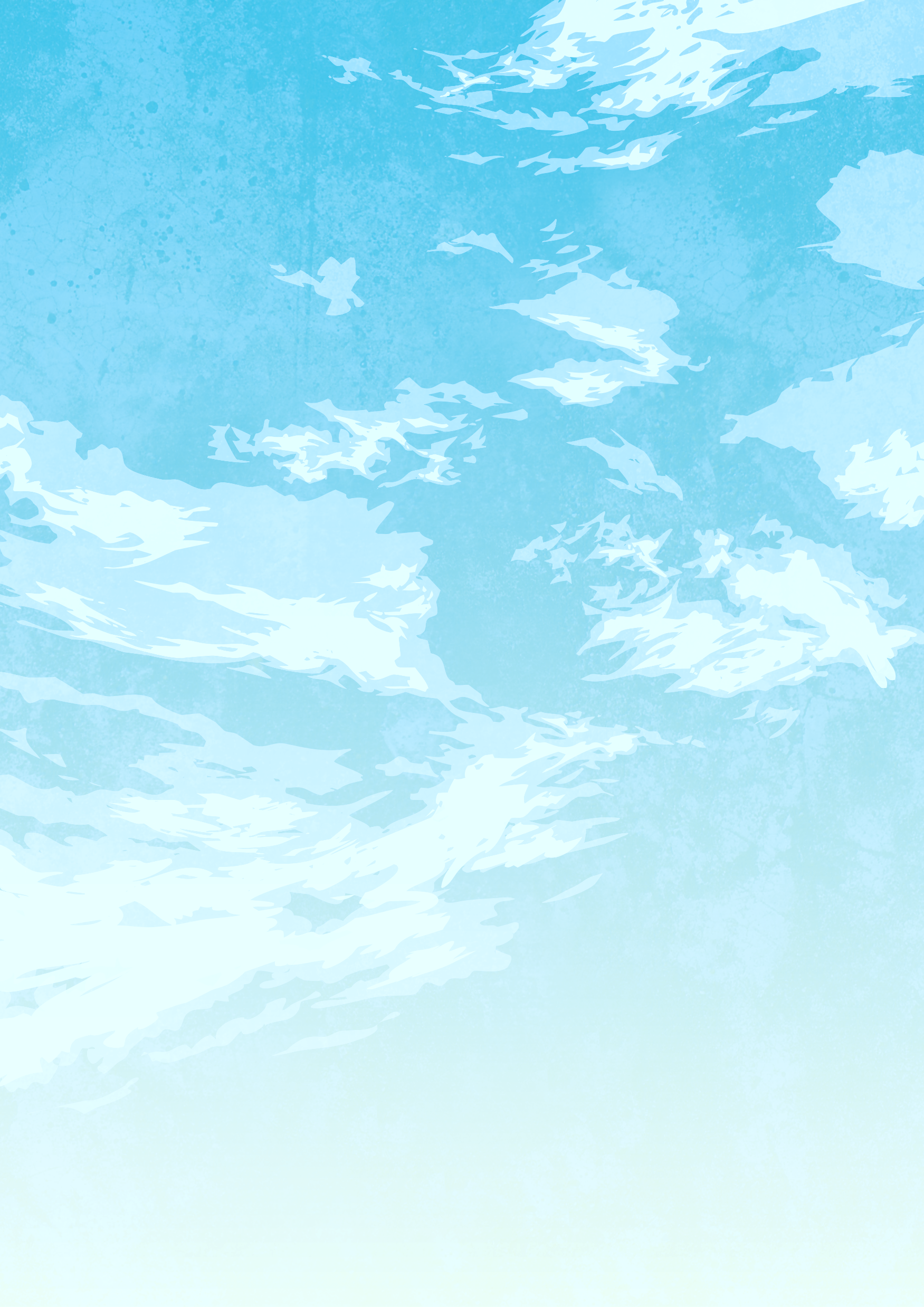 Count forwards and backwards along the counting stick in mixed numbers.
1
3
1
3
1
1
1
1
1
1
2
2
1
2
3
3
4
4
4
4
2
2
2
4
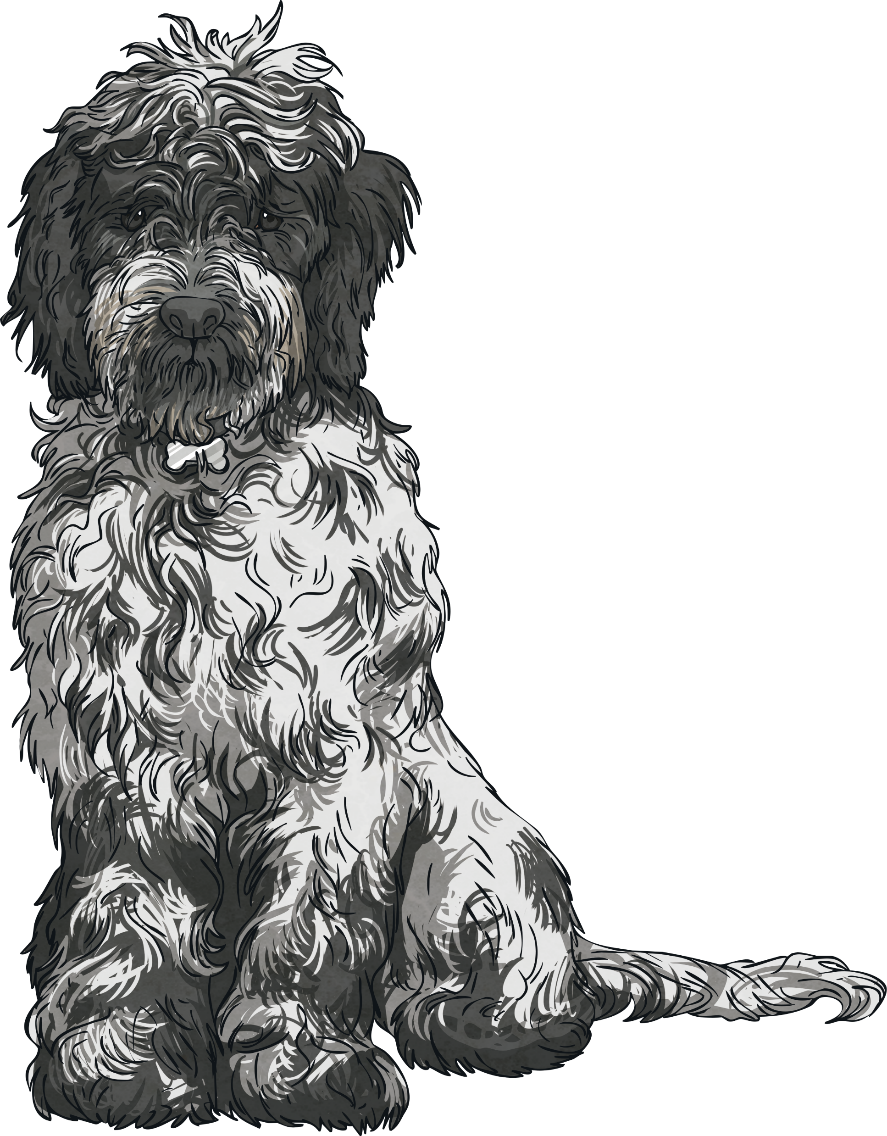 ?
?
?
?
?
?
?
?
1
2
3
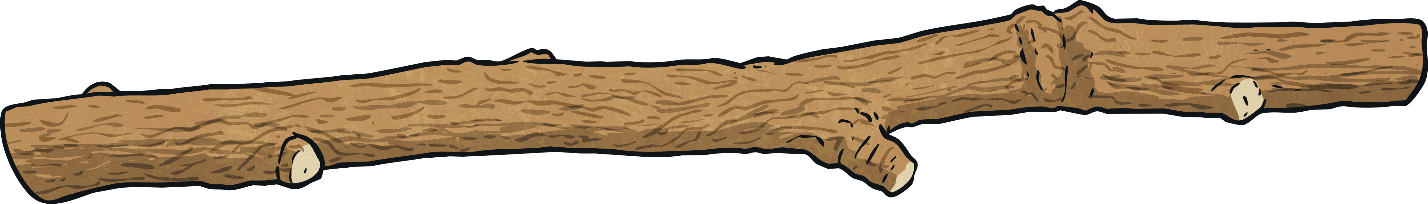 Mixed-Number Fraction Count
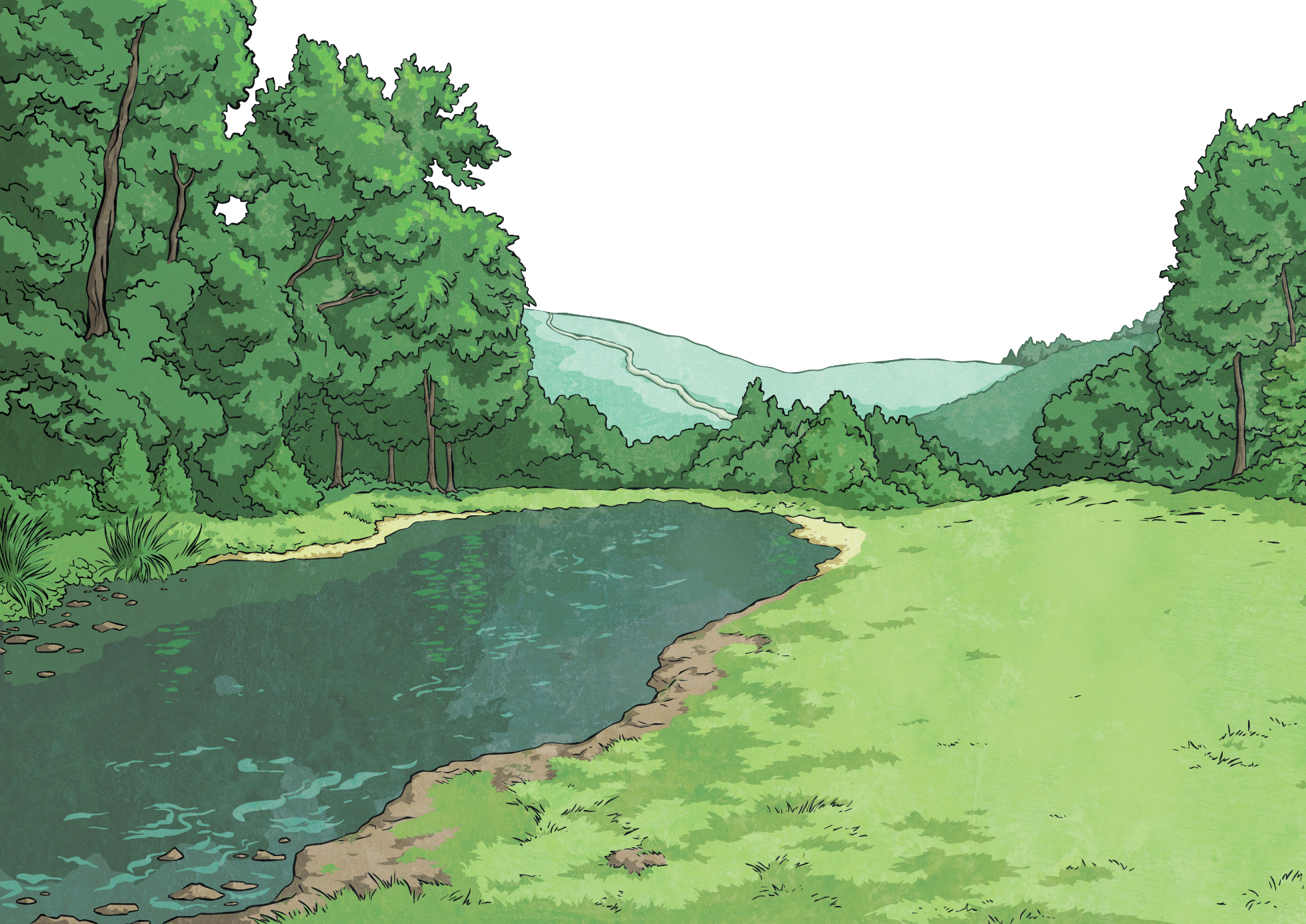 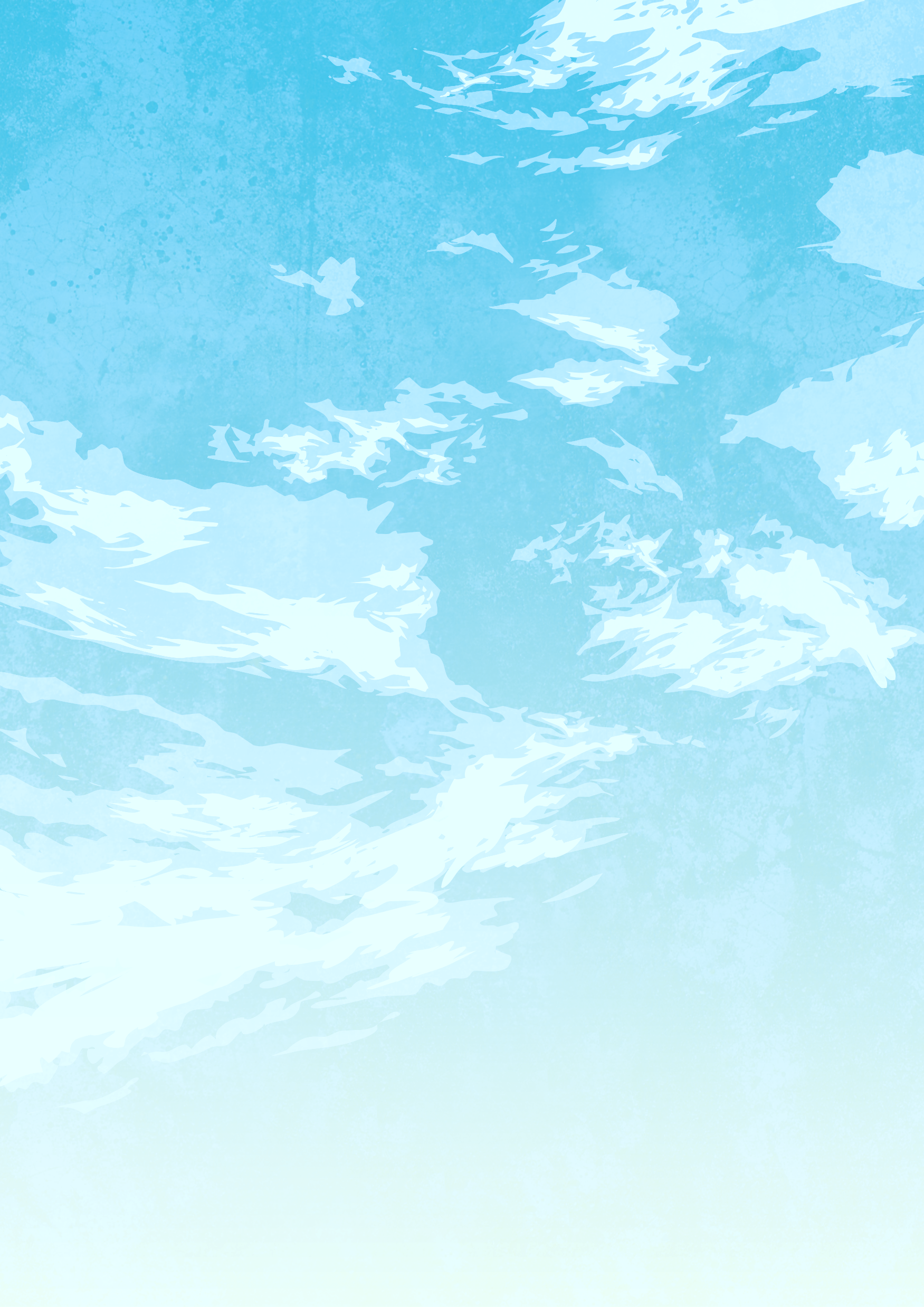 Count forwards and backwards along the counting stick in mixed numbers.
1
1
1
1
2
2
2
1
2
3
4
1
3
2
3
3
3
3
3
3
3
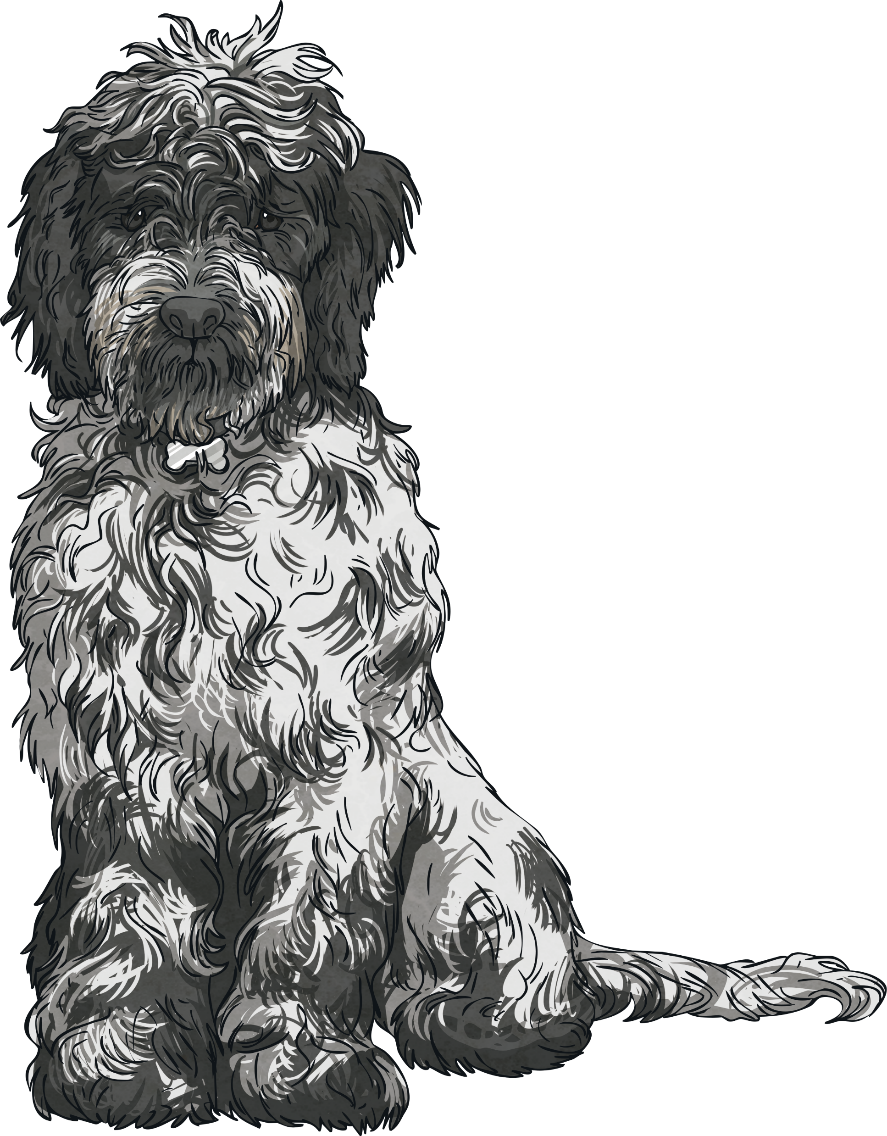 ?
?
?
?
?
?
?
1
2
3
4
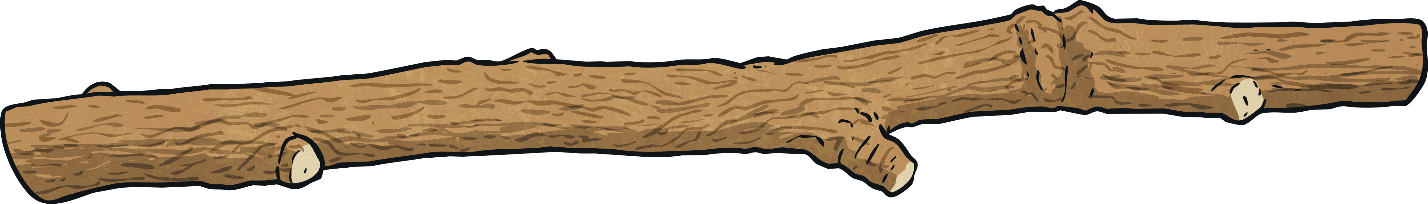 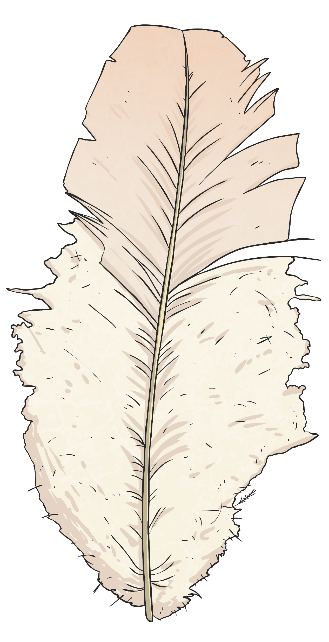 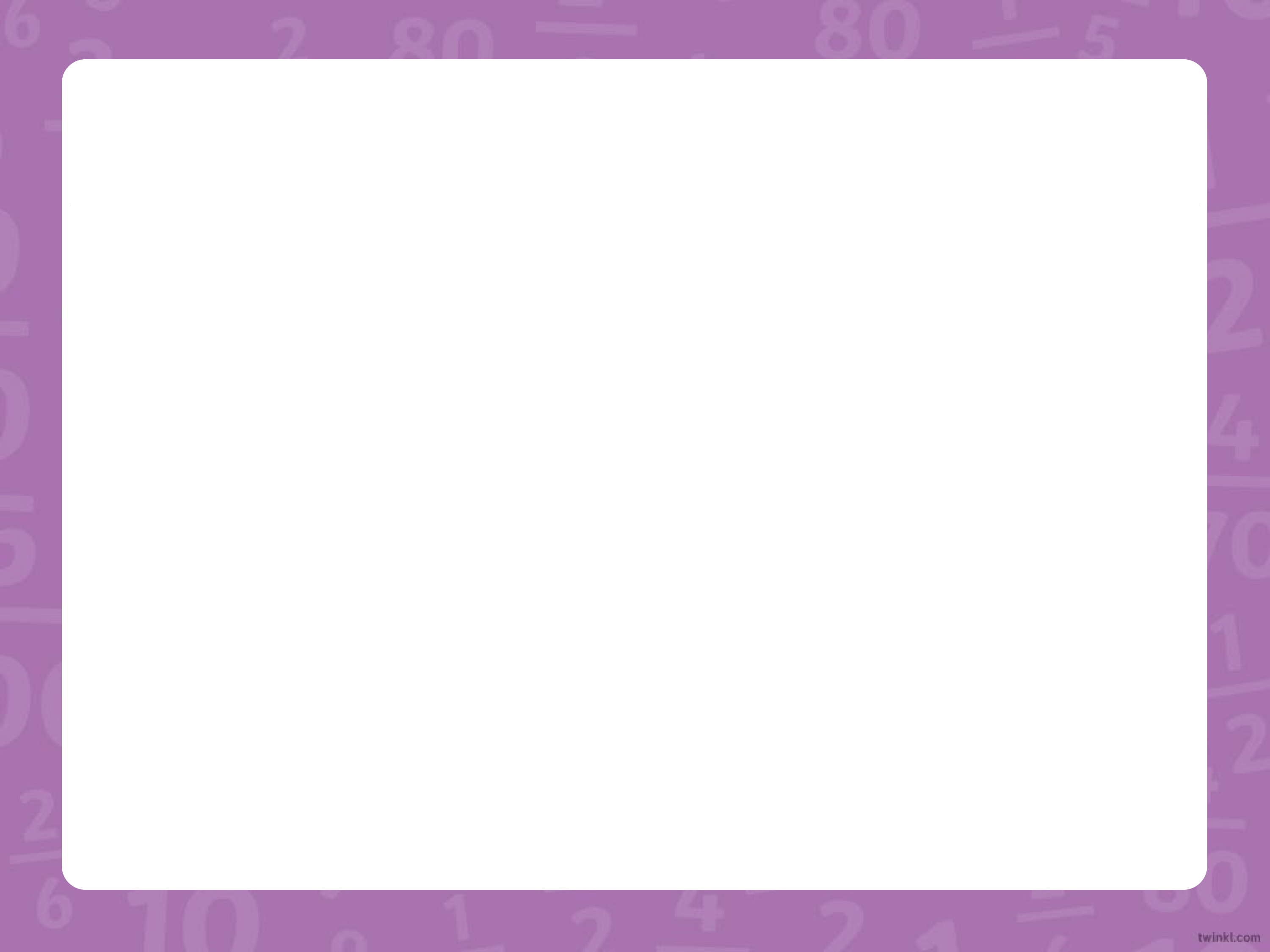 Subtraction with Regrouping
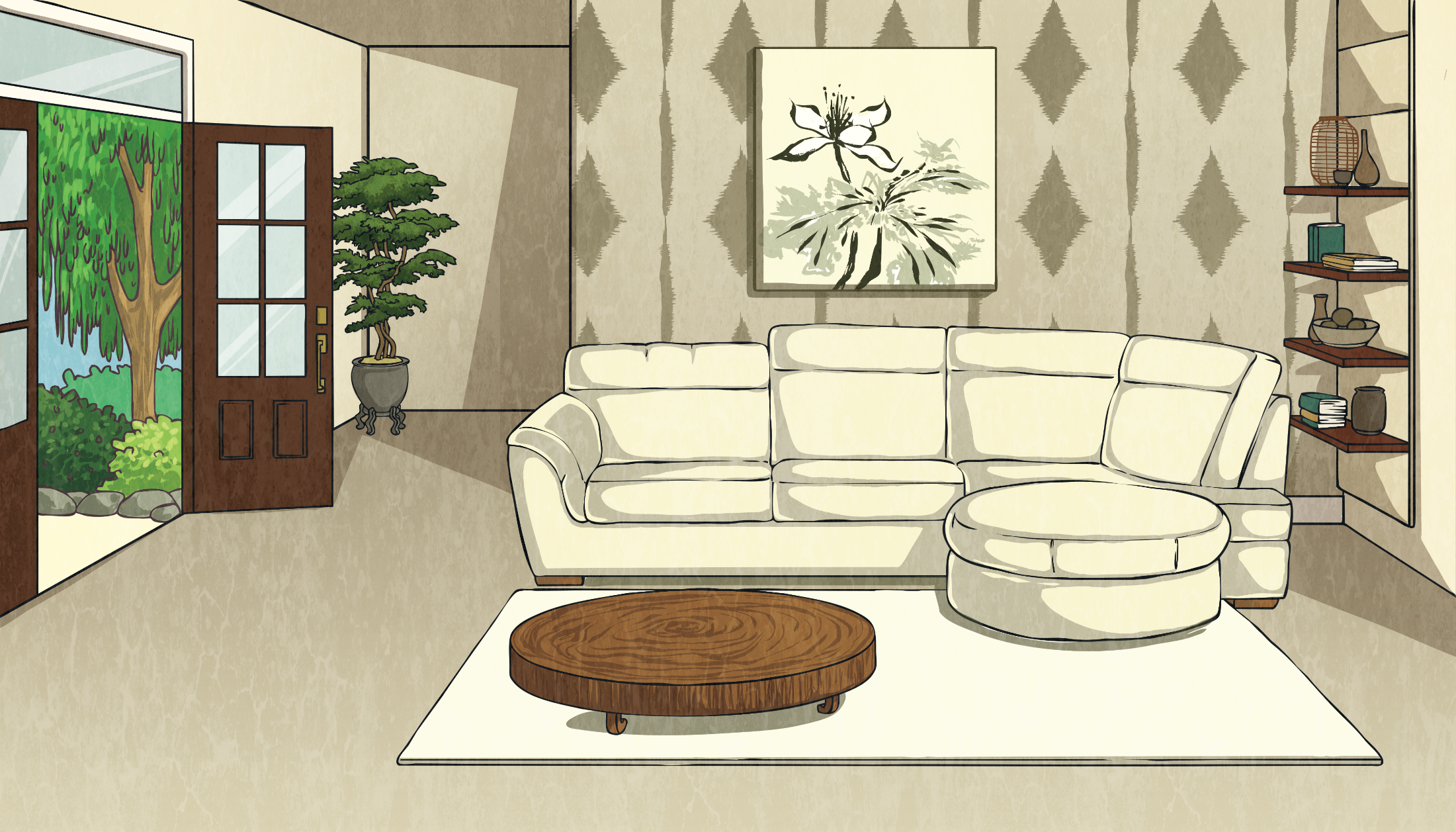 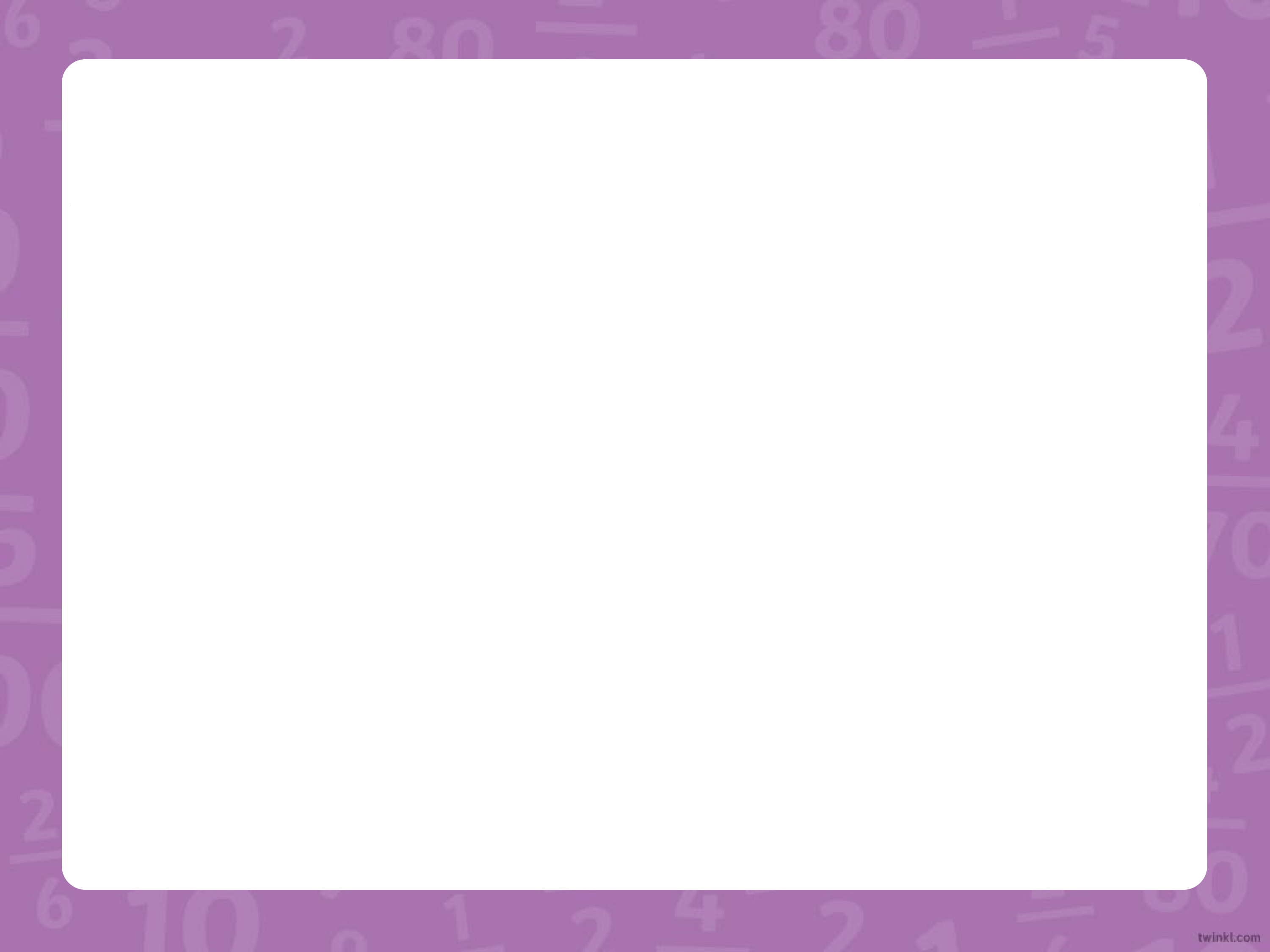 3
1
3
1
4
4
−
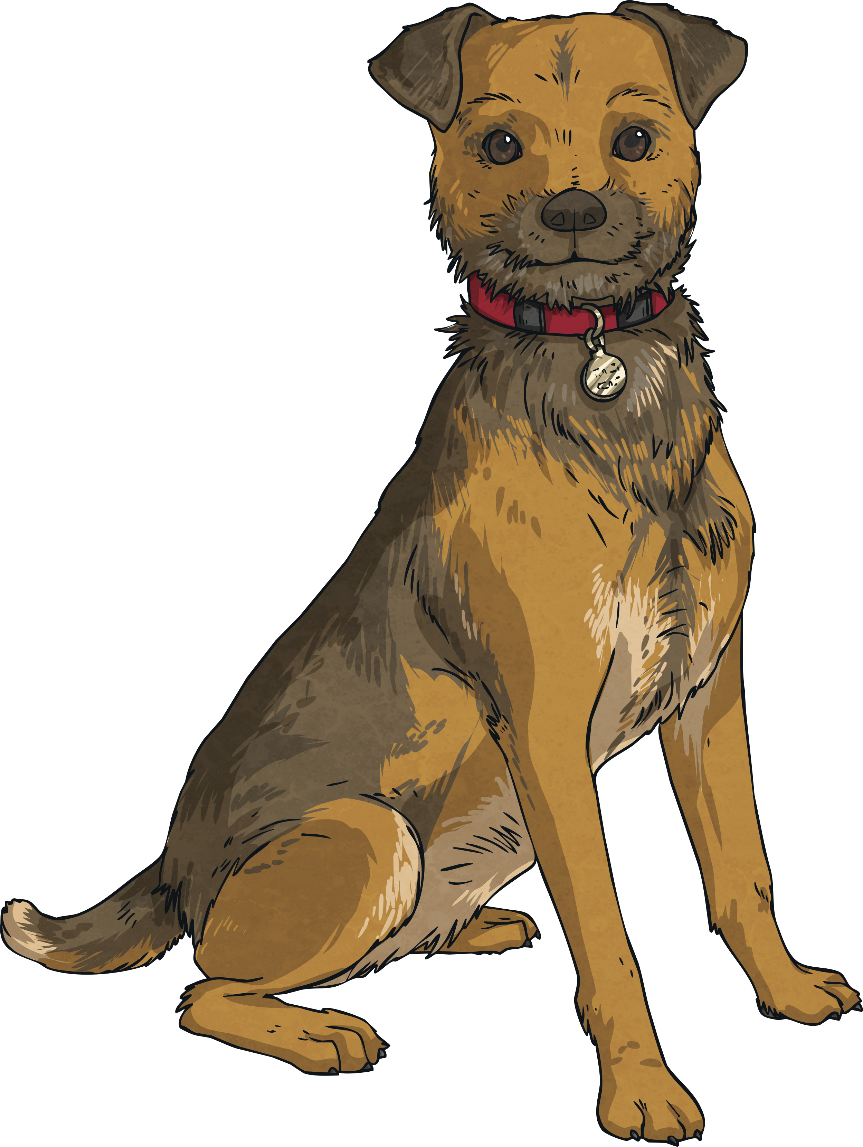 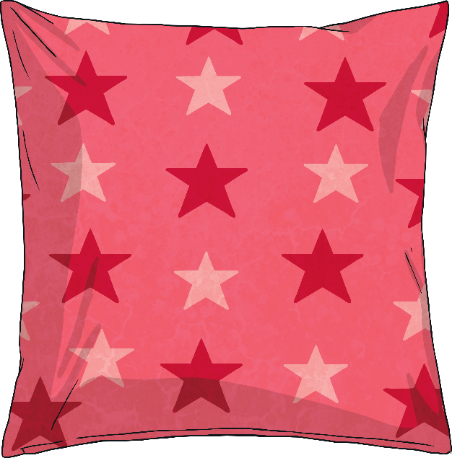 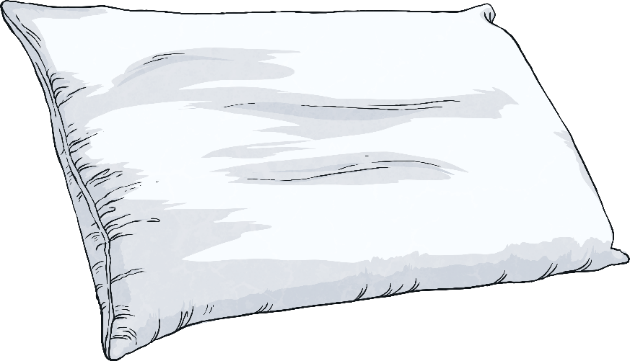 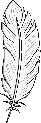 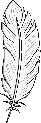 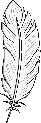 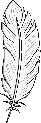 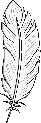 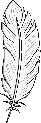 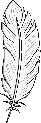 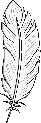 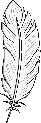 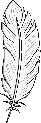 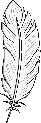 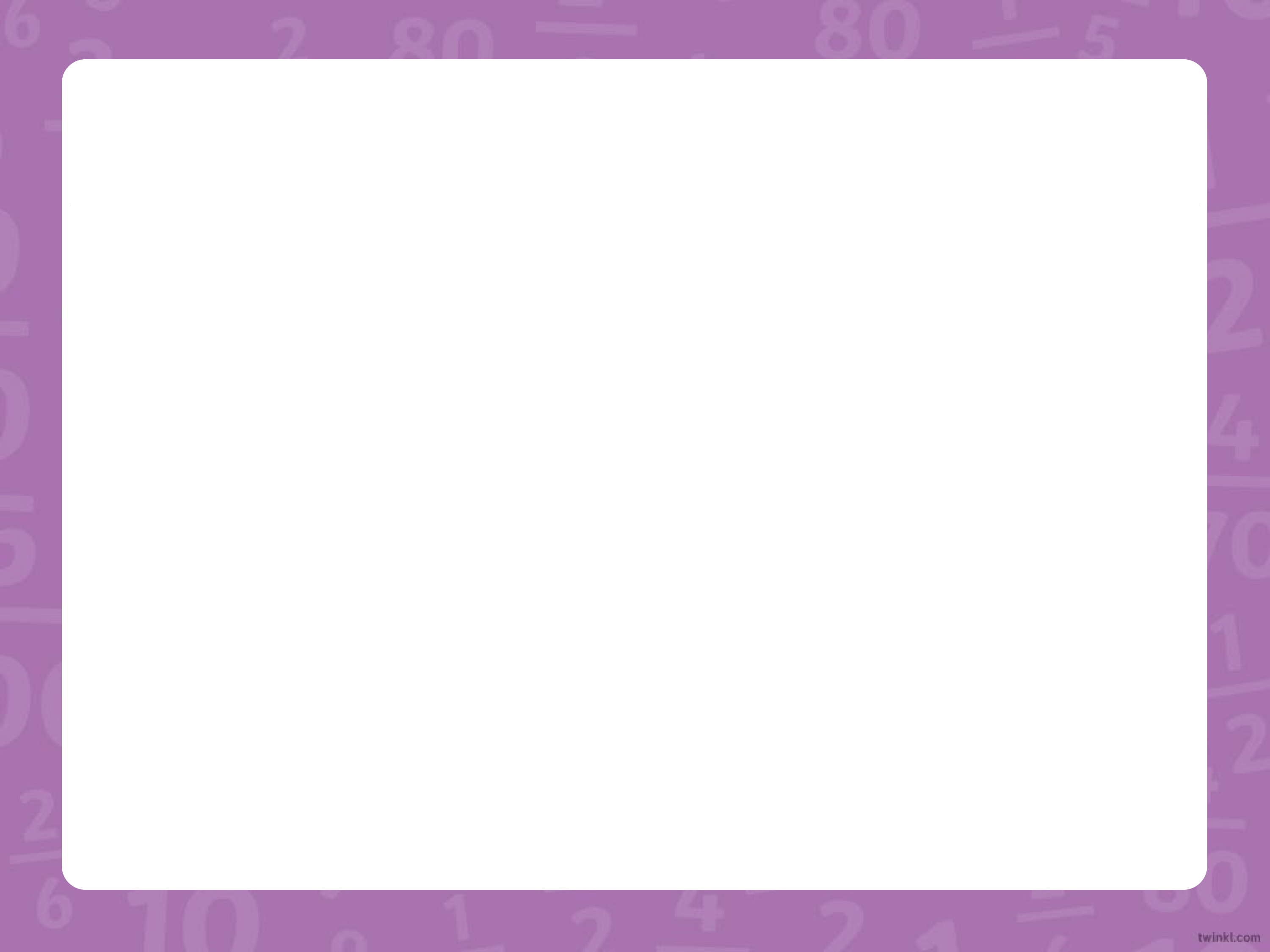 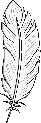 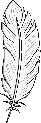 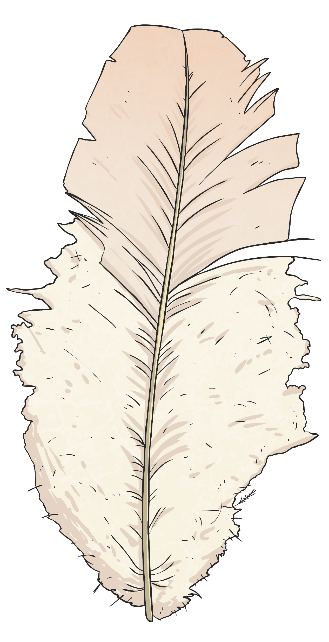 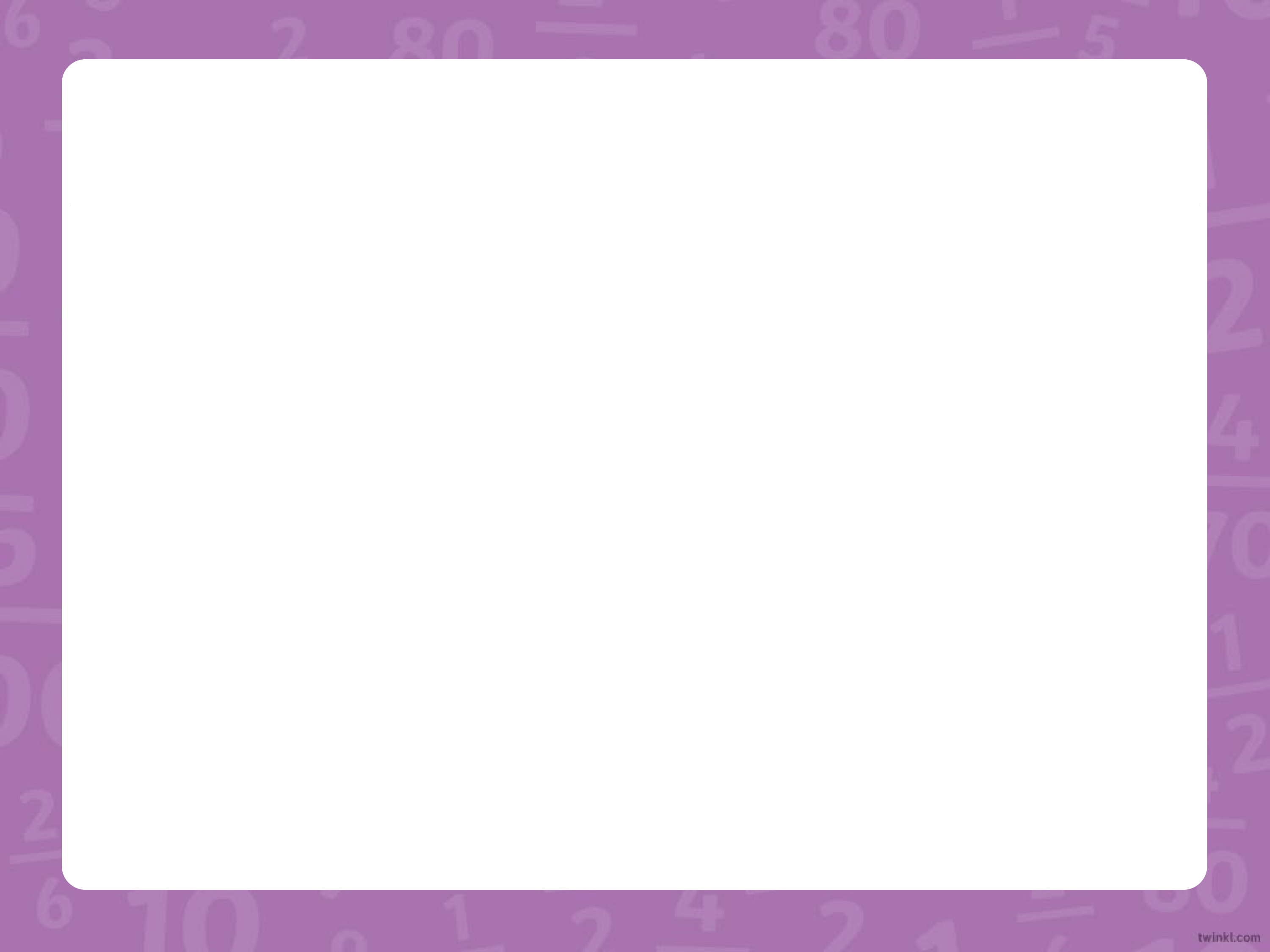 Subtraction with Regrouping
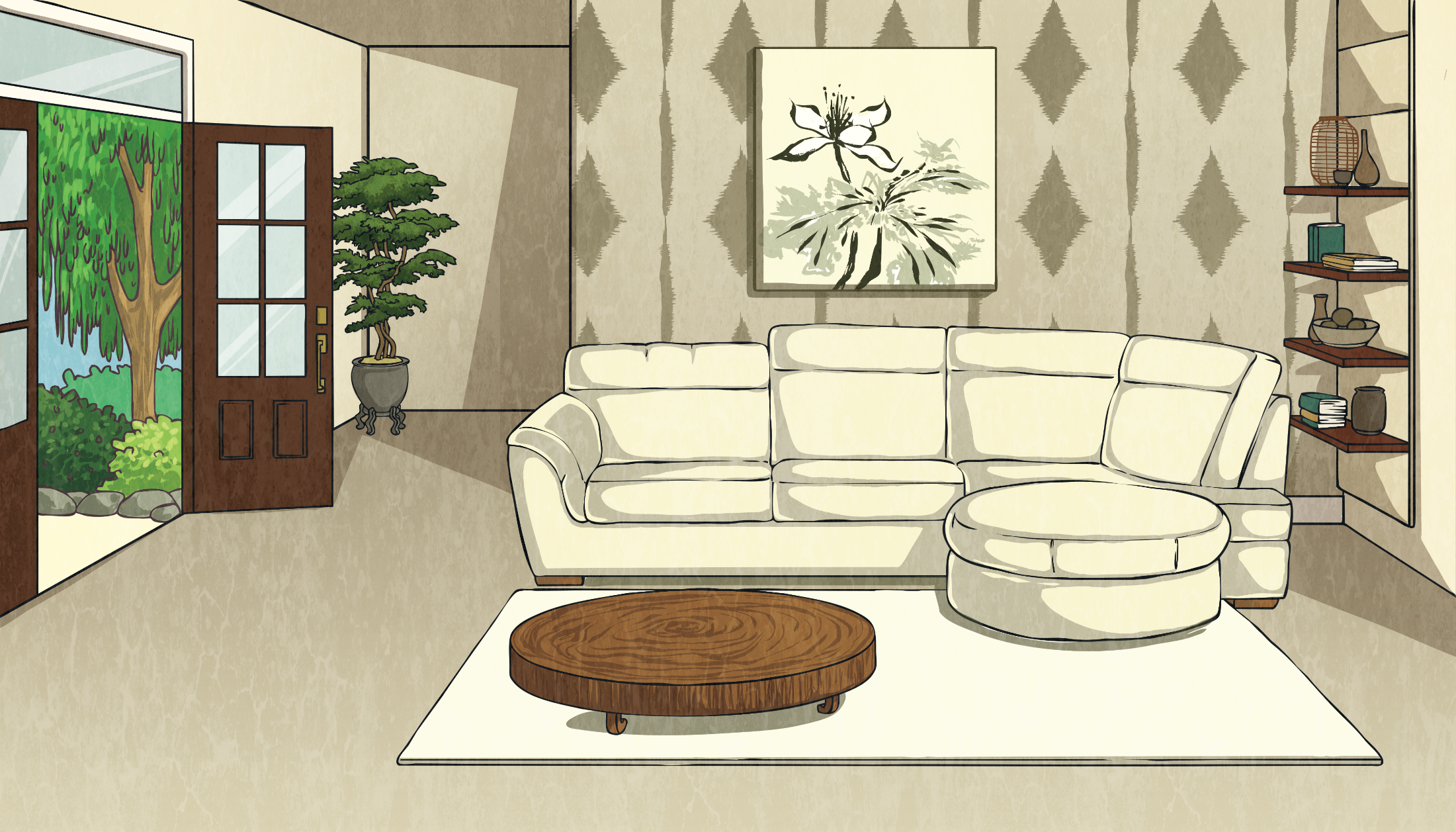 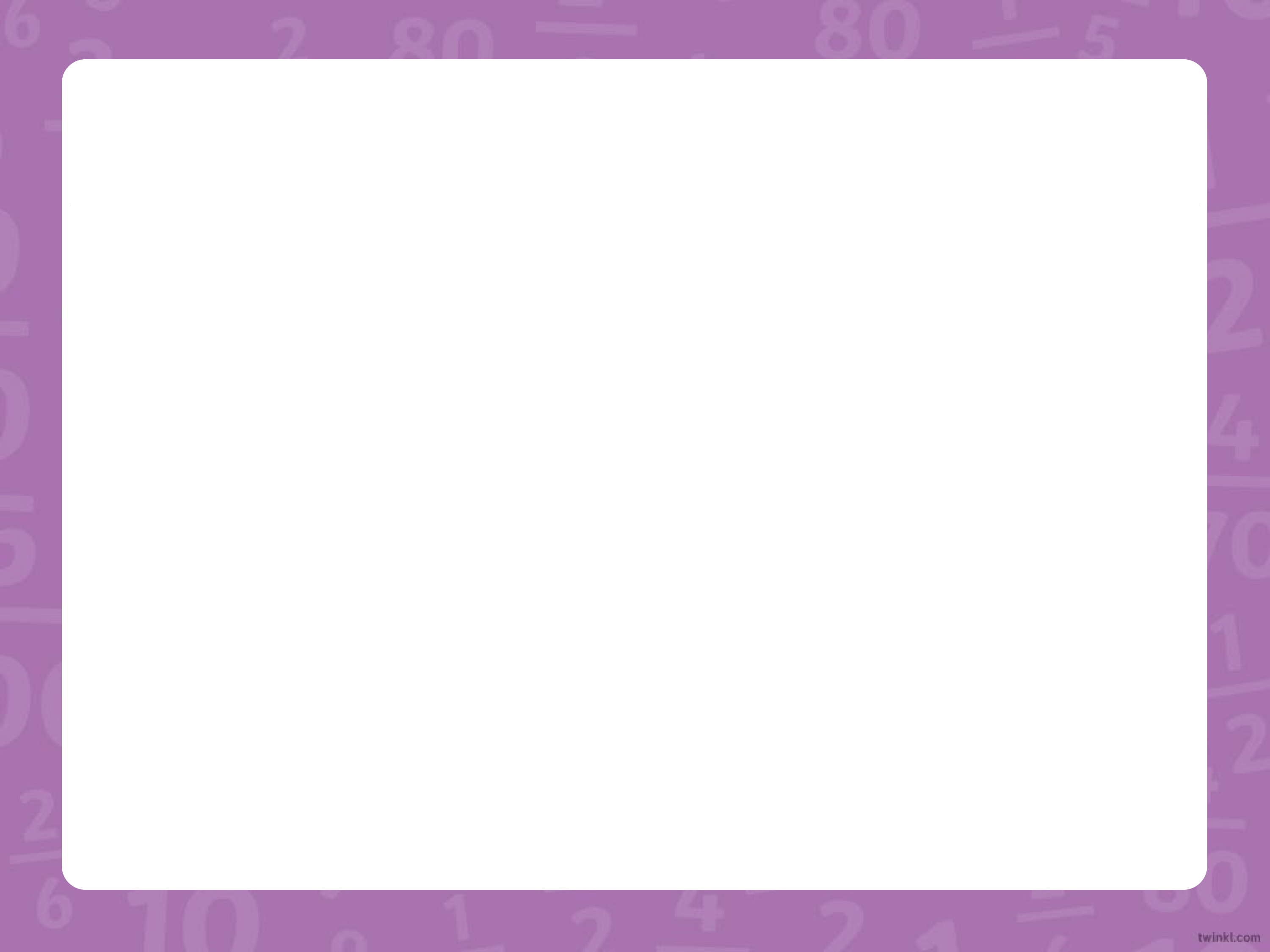 3
1
3
1
4
4
−
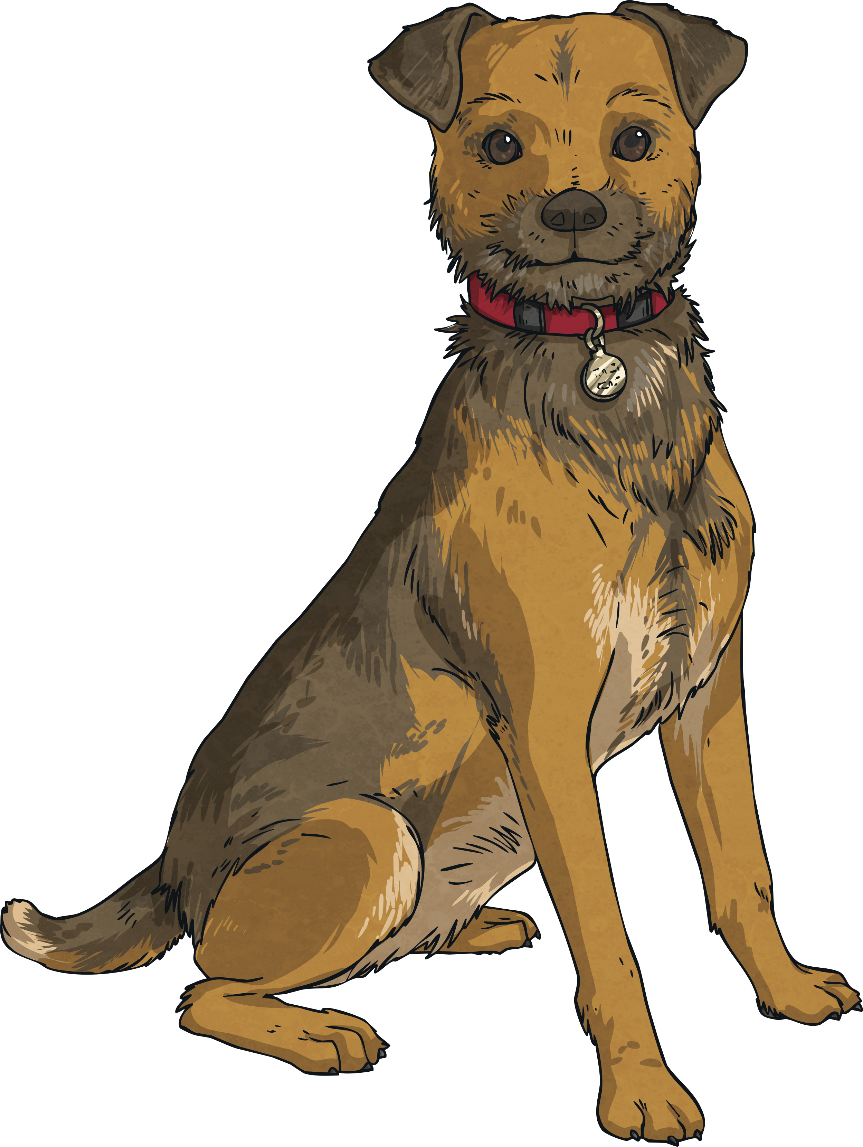 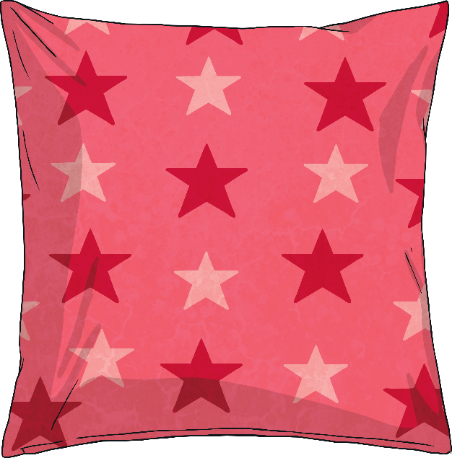 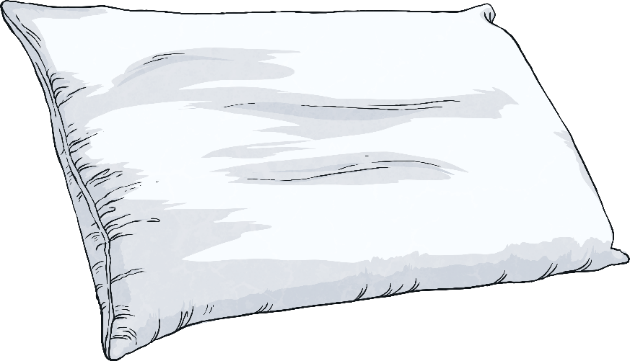 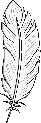 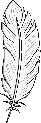 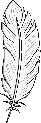 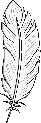 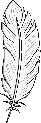 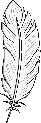 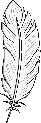 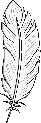 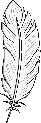 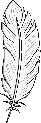 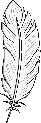 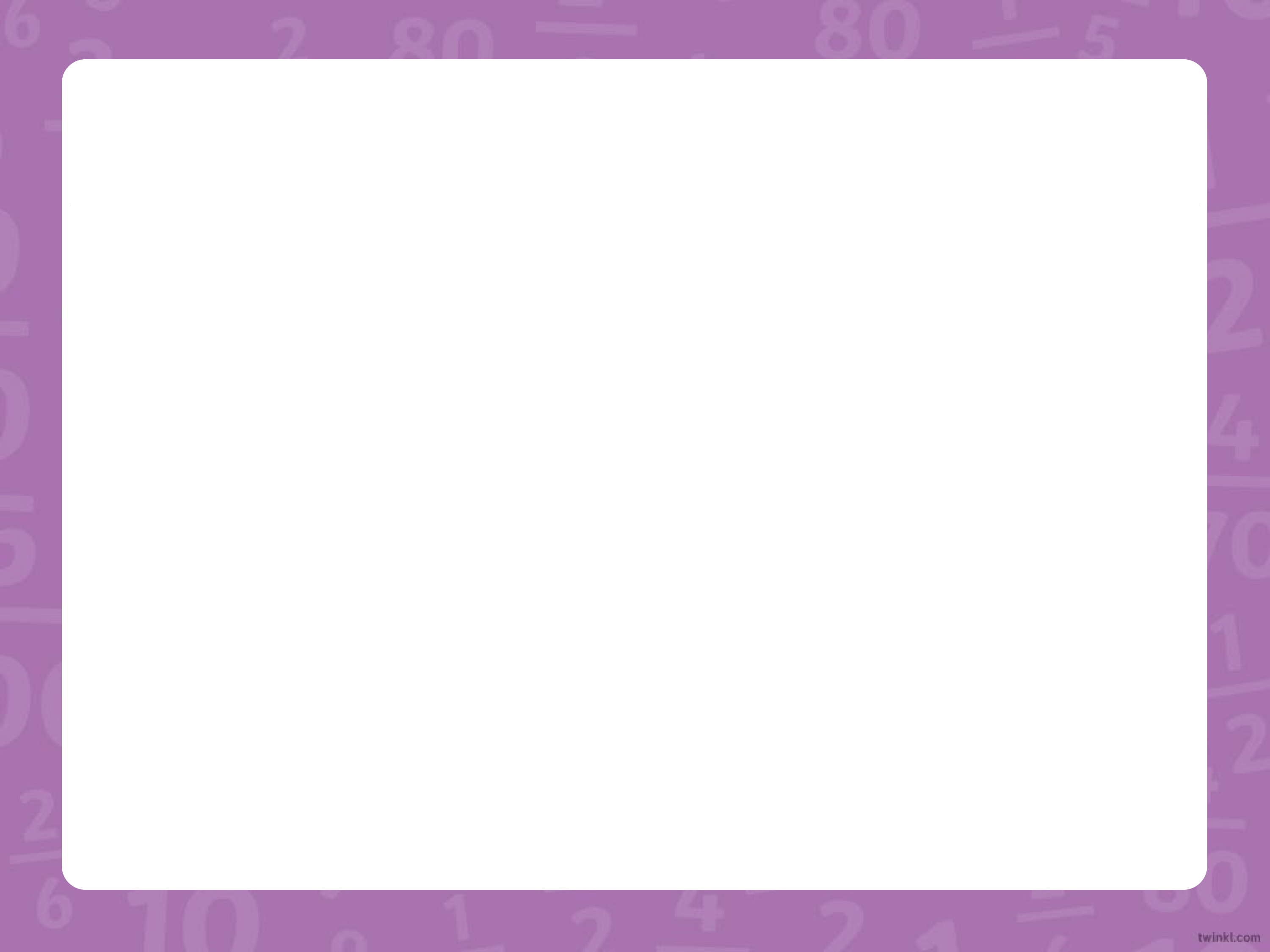 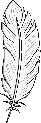 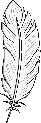 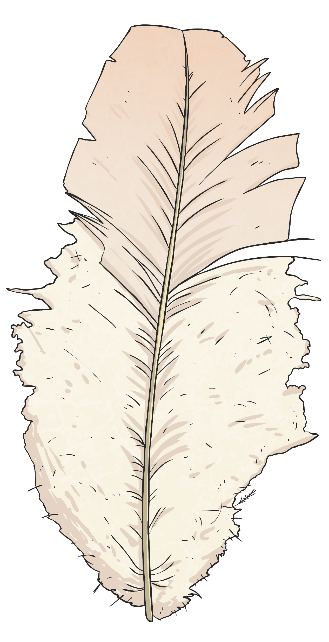 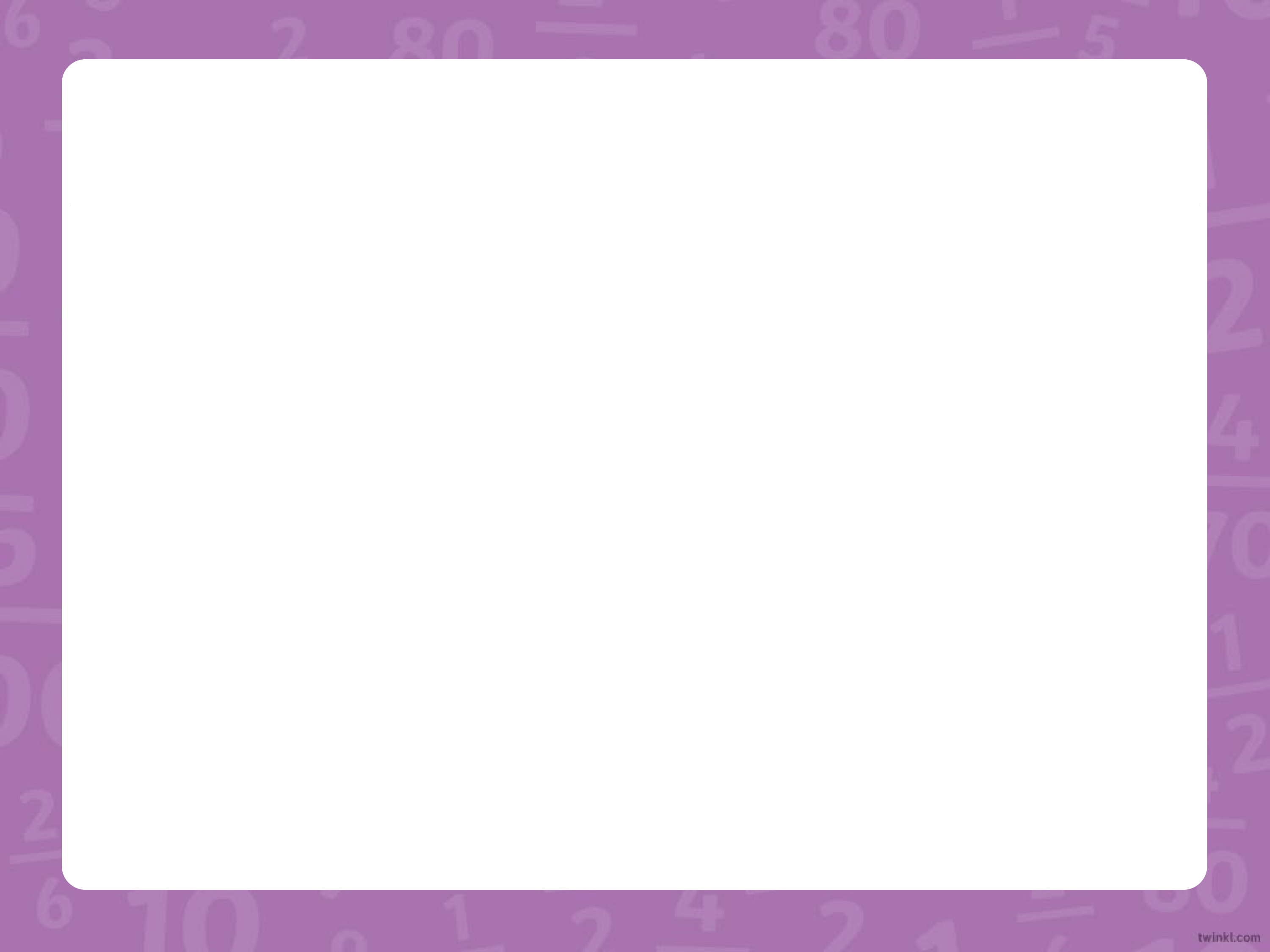 Subtraction with Regrouping
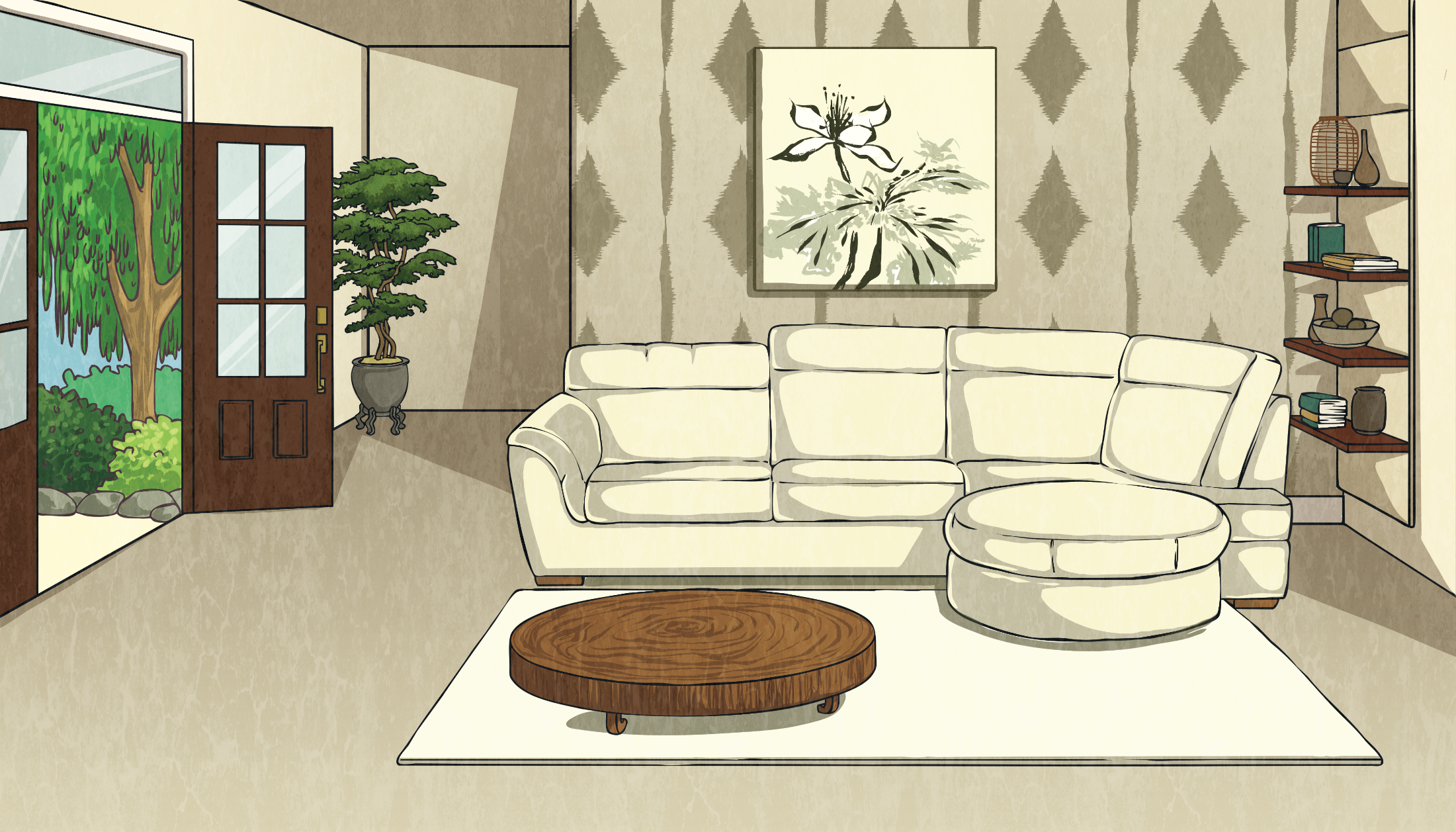 Can you simplify it?
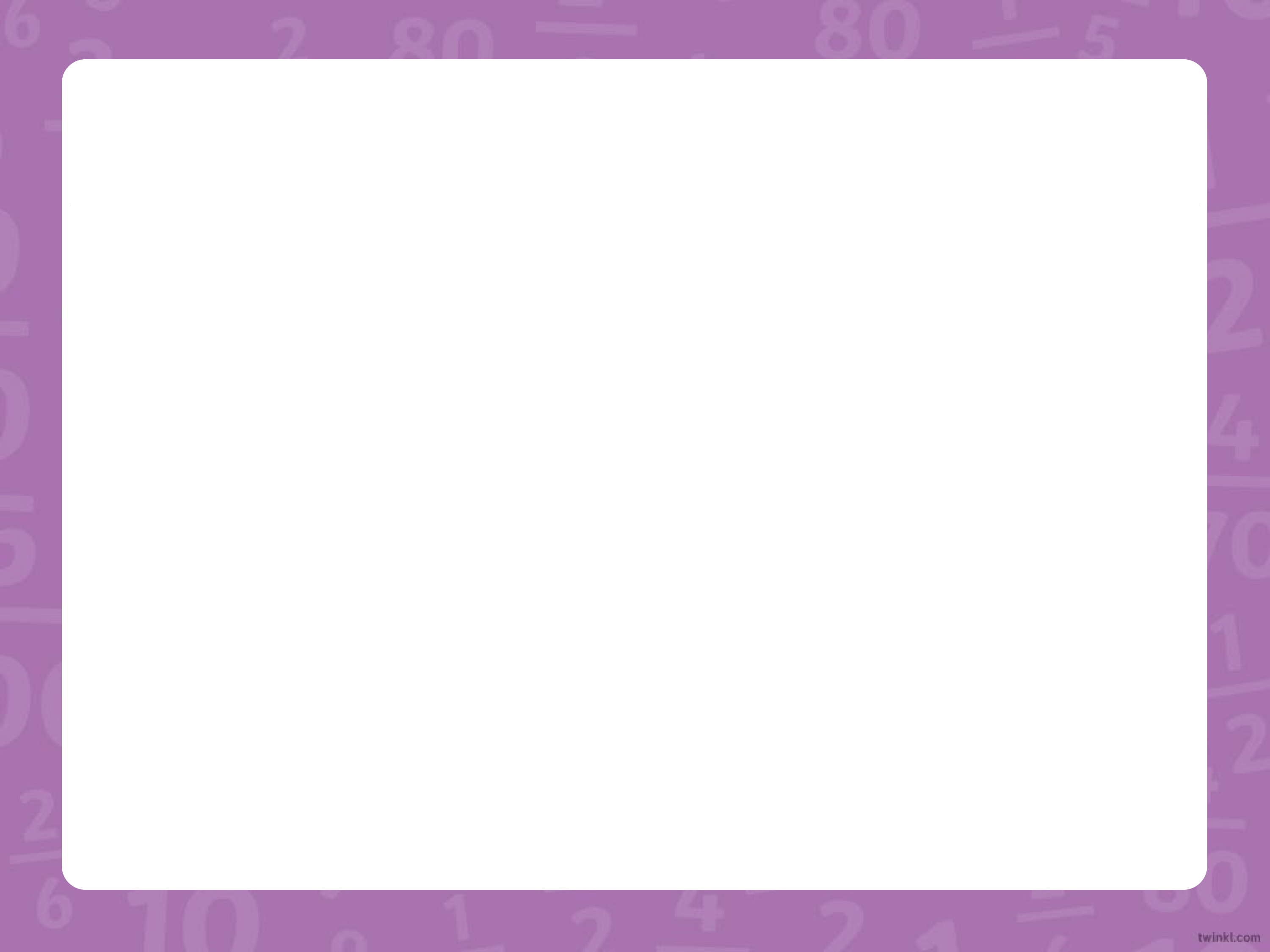 3
1
3
1
4
4
−
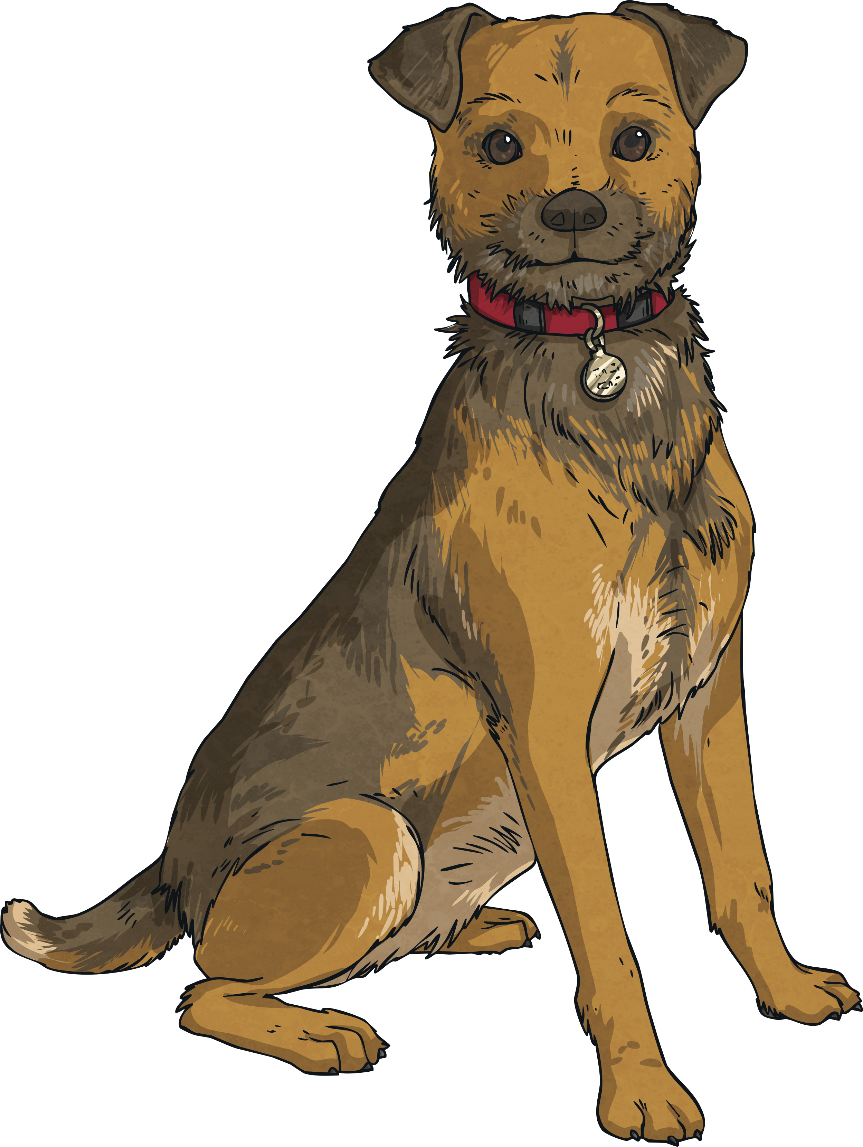 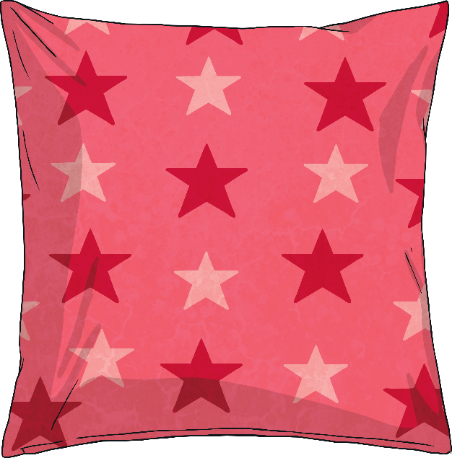 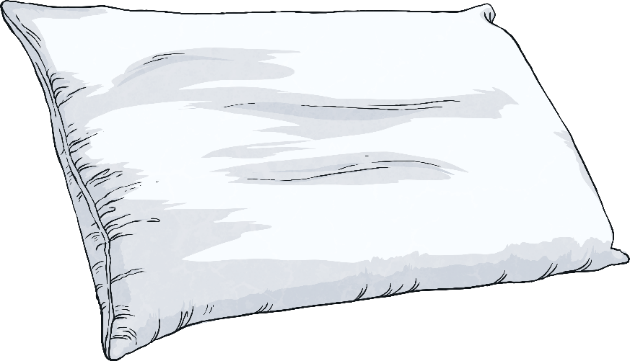 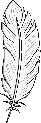 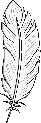 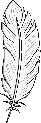 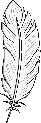 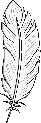 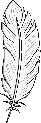 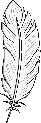 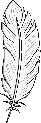 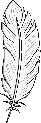 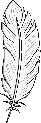 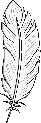 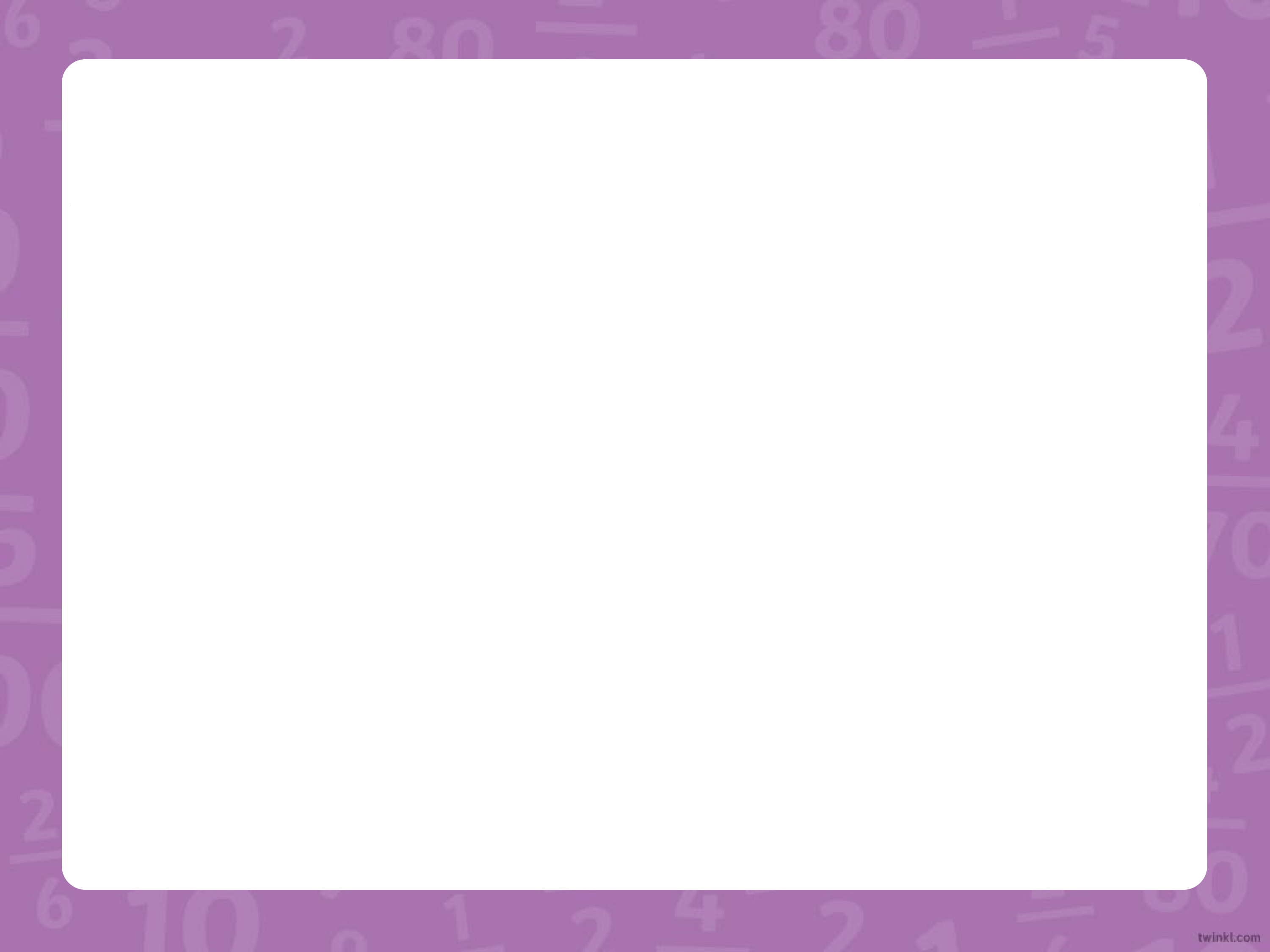 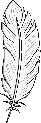 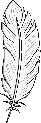 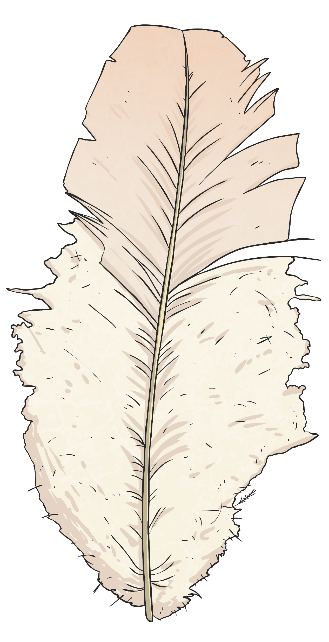 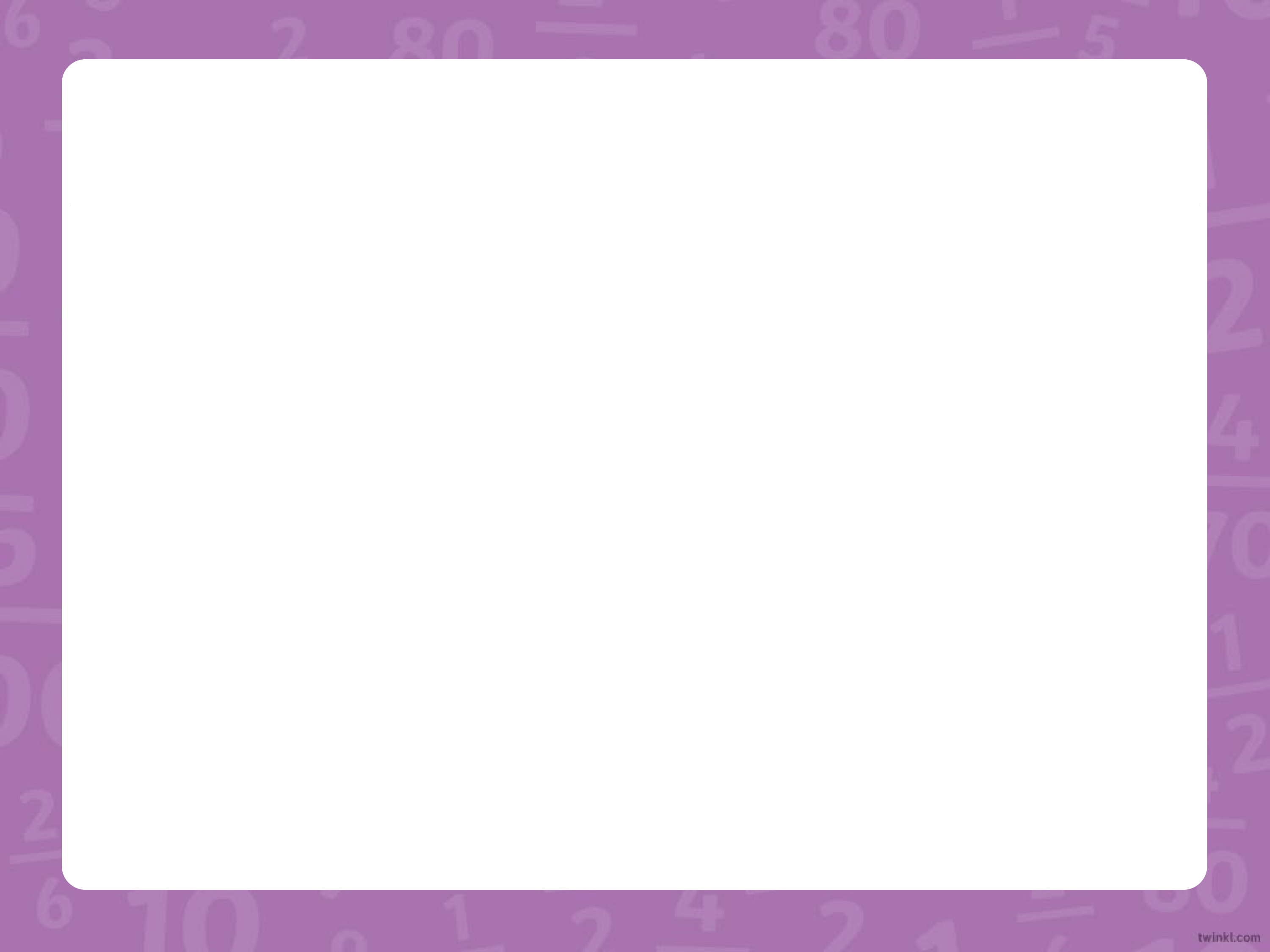 Subtraction with Regrouping
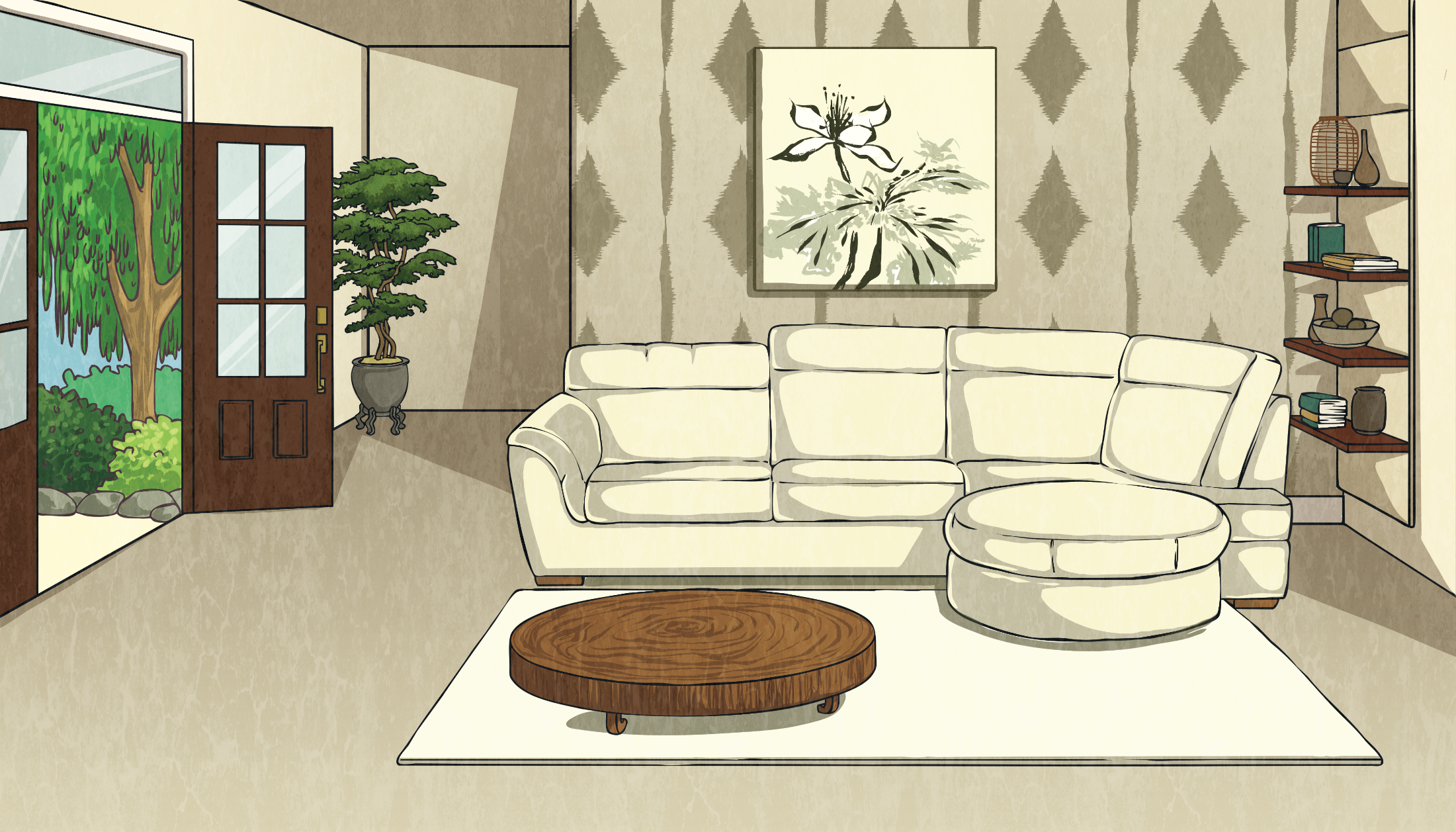 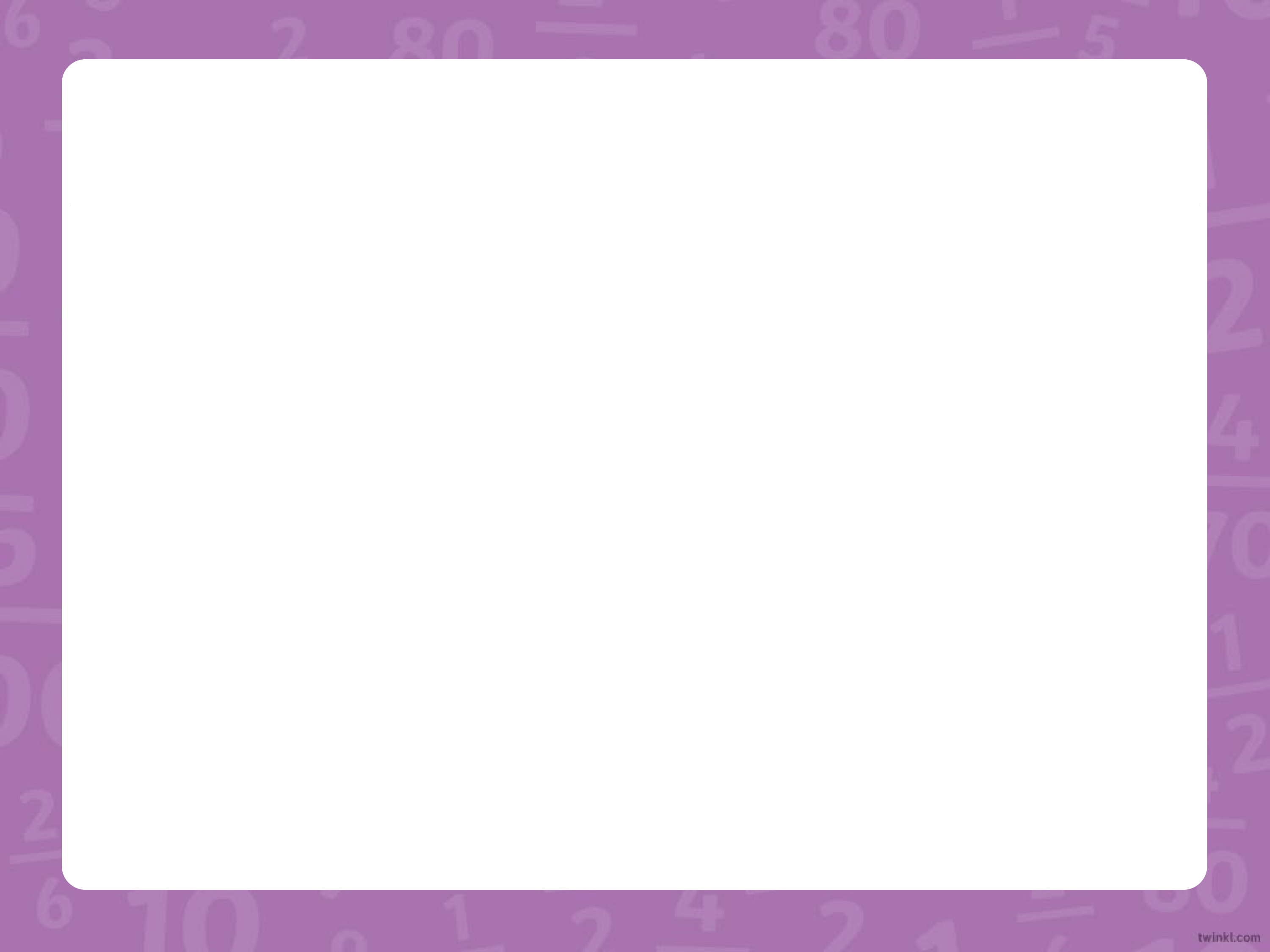 3
1
3
1
4
4
−
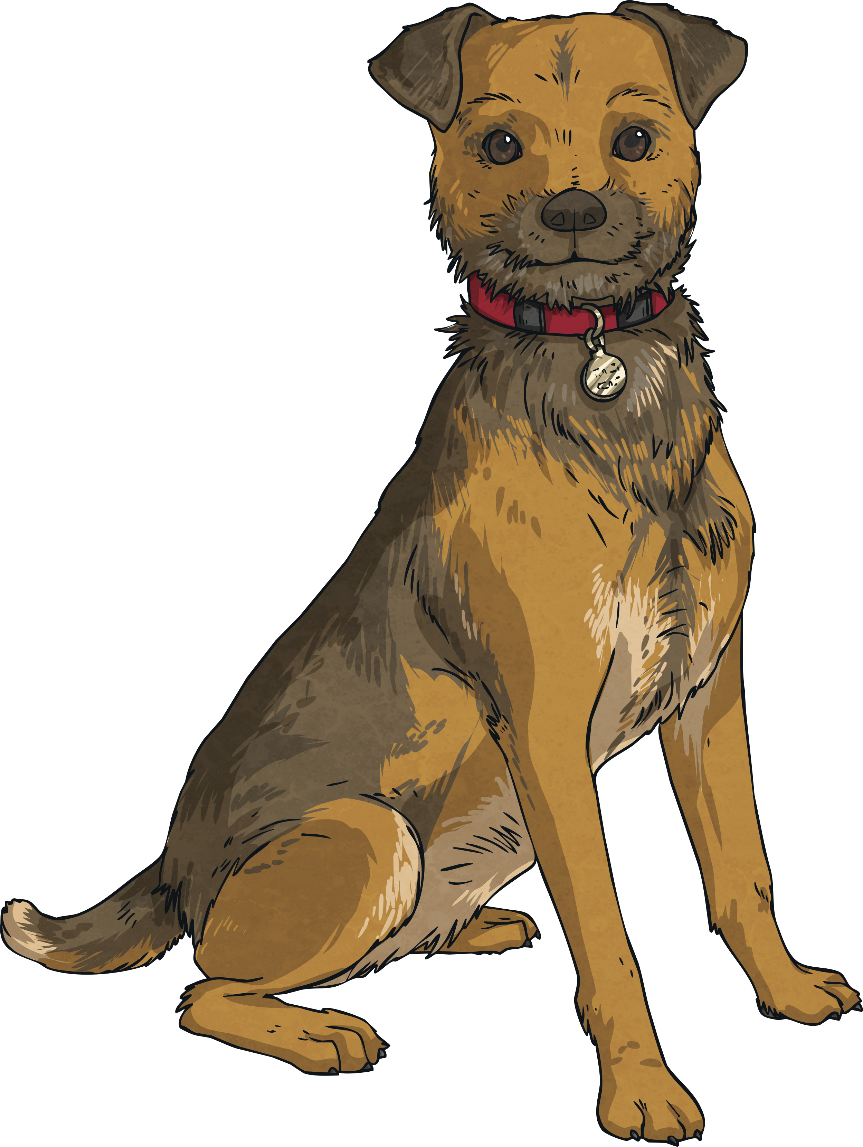 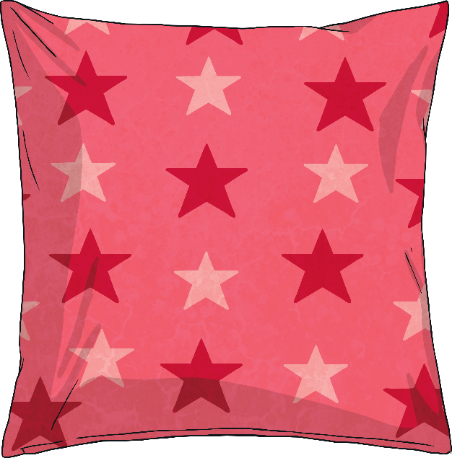 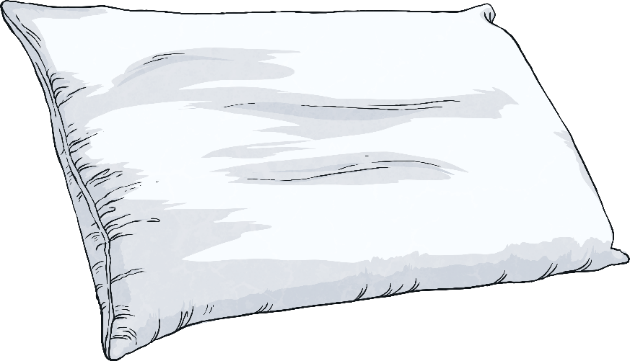 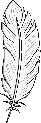 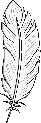 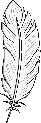 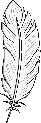 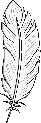 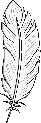 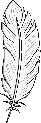 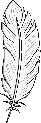 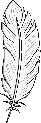 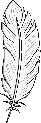 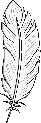 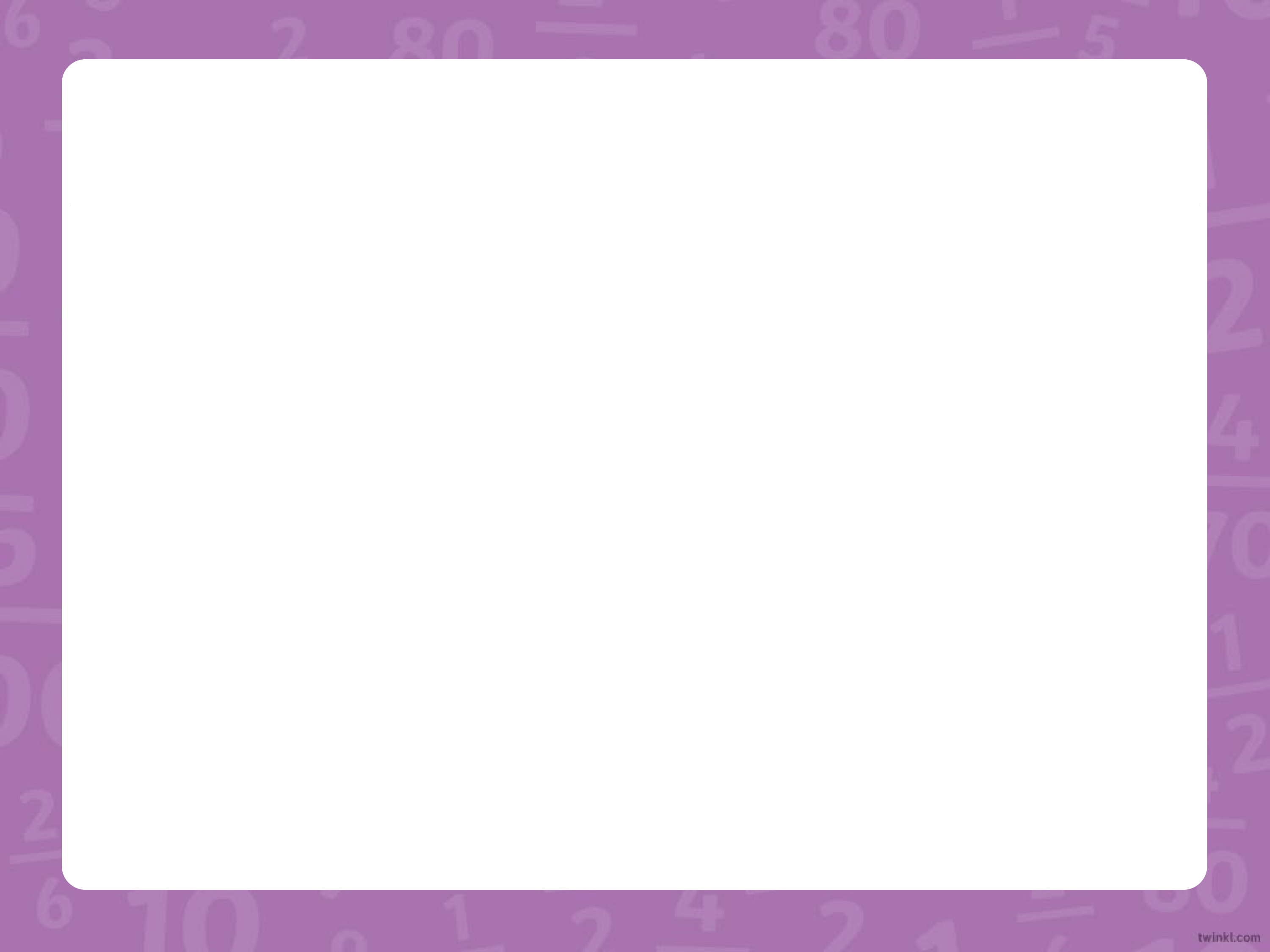 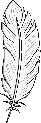 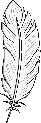 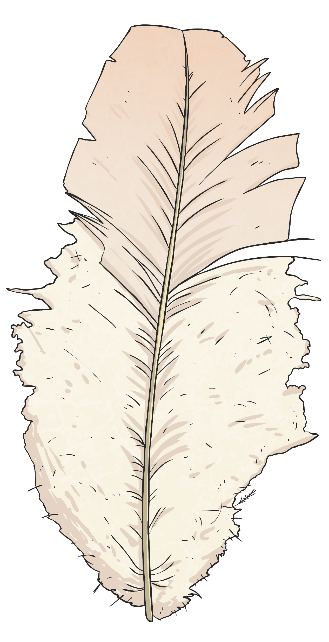 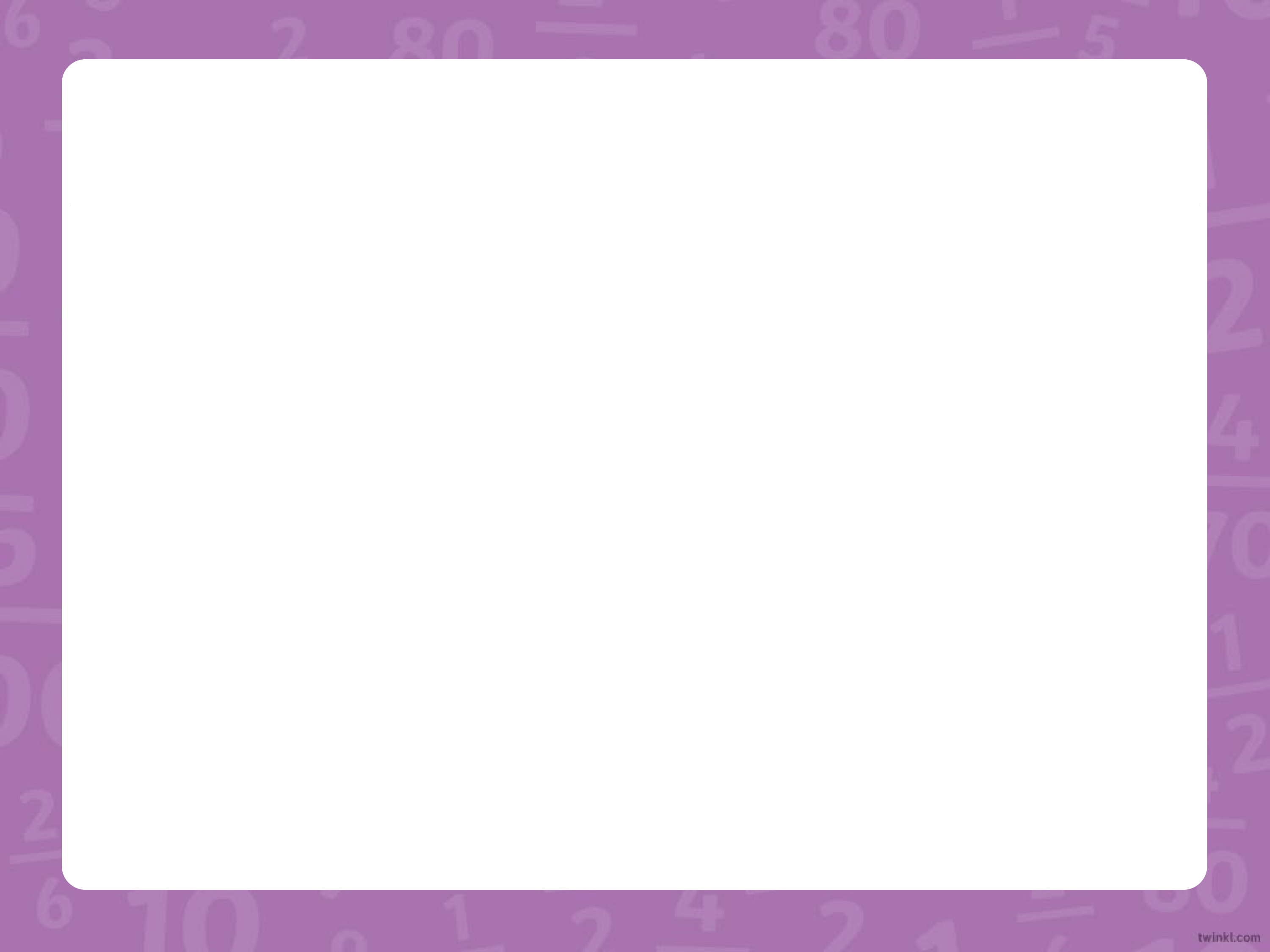 Subtraction with Regrouping
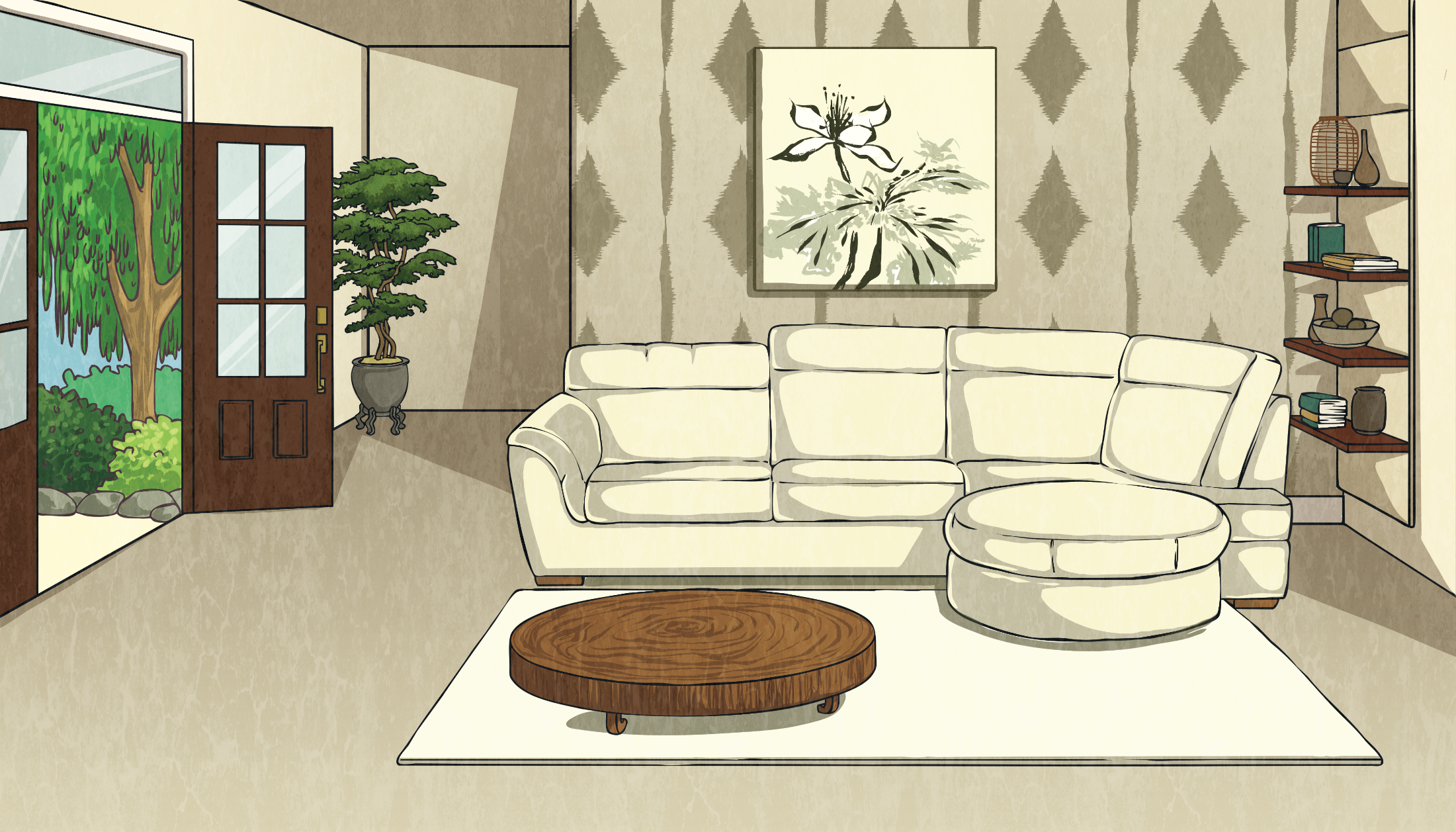 Have a think. 
How would you subtract these mixed numbers?.
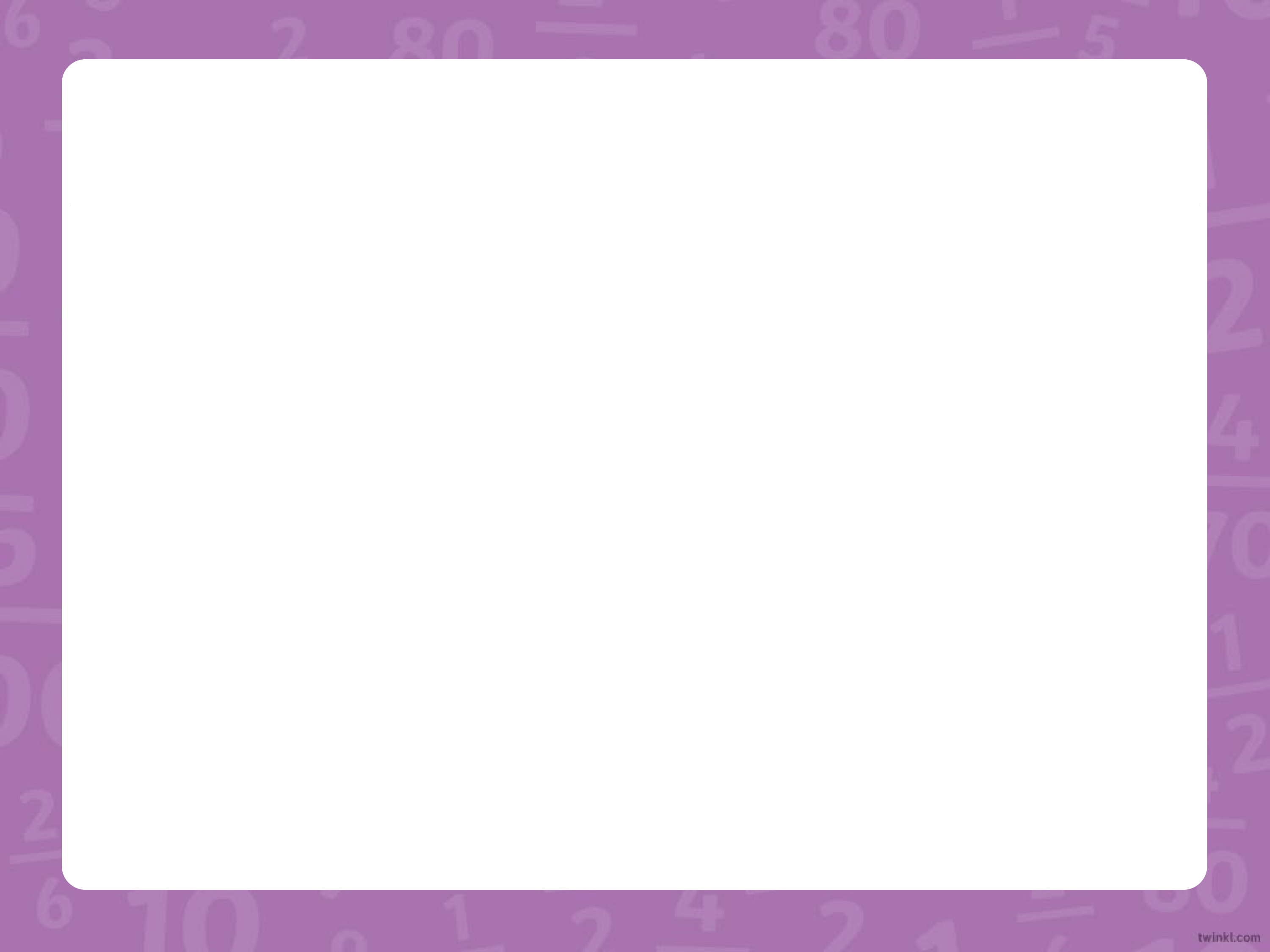 1
1
3
1
4
8
−
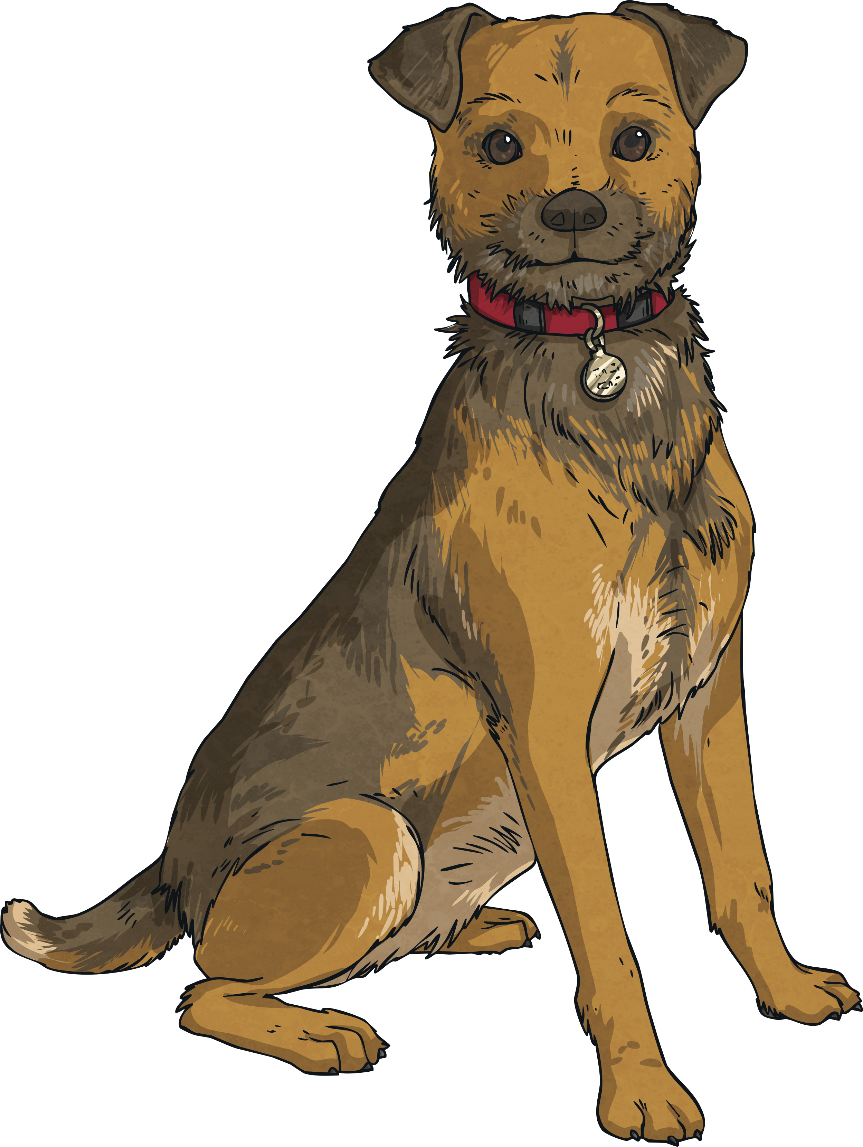 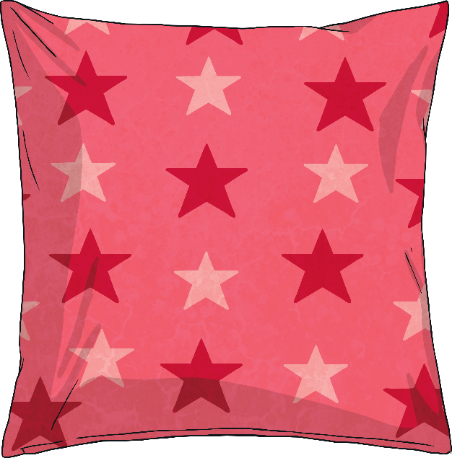 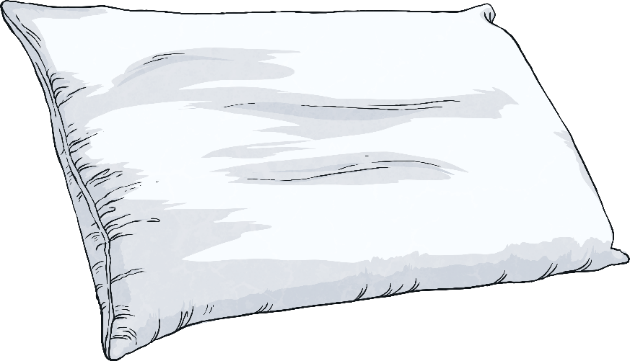 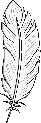 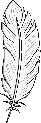 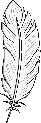 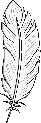 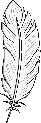 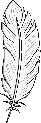 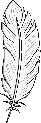 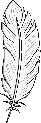 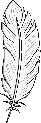 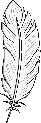 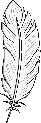 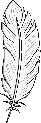 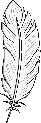 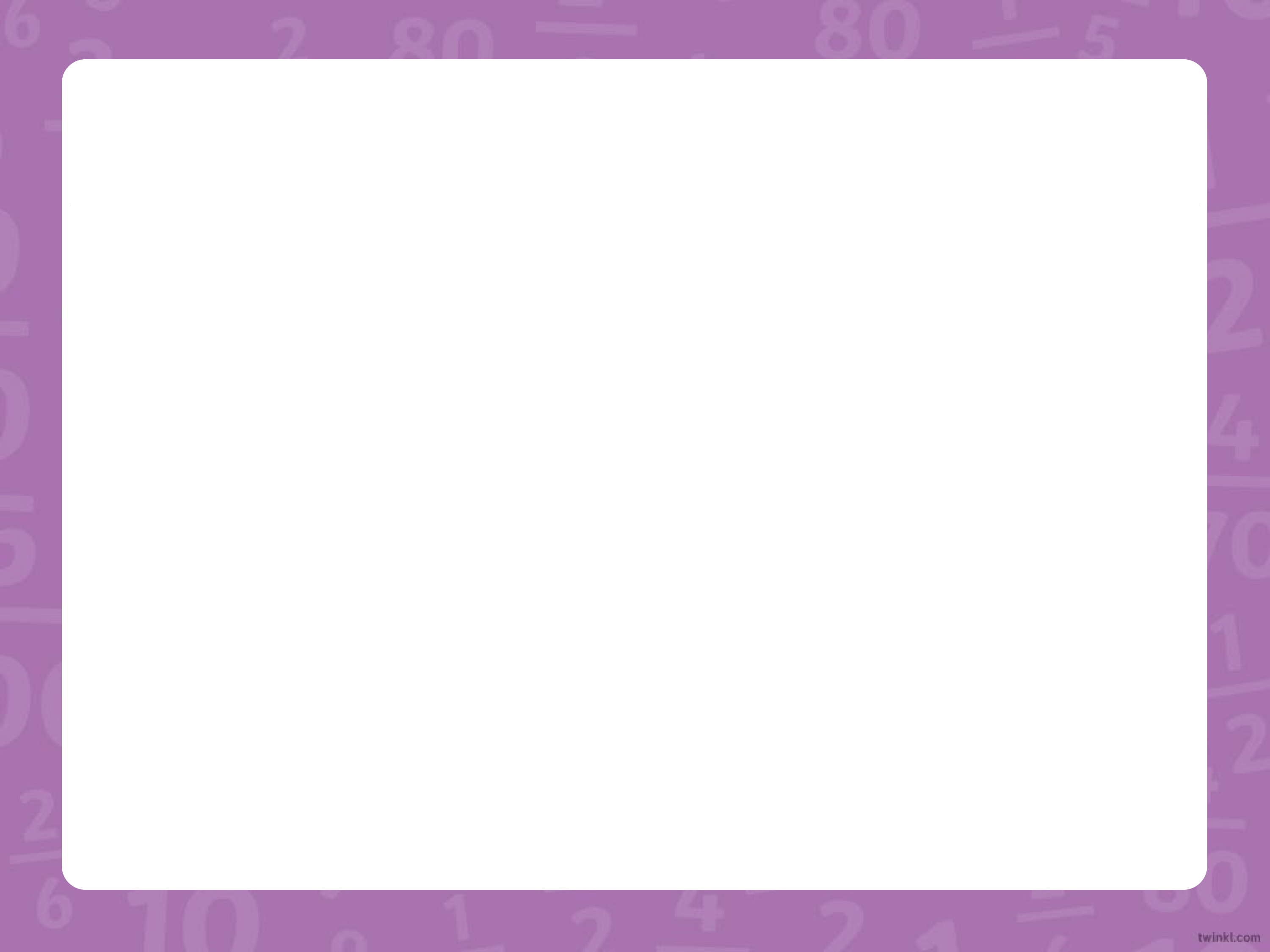 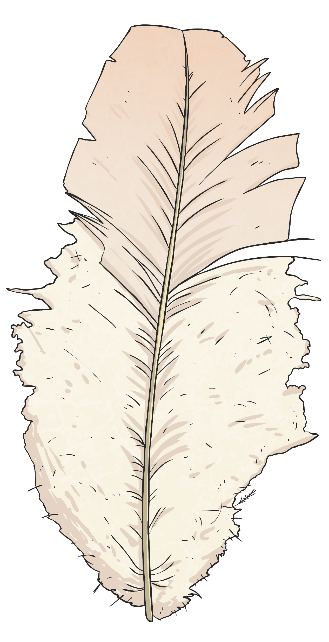 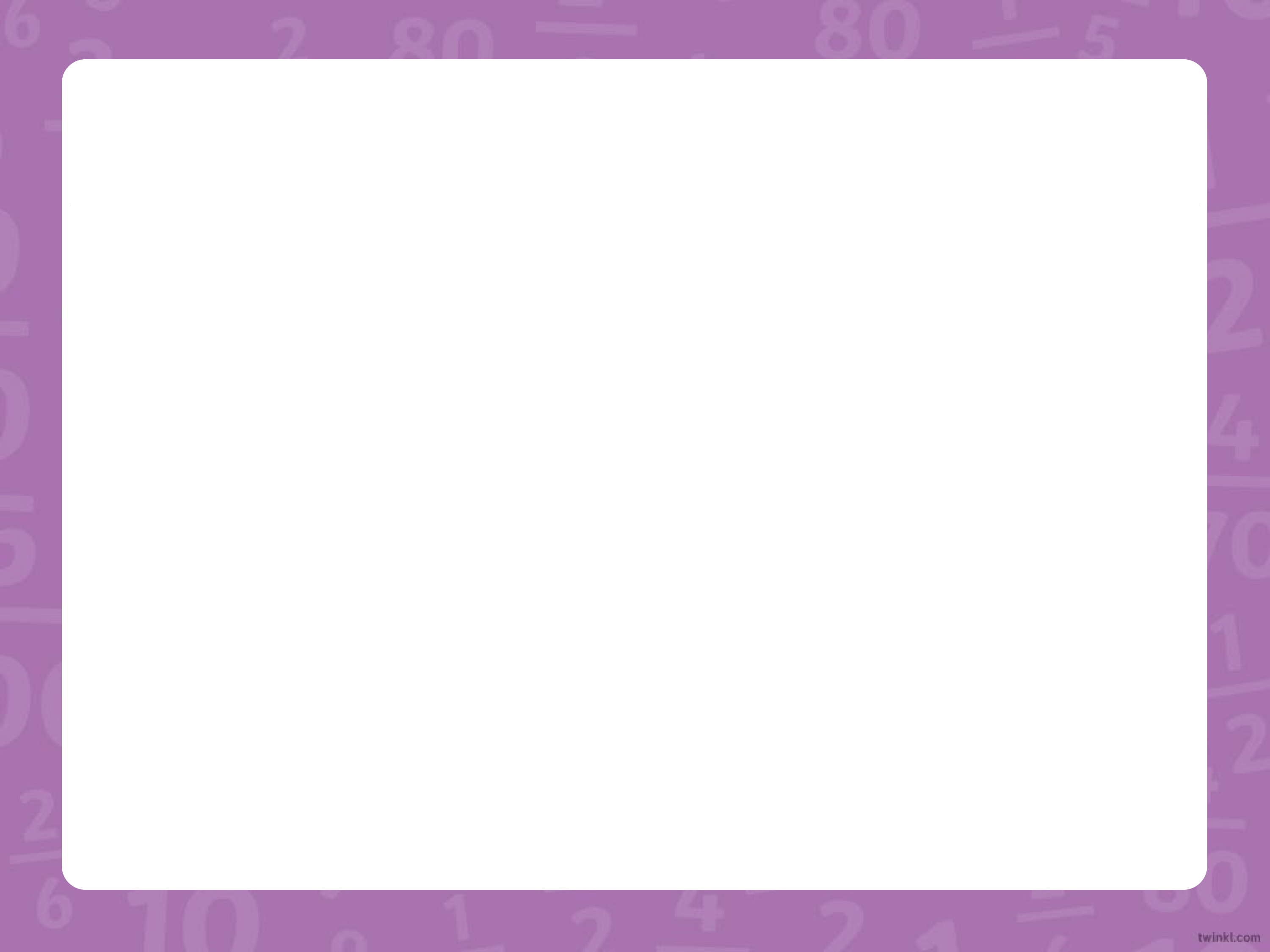 Subtraction with Regrouping
We need to find the equivalent fraction so they have common denominators.
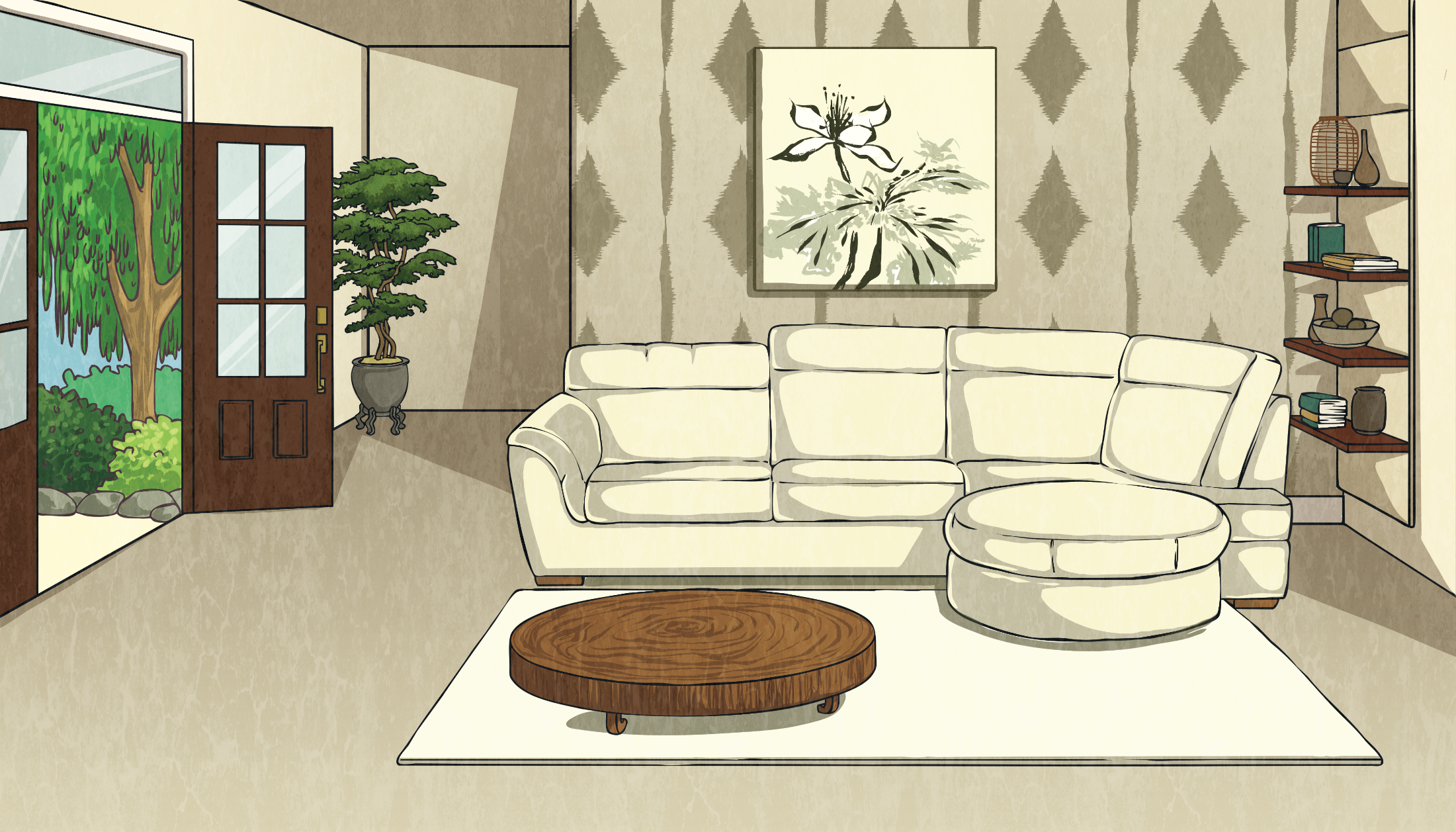 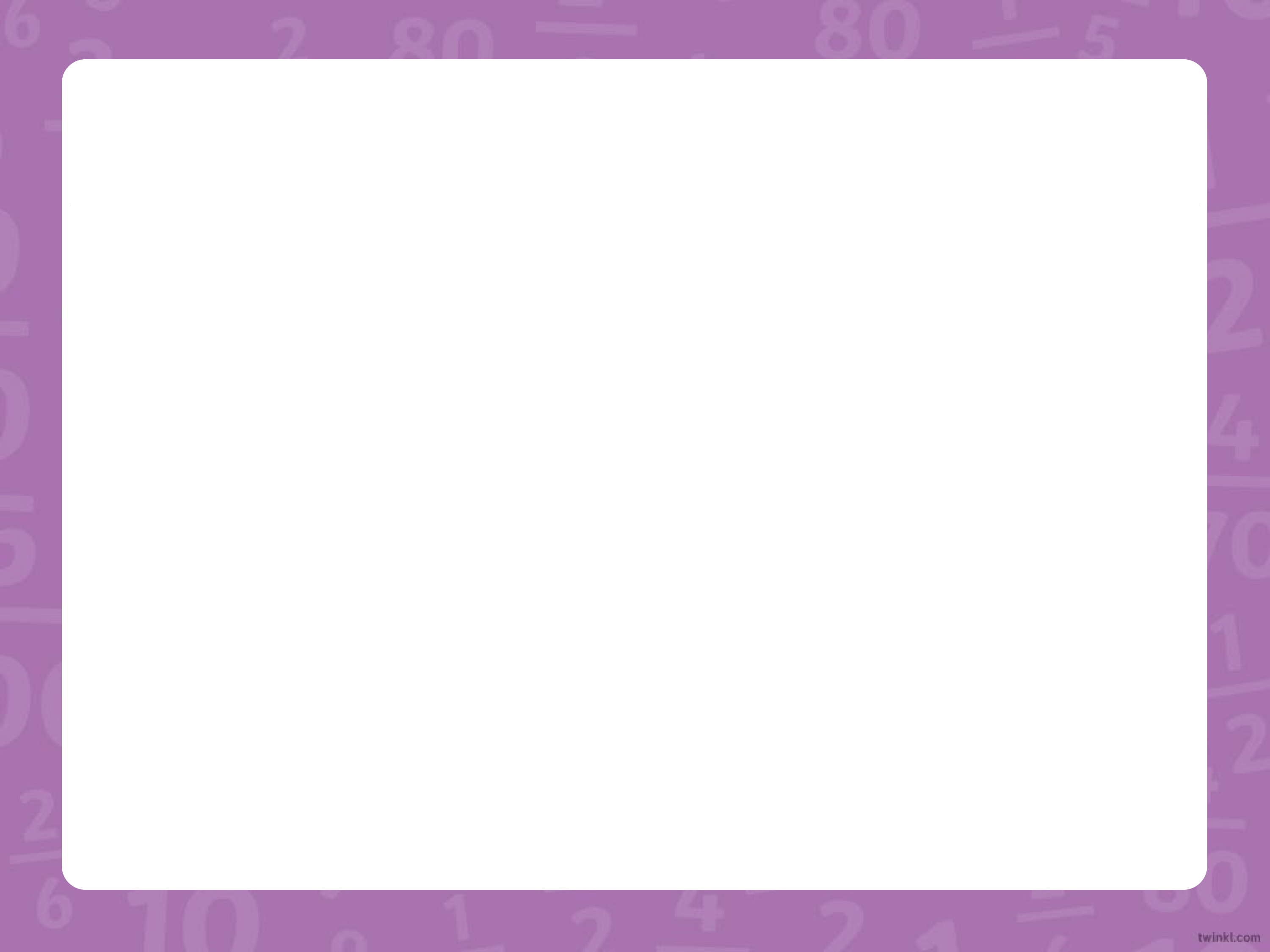 1
1
3
1
4
8
−
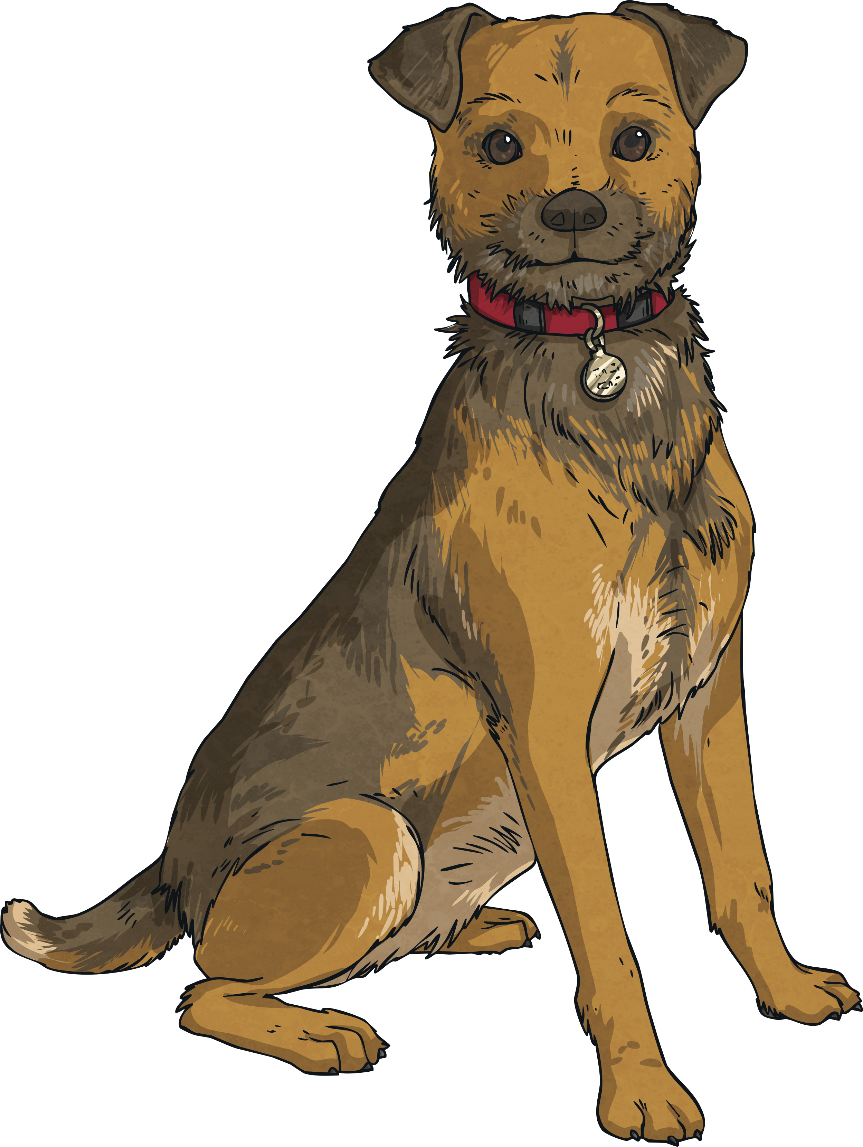 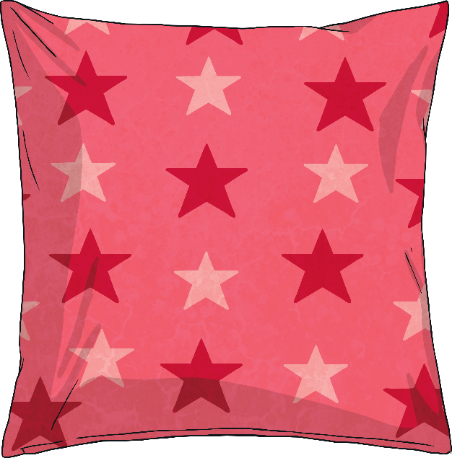 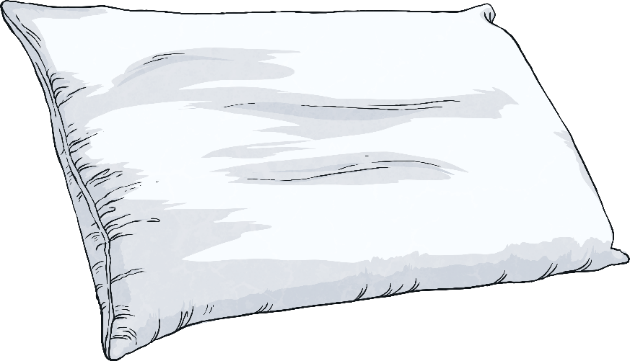 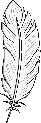 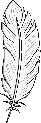 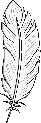 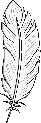 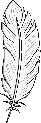 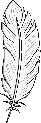 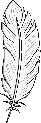 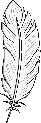 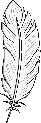 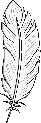 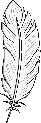 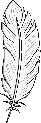 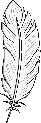 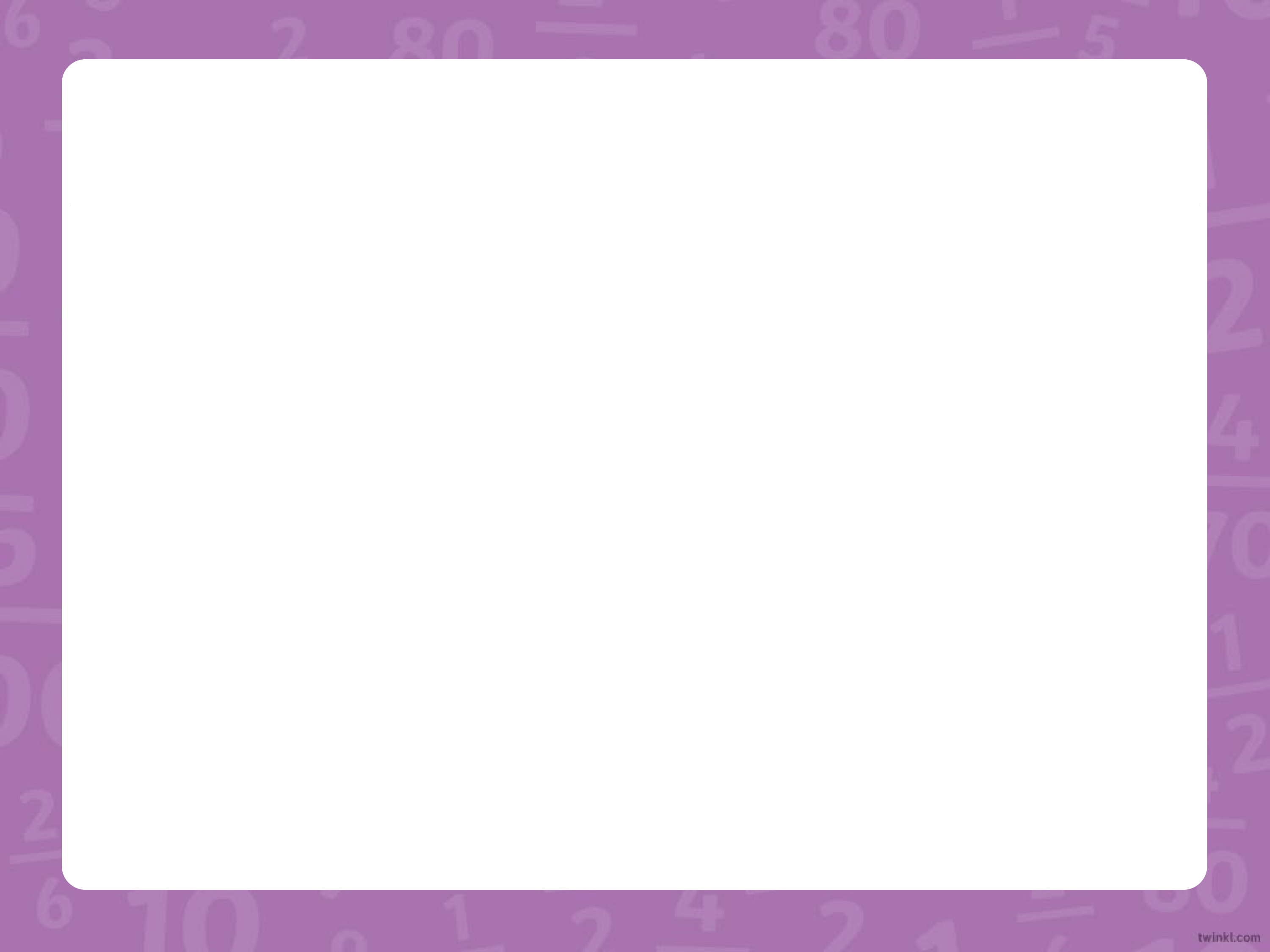 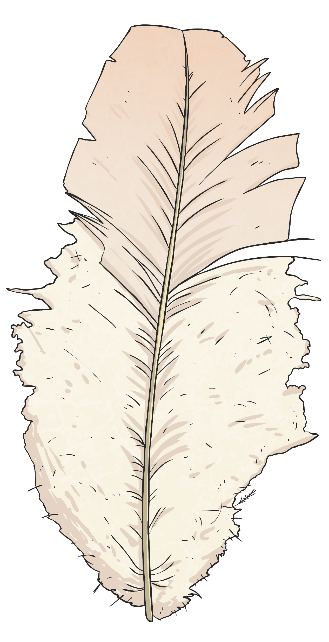 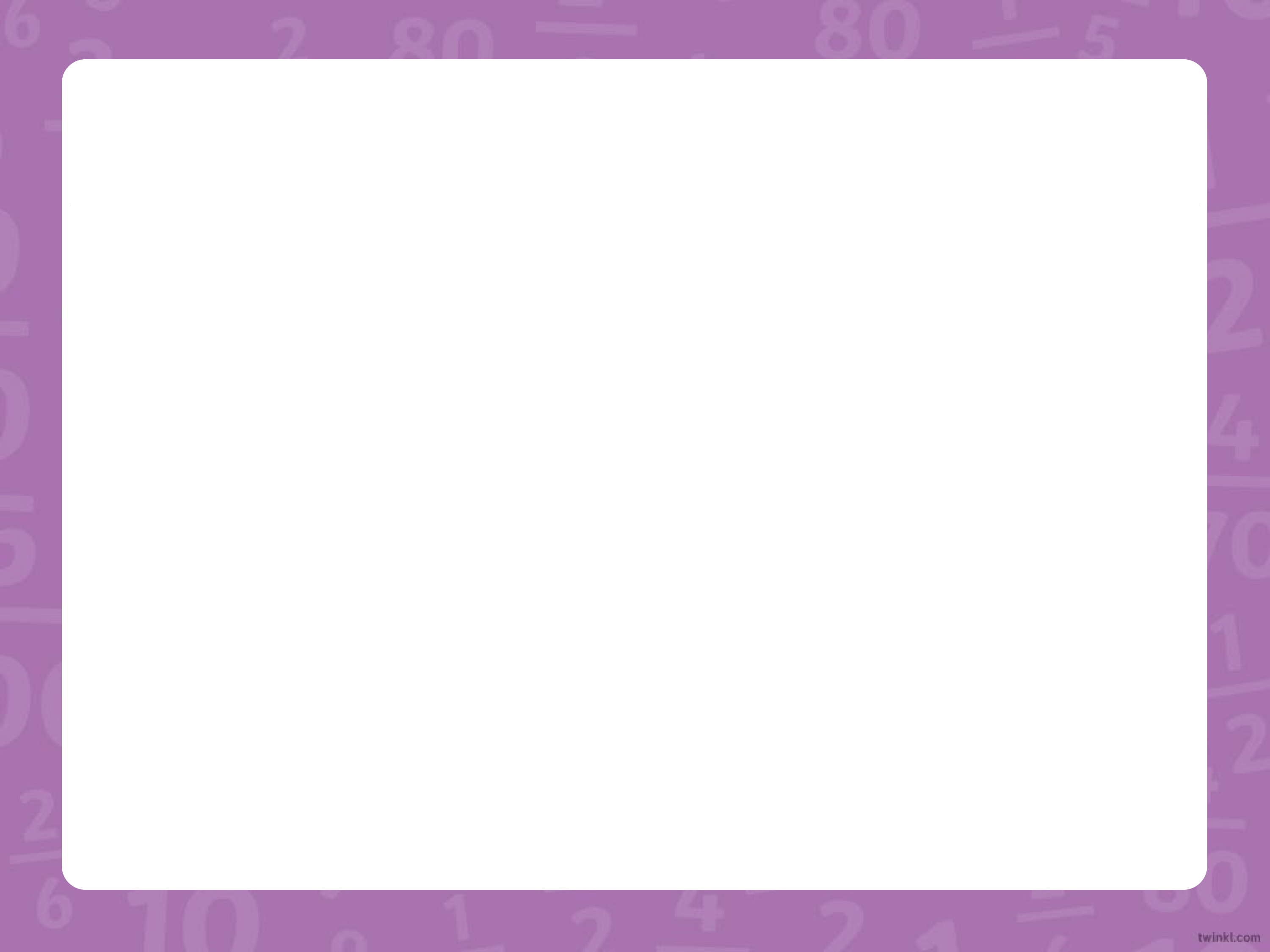 Subtraction with Regrouping
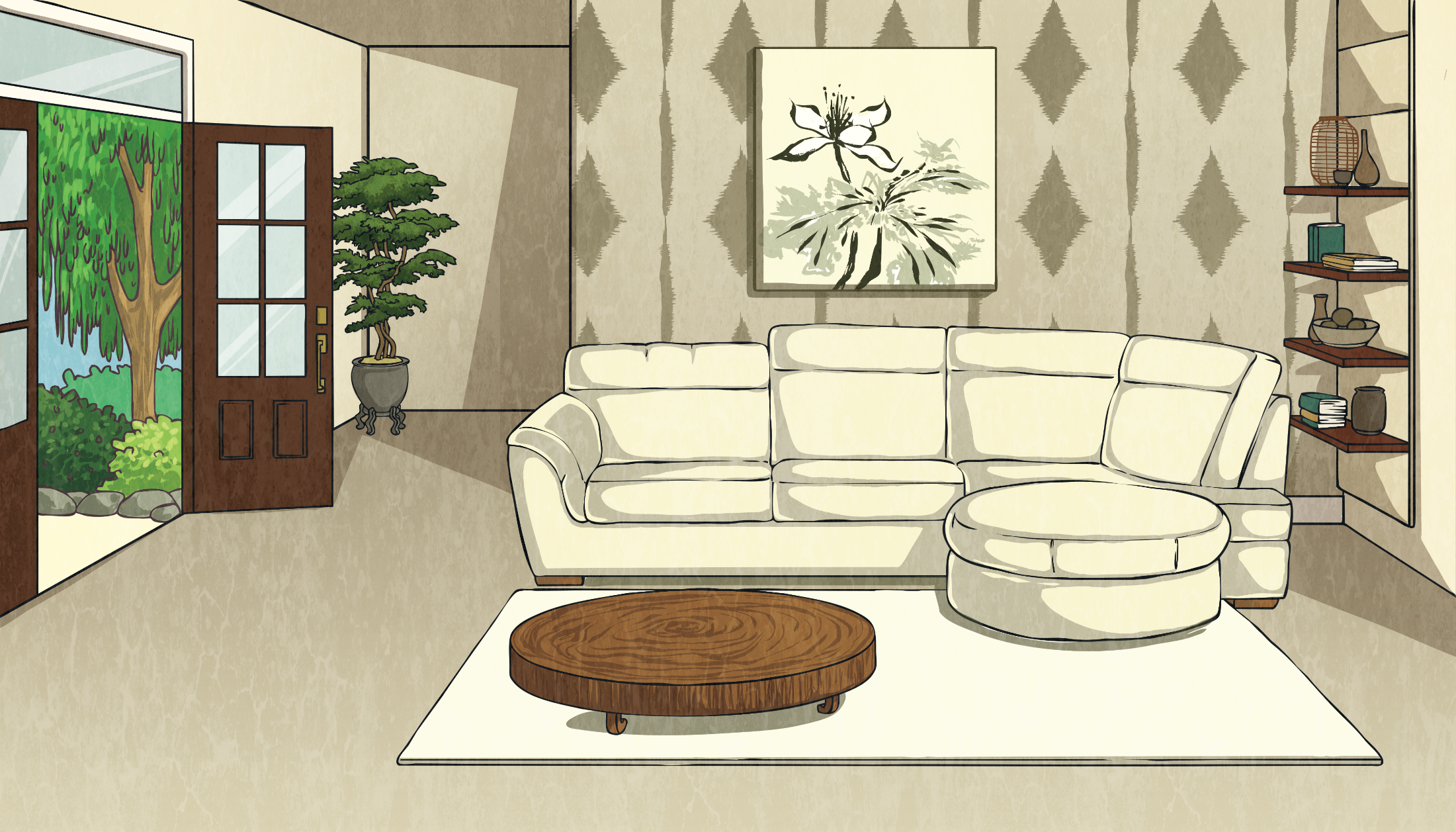 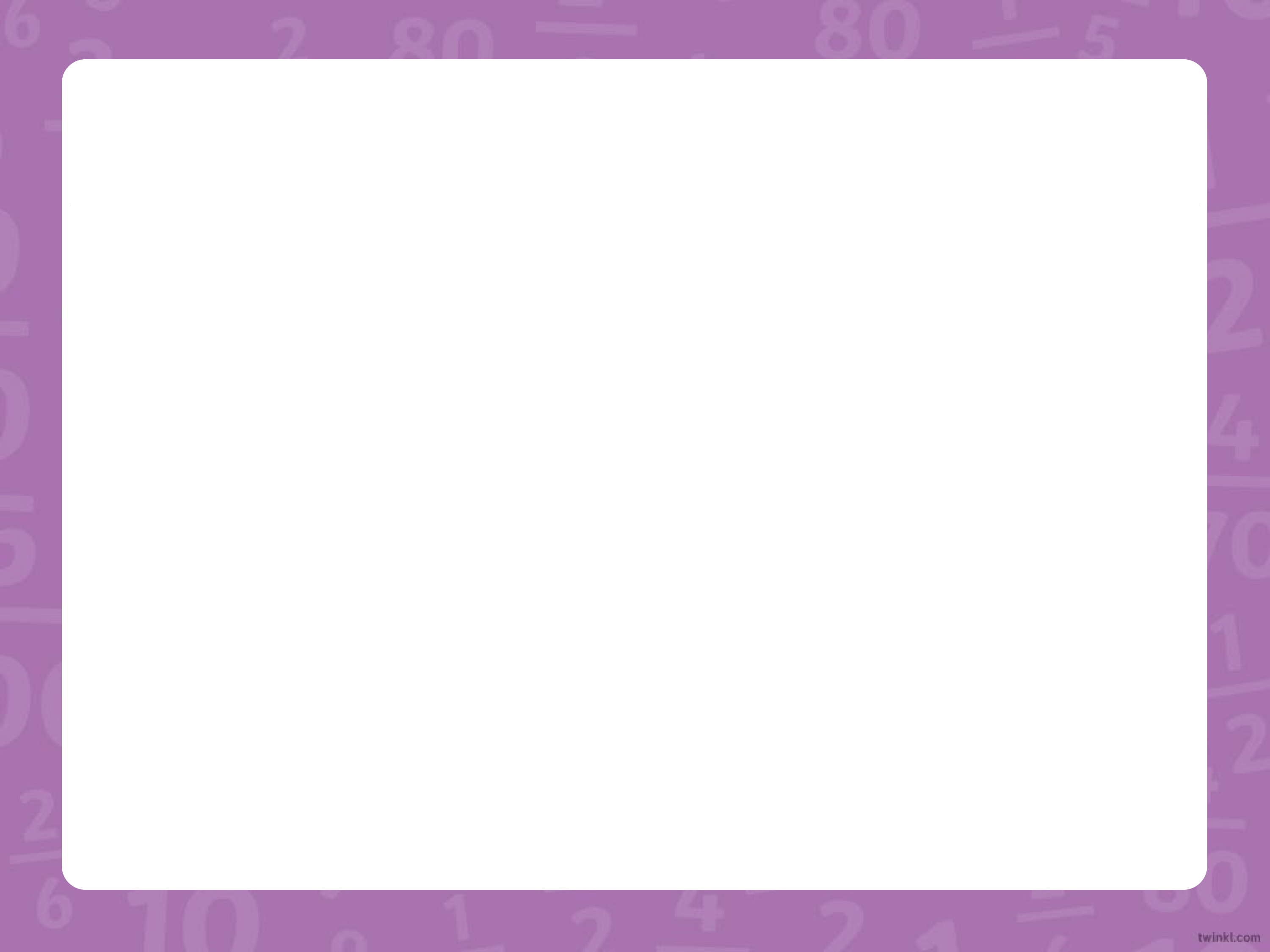 1
1
3
1
4
8
−
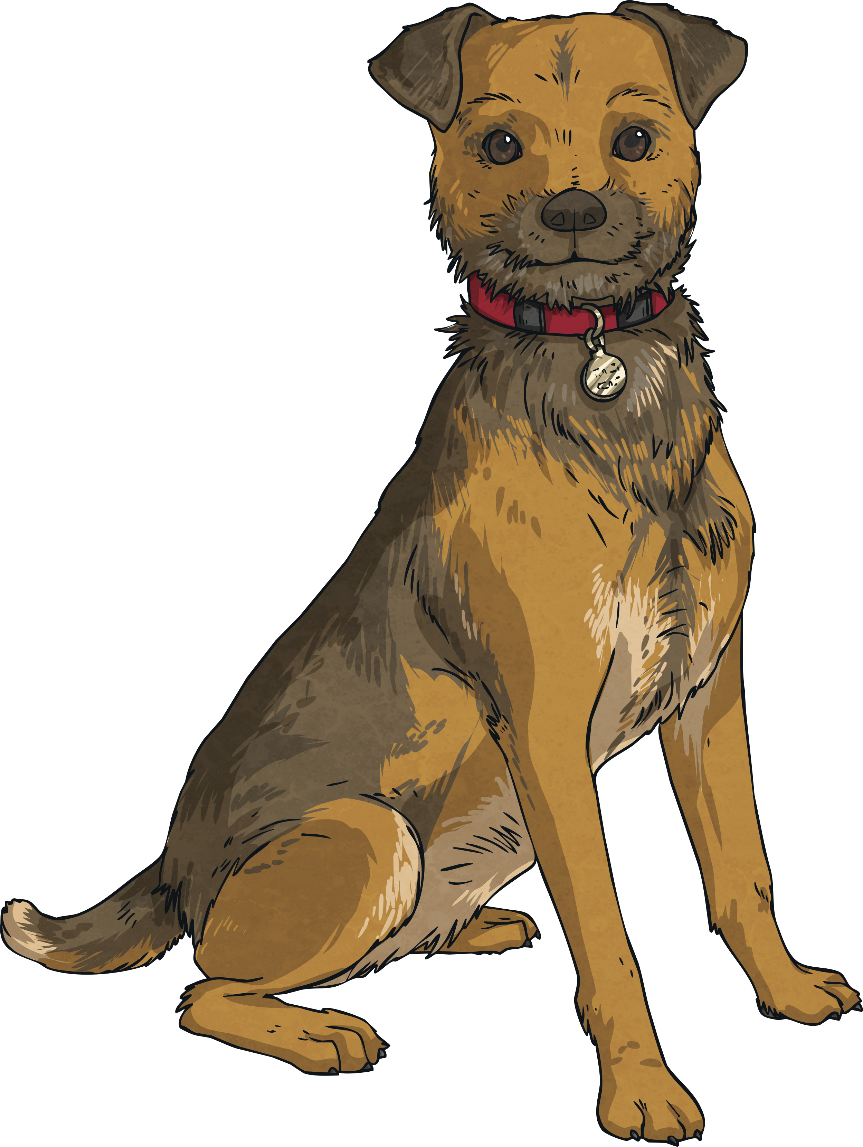 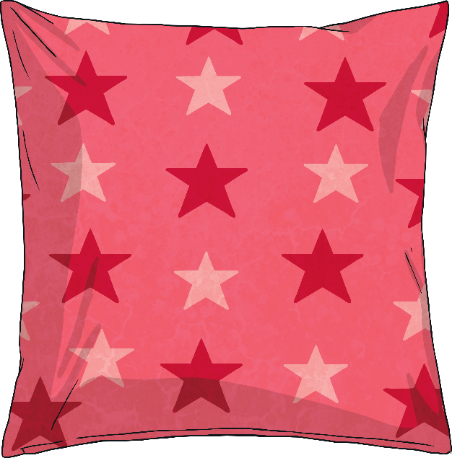 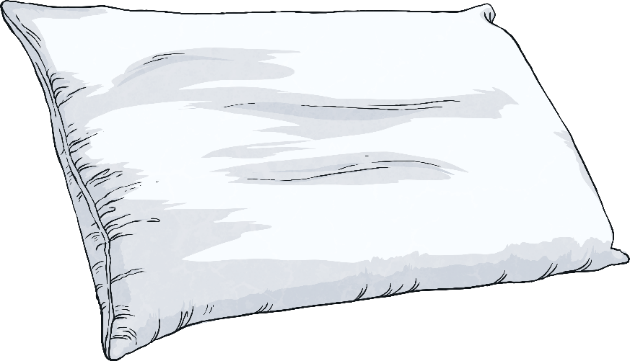 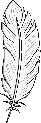 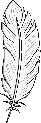 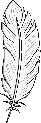 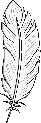 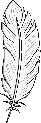 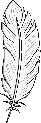 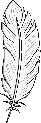 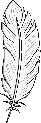 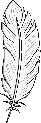 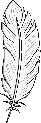 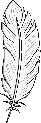 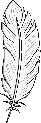 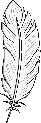 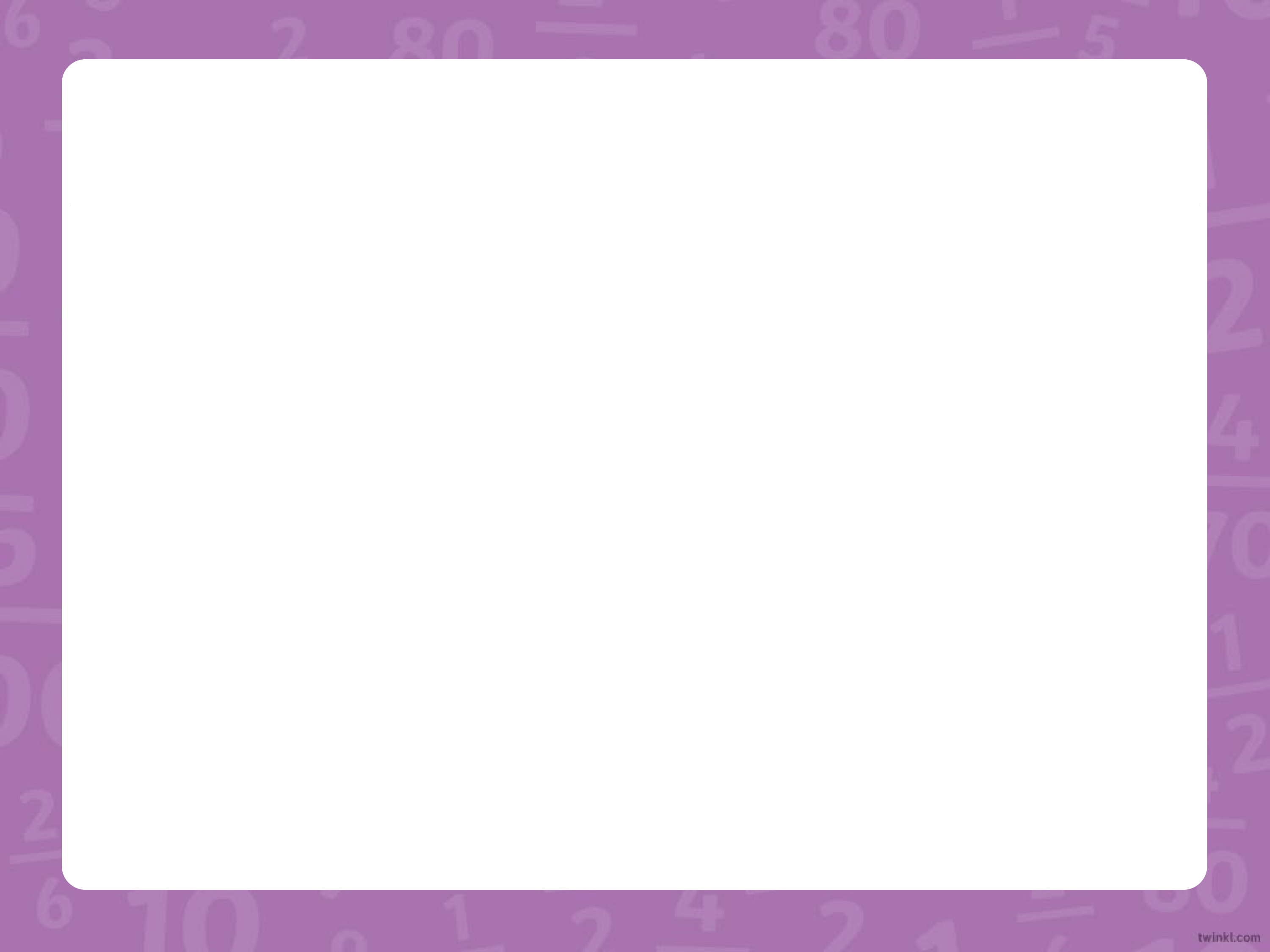 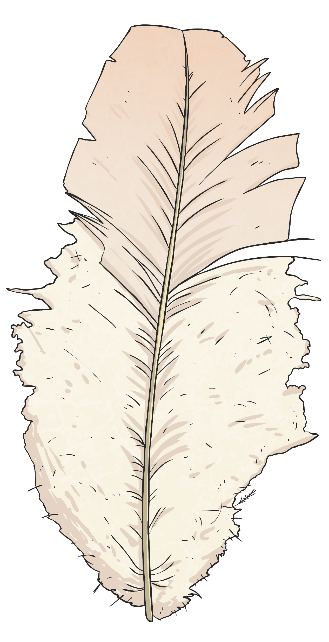 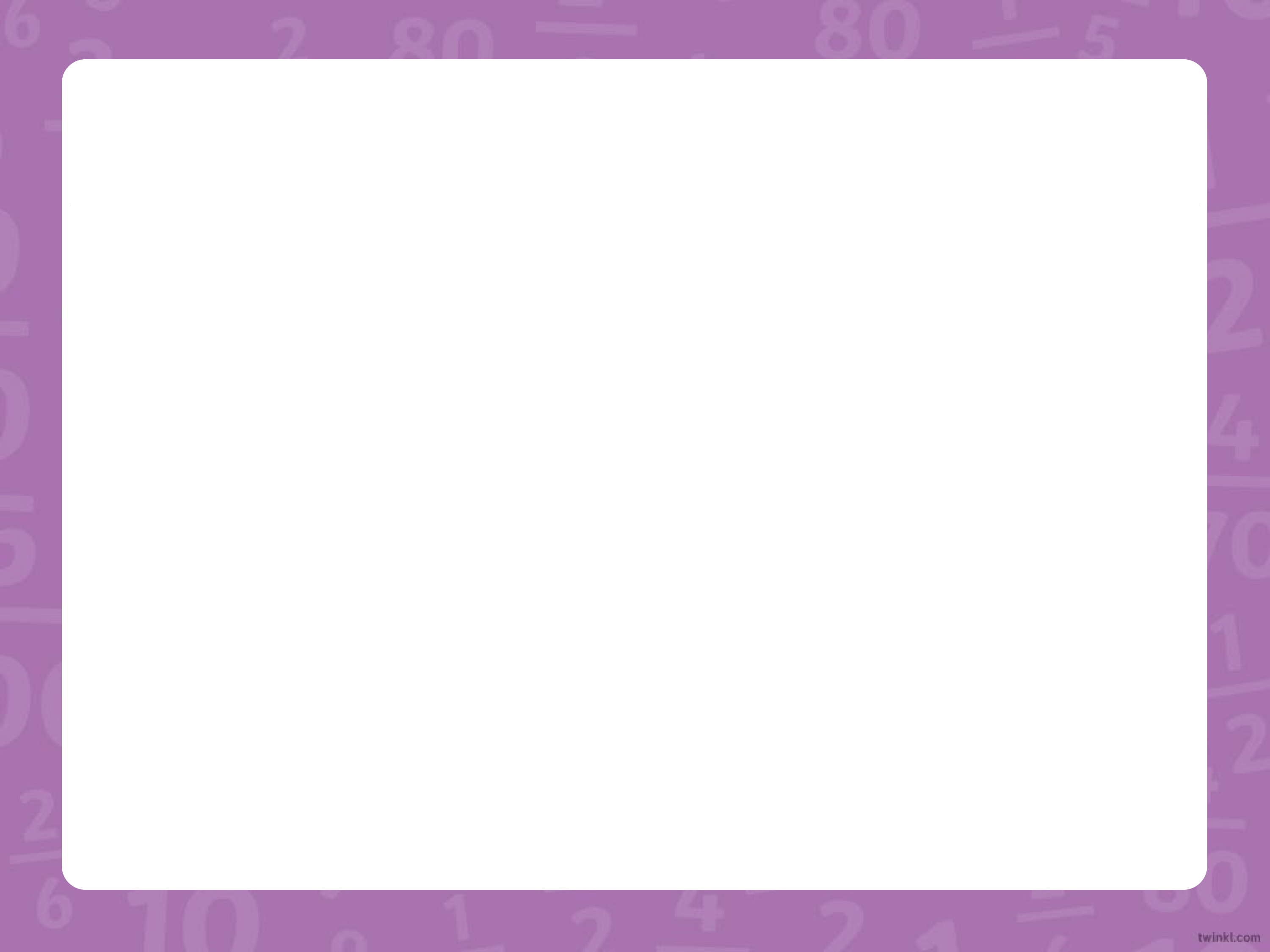 Subtraction with Regrouping
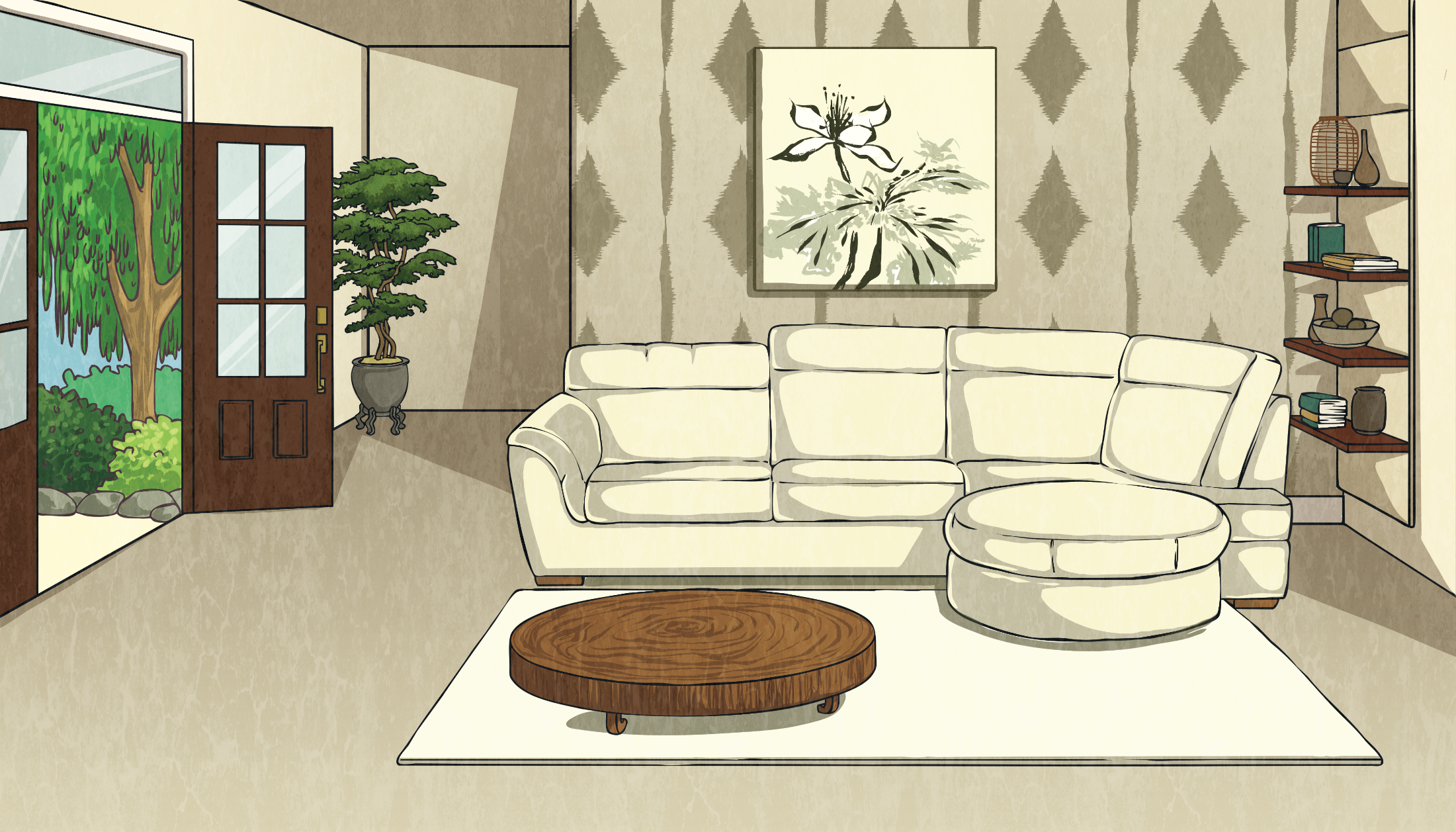 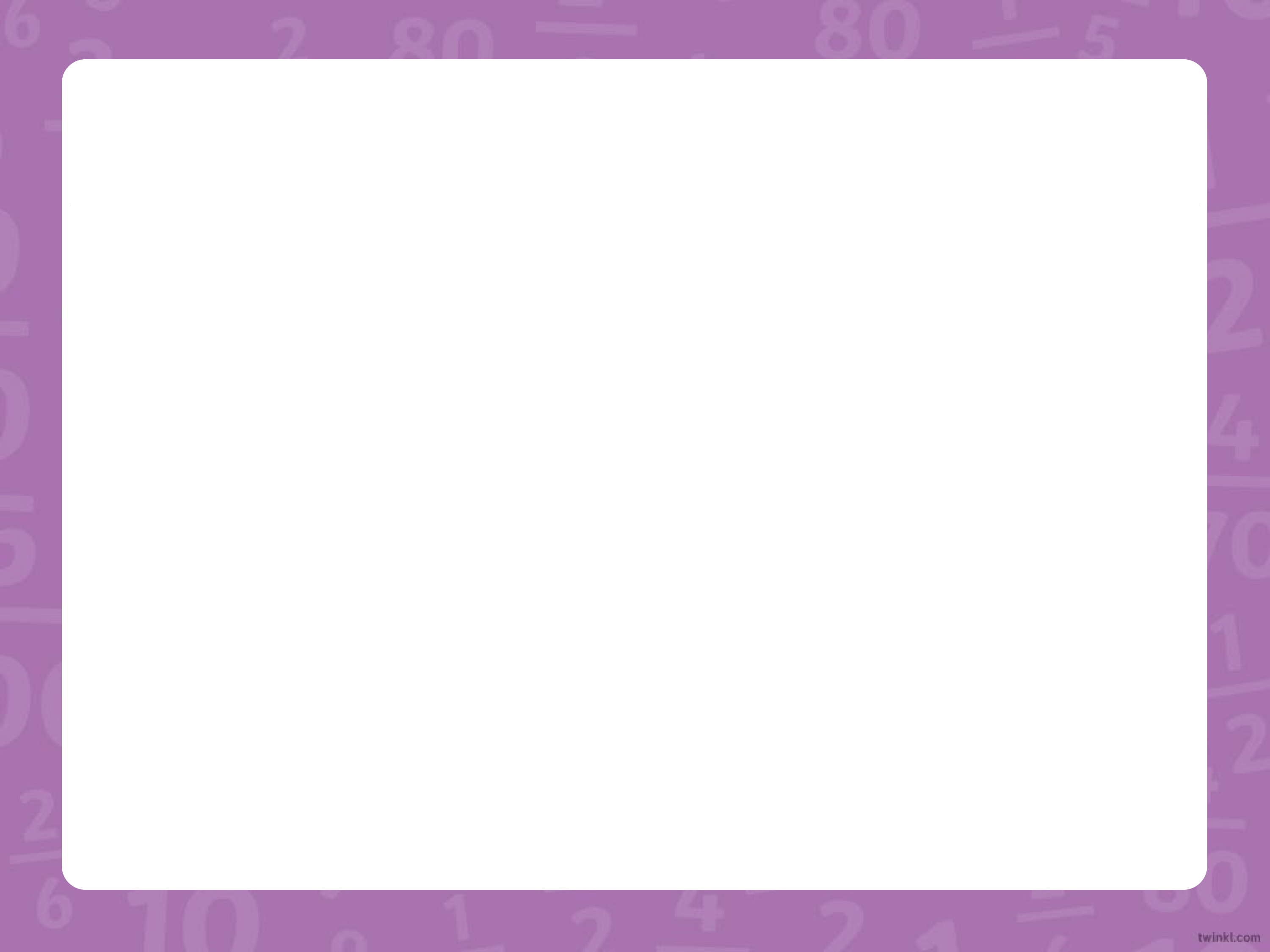 1
1
3
1
4
8
−
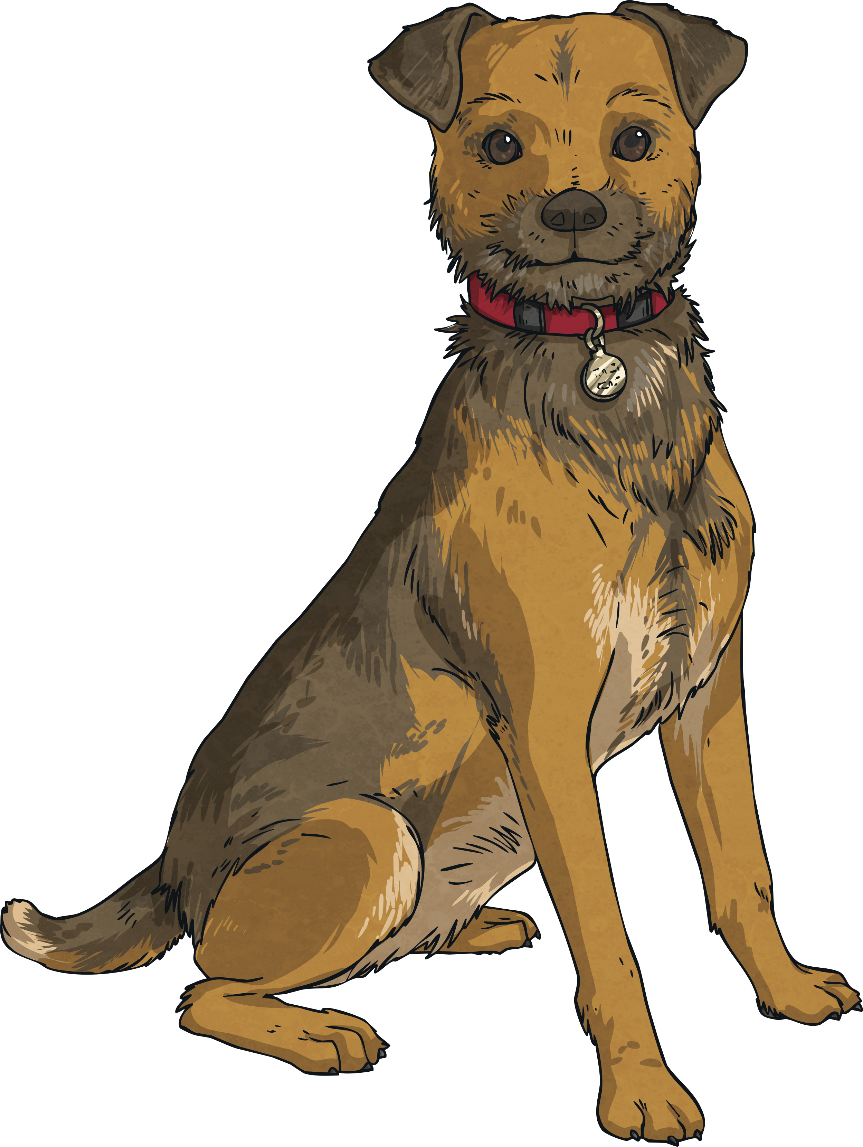 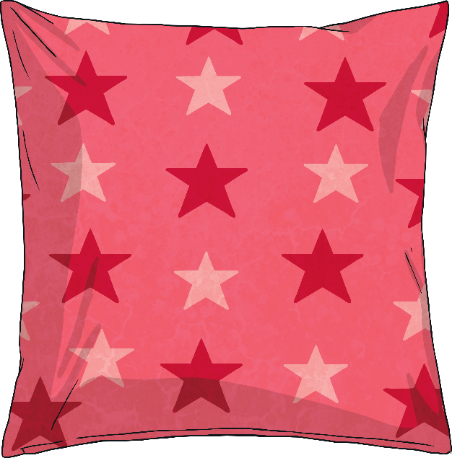 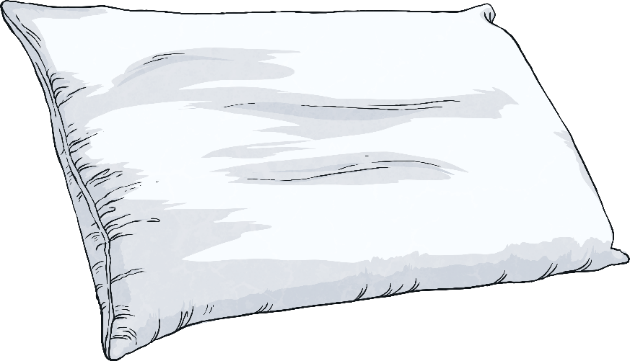 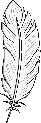 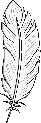 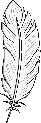 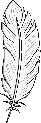 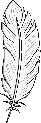 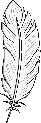 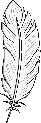 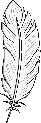 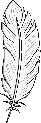 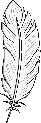 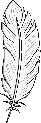 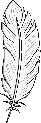 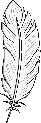 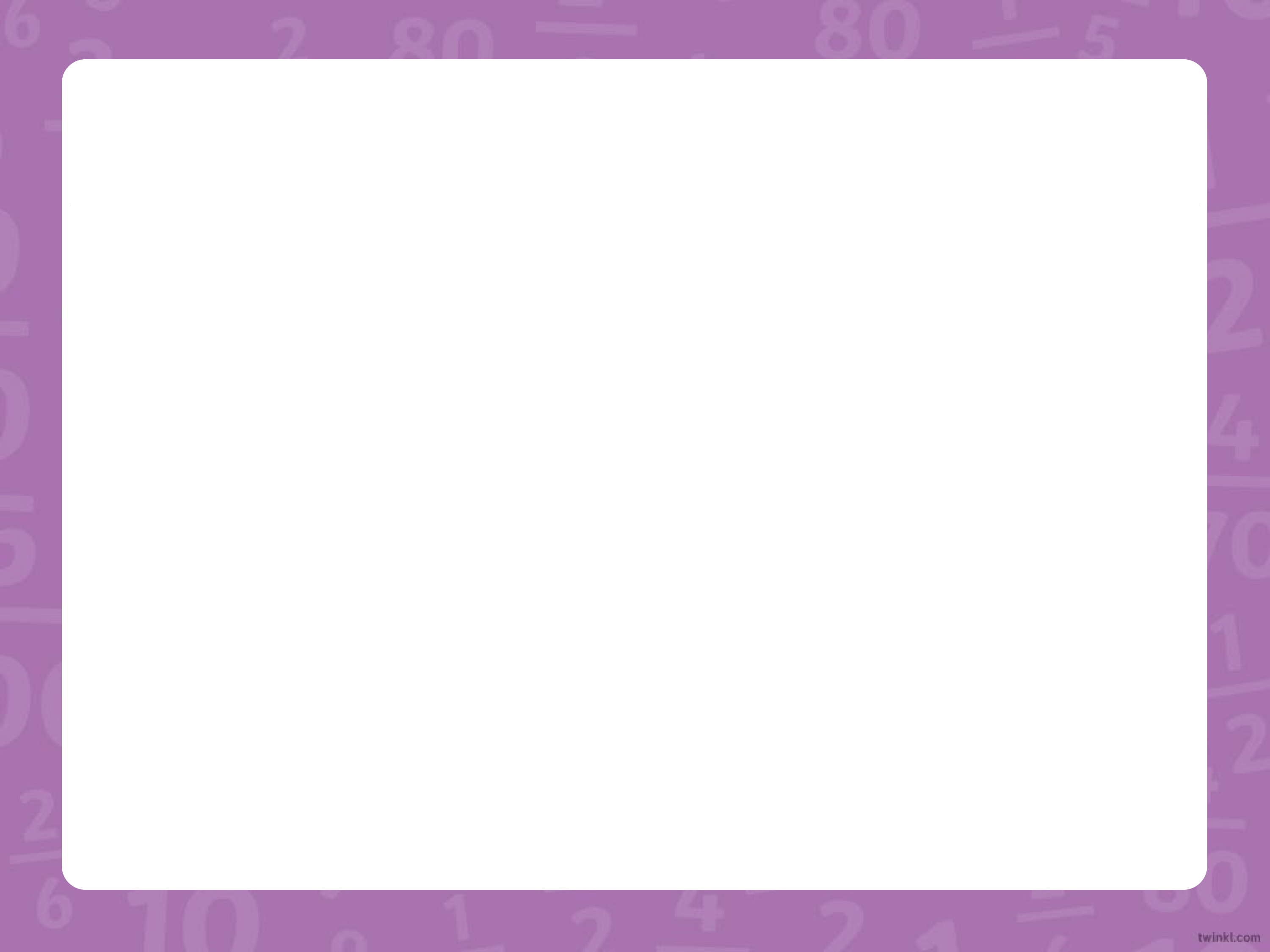 Your turn to complete p2 in your new maths booklets.